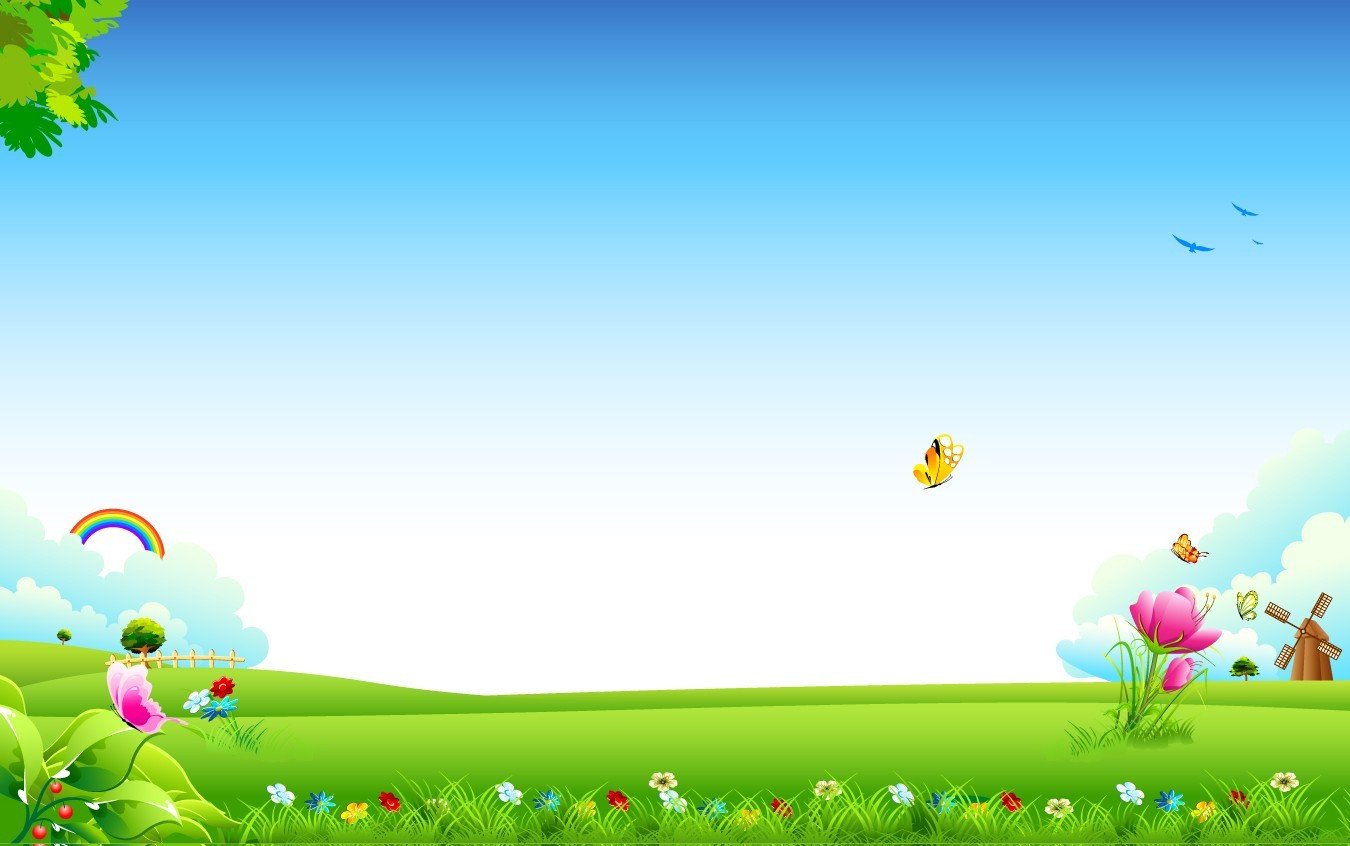 Муниципальное казенное дошкольное образовательное учреждение Искитимского района Новосибирской области детский сад комбинированного вида «Красная шапочка» р.п. Линево 633216, Новосибирская область, 
Искитимский район, р.п. Линево, 4-й микрорайон, дом 15Контактный телефон: 8 (383) 43-33-821 Факс: 8 (383) 43-33-821Адрес электронной почты: ds_kra_isk@edu54.ru
Наставничество как форма межвозрастного партнерства в ДОУ
Подготовила педагог высшей квалификационной категории Артюшенко Ю.В
.
2024
Цель нашей работы   формирование опыта взаимоотношений и сотрудничества, расширение зоны контактов детей в пространстве детского сада через разные виды деятельности. 
Задачи для детей  младшей группы:
-Способствовать благоприятной адаптации детей к условиям детского сада, установлению добрых  отношений между детьми, помогать им лучше узнать друг друга, устанавливать контакты, основываясь на общих интересах.
-Пробуждать у детей эмоциональную отзывчивость через совместную деятельность
Задачи для детей старшей группы:
-Воспитывать заботливое отношение к малышам, желание помогать им, эмоциональную отзывчивость, доброжелательность, начальные социально-ценностные ориентации
-Обогащать опыт сотрудничества, дружеских взаимоотношений с детьми разного
возраста через совместную деятельность.
-Развивать начала социальной активности, желание на правах старших участвовать в жизни детского сада: участвовать в оформлении детского сада к
праздникам, в подготовке театрализованных представлений для детей и взрослых.
-Развивать положительную самооценку, уверенность в себе, осознания своих достижений, чувство собственного достоинства, самоконтроль и ответственность за свои действия и поступки.
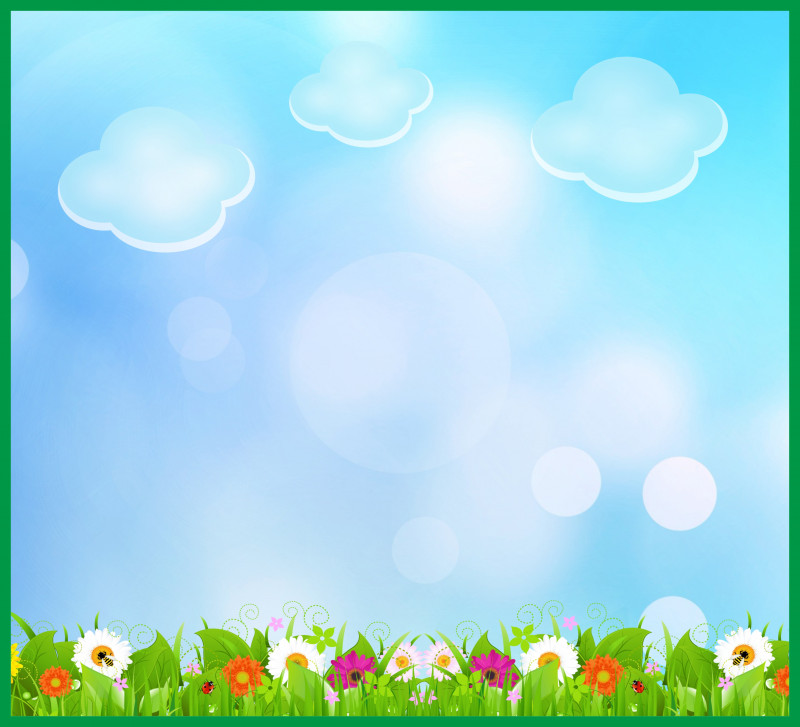 Так все начиналось………
Наше знакомство
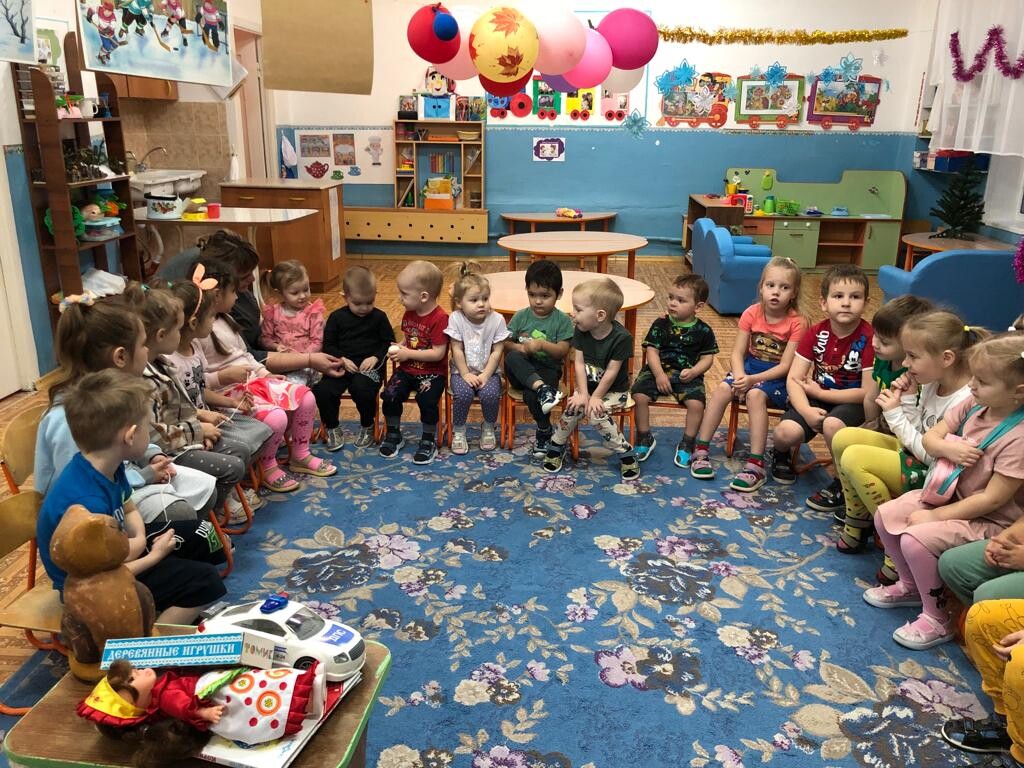 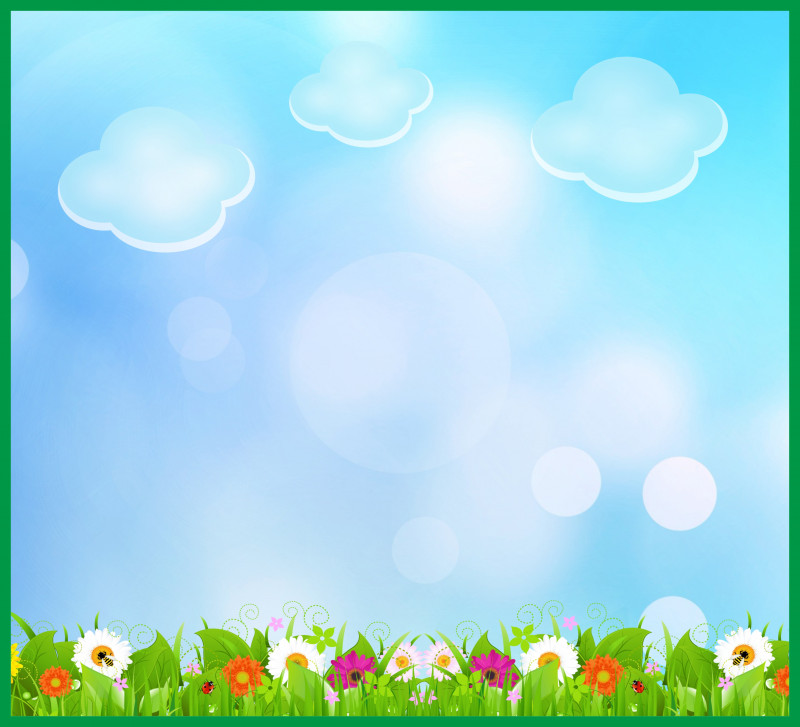 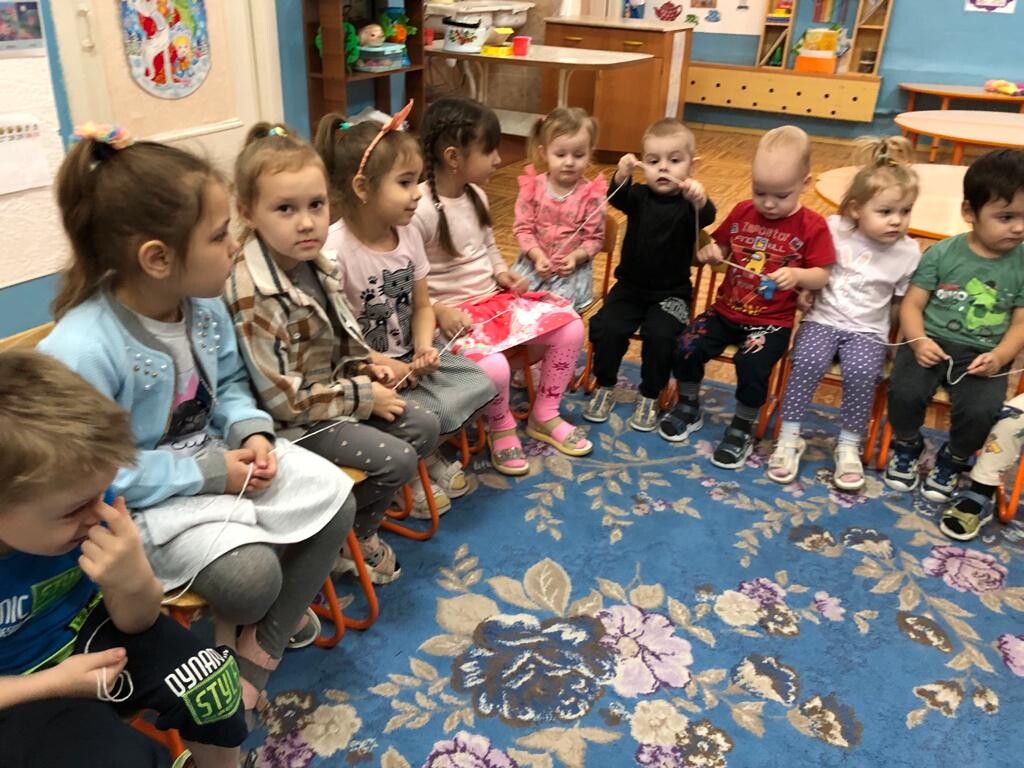 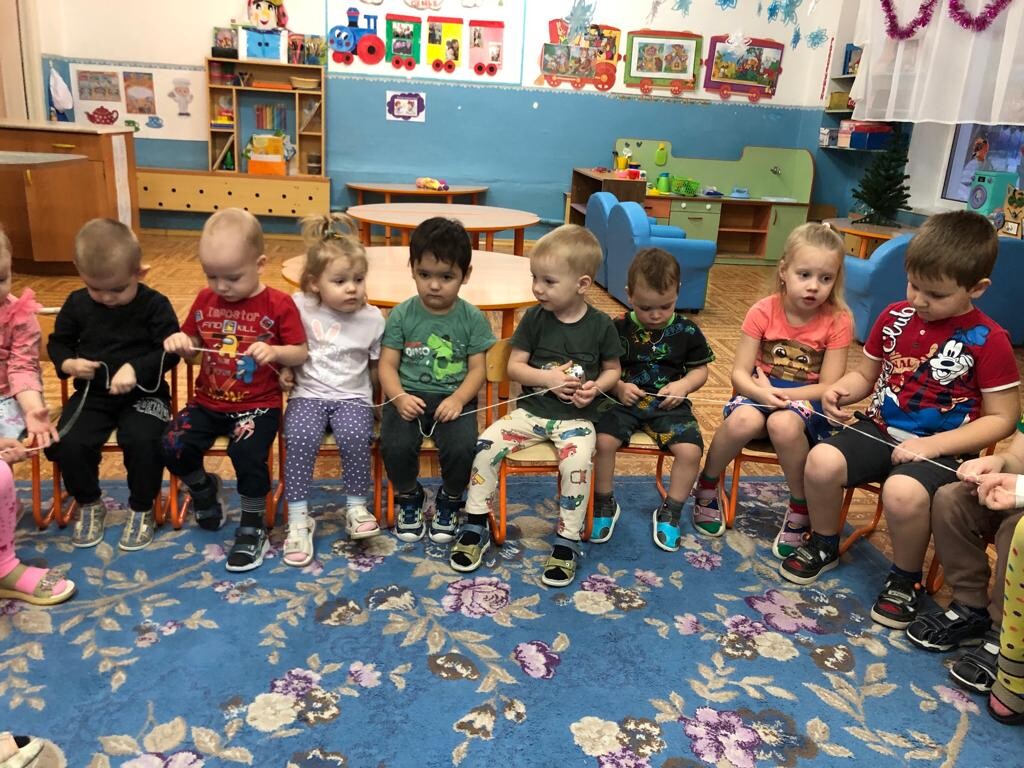 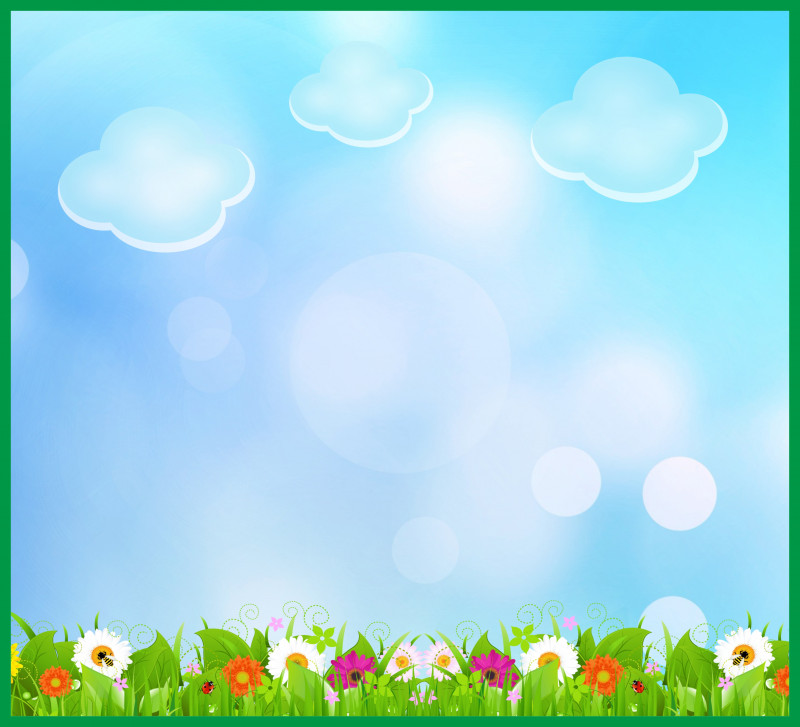 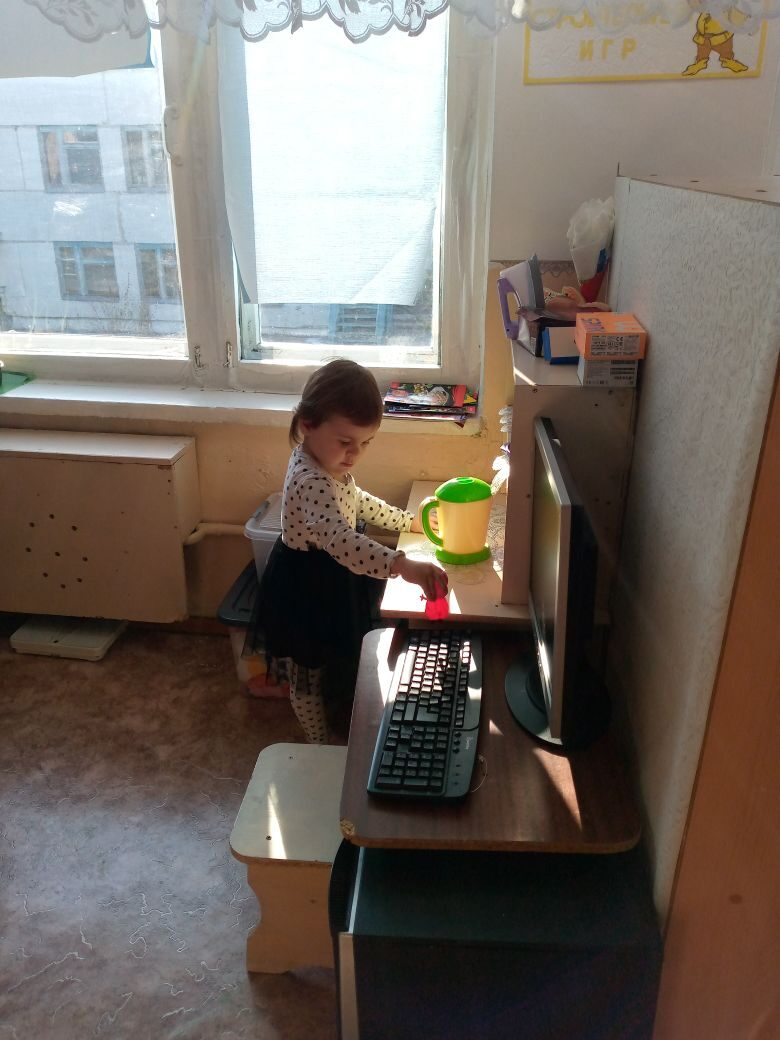 Малыши у нас в гостях
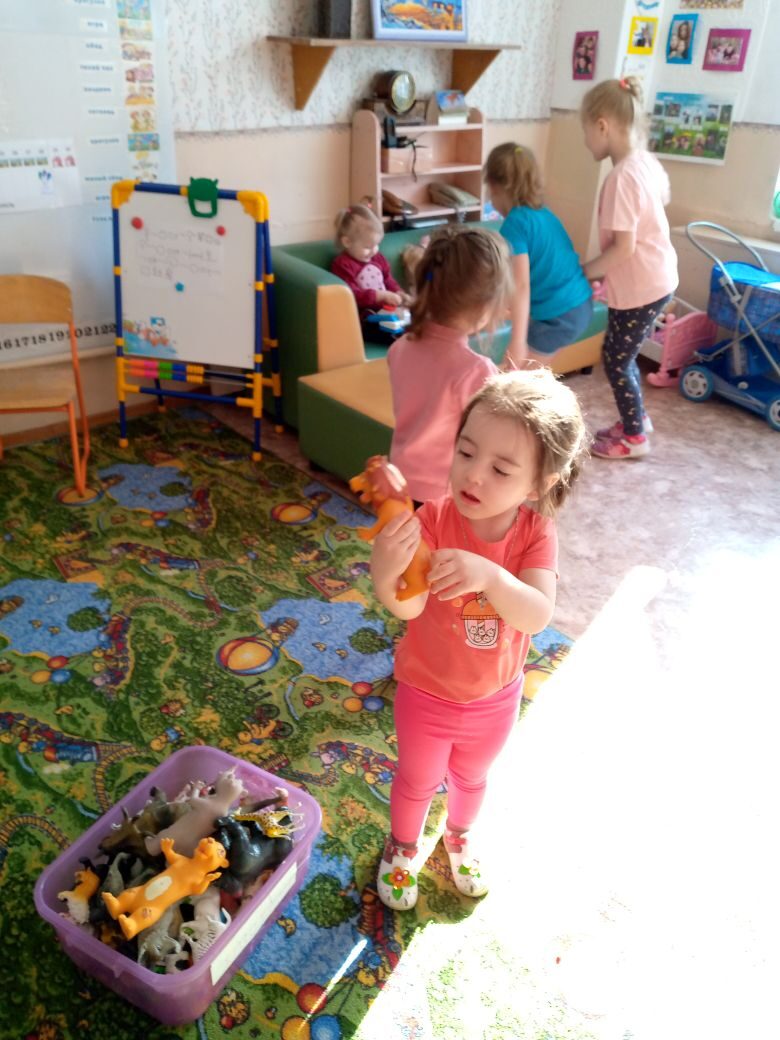 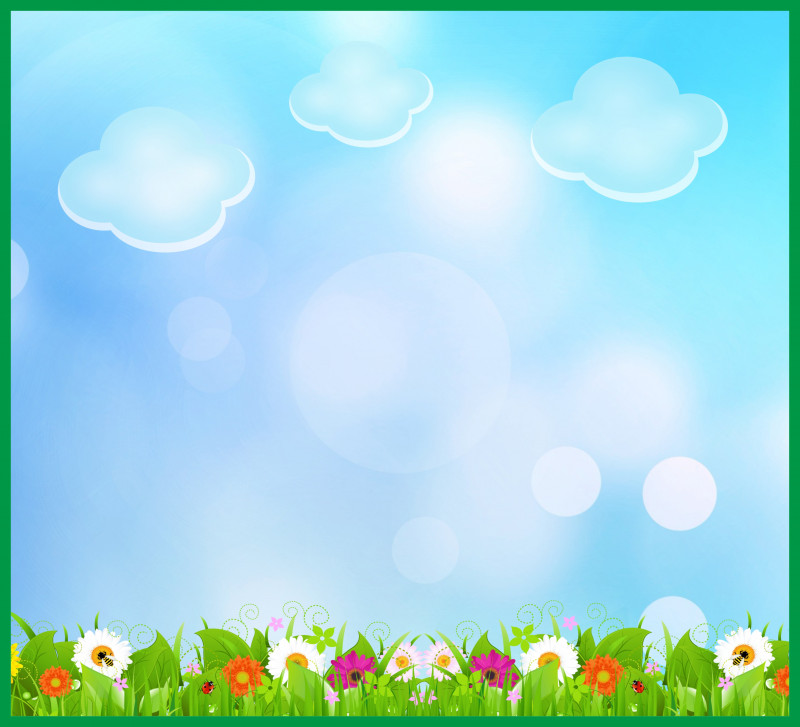 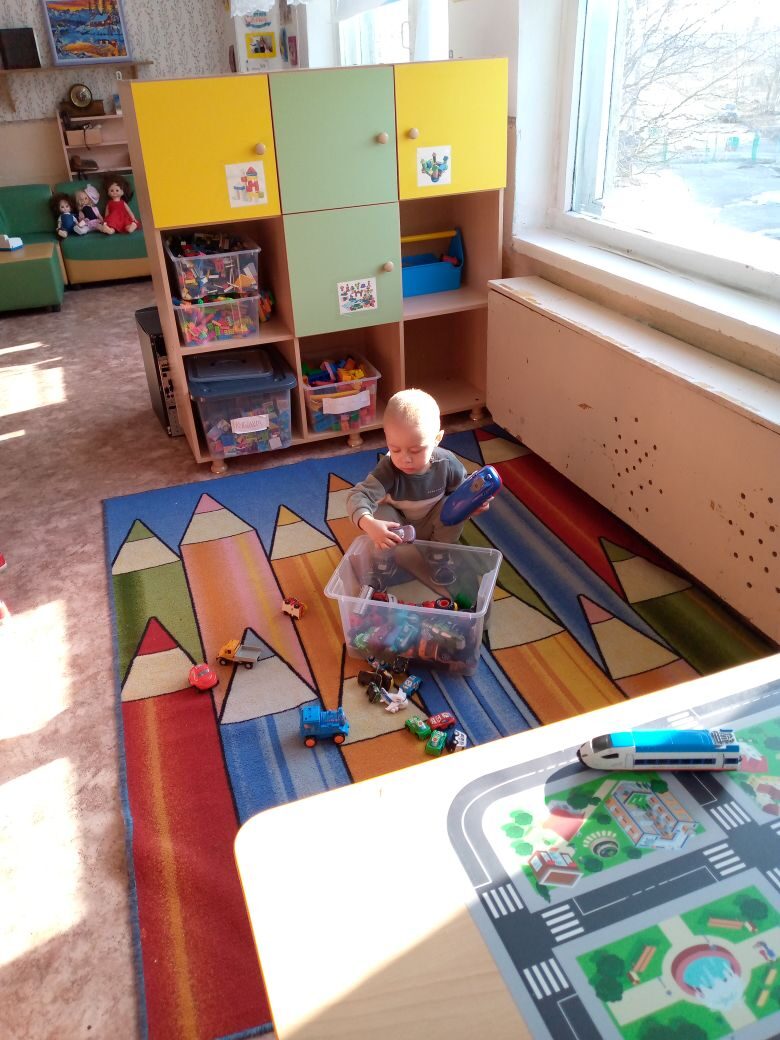 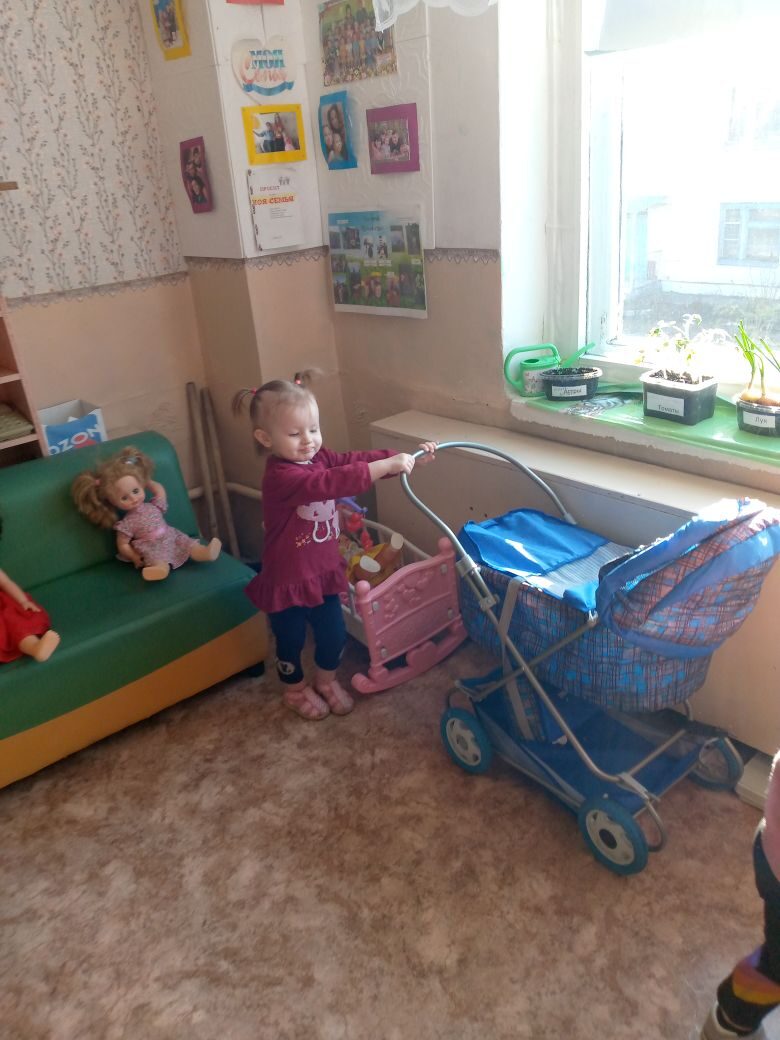 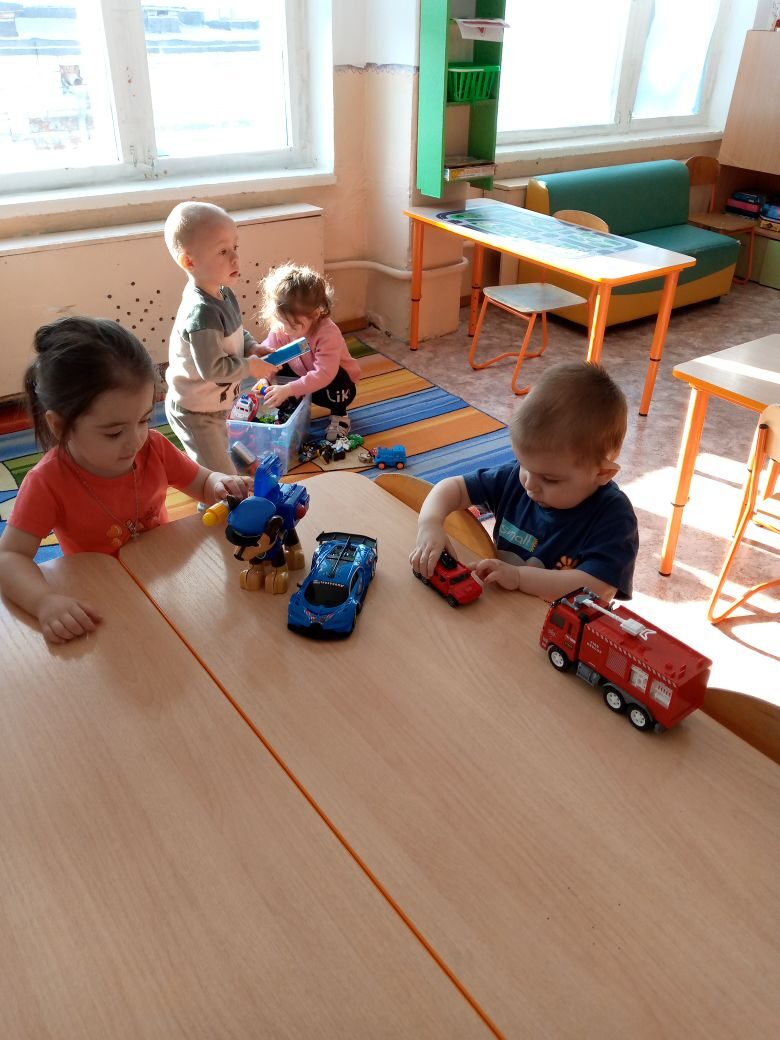 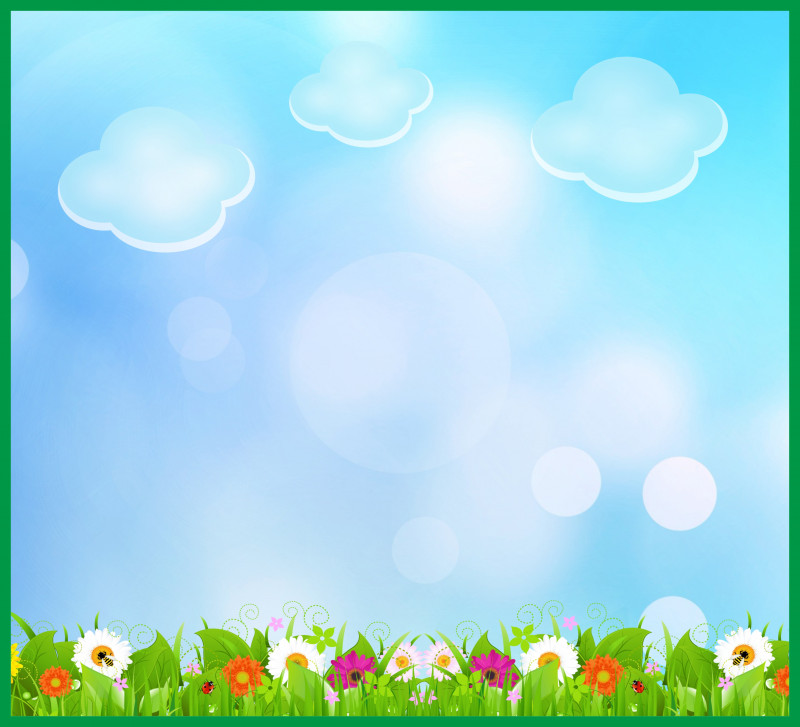 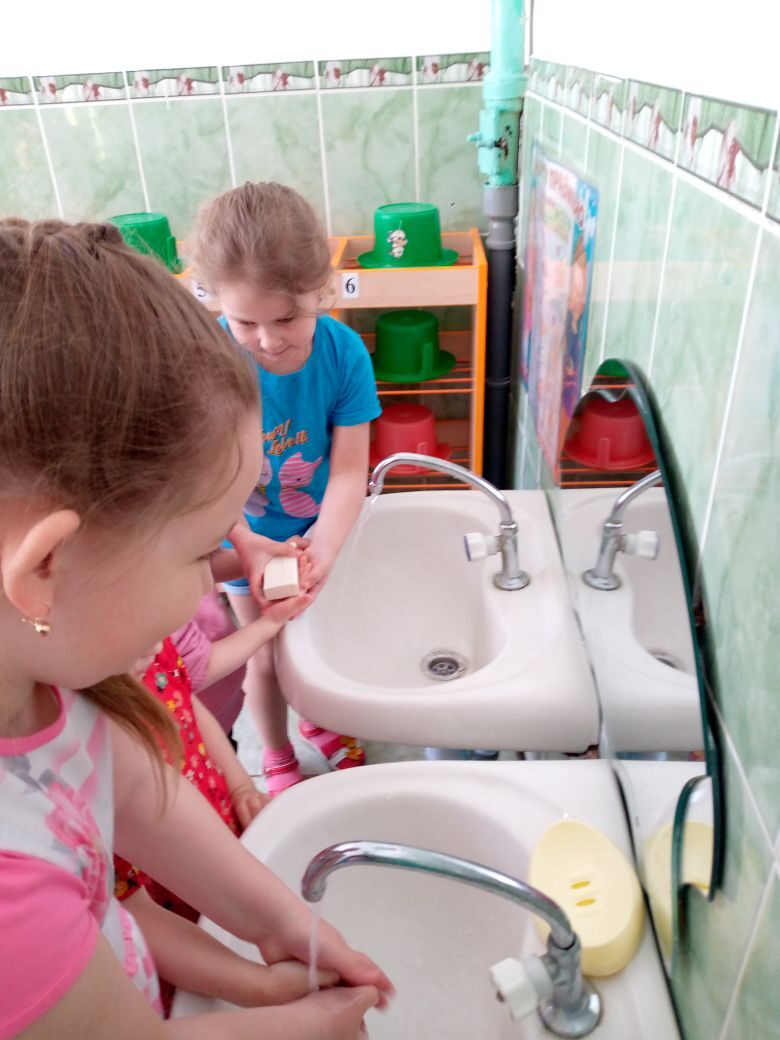 Наша наставническая 
работа
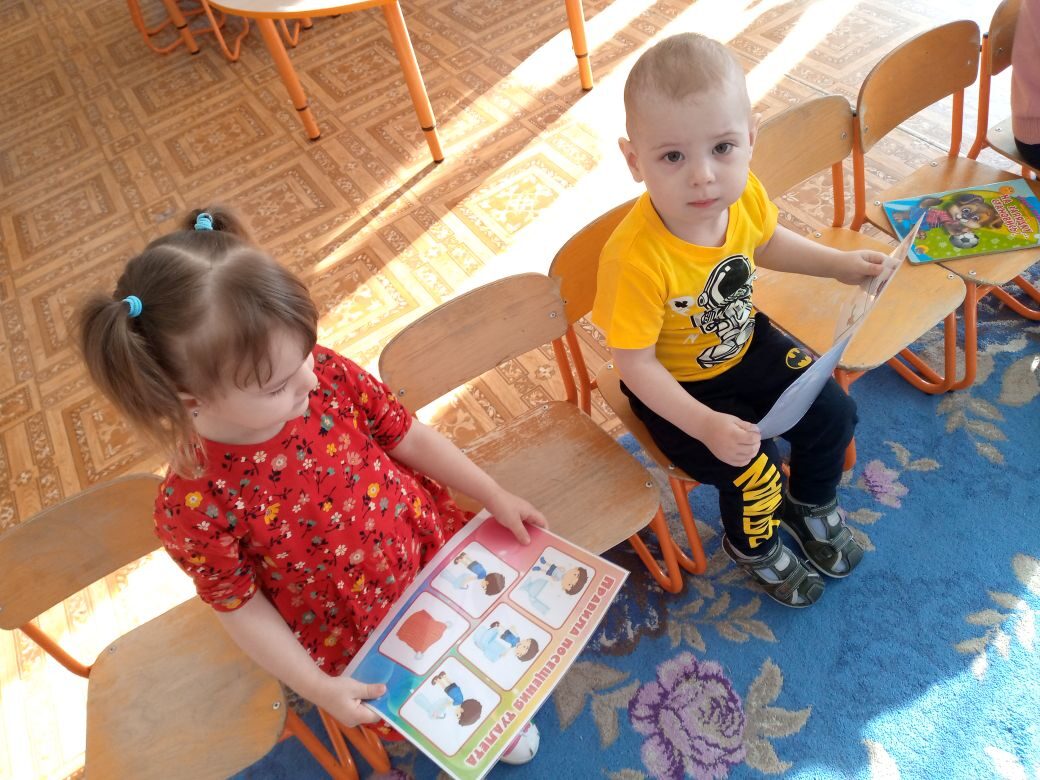 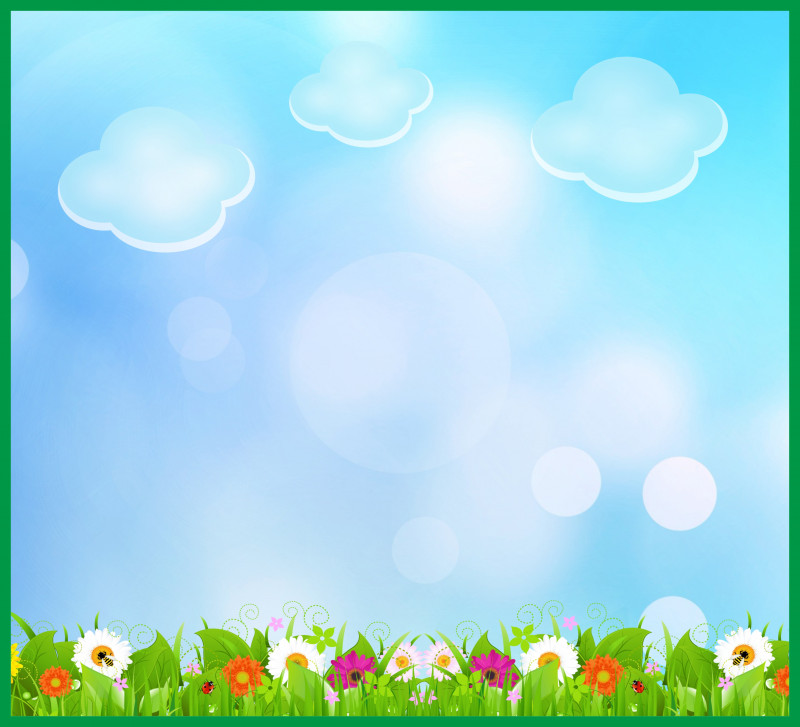 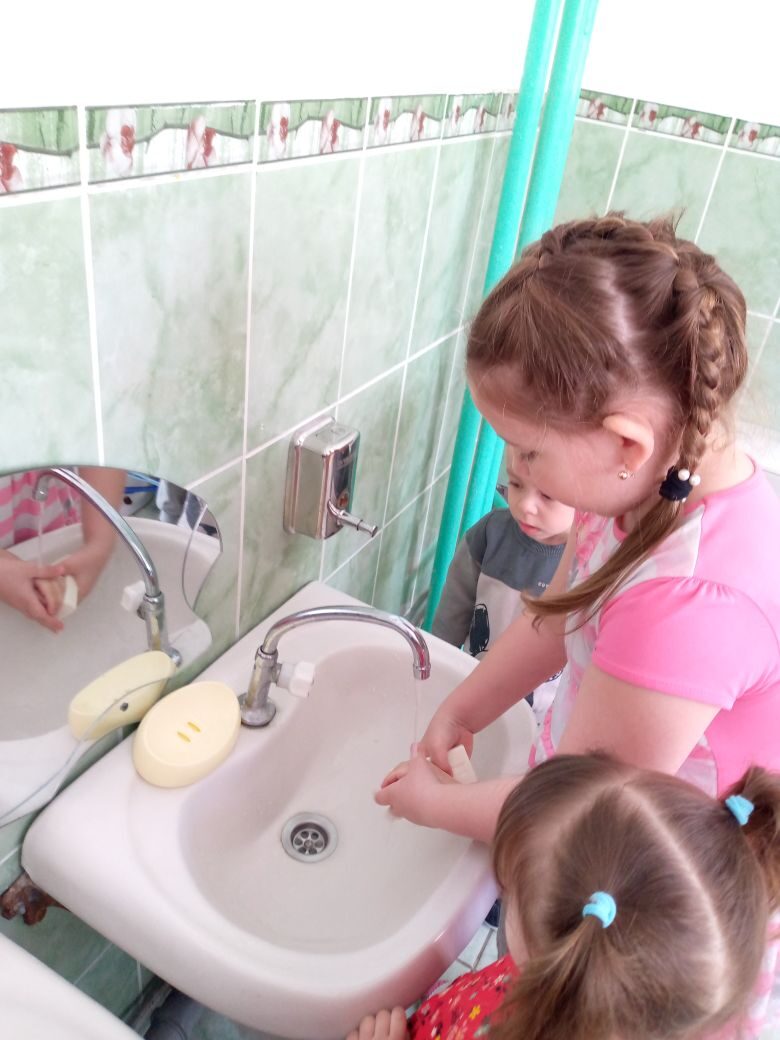 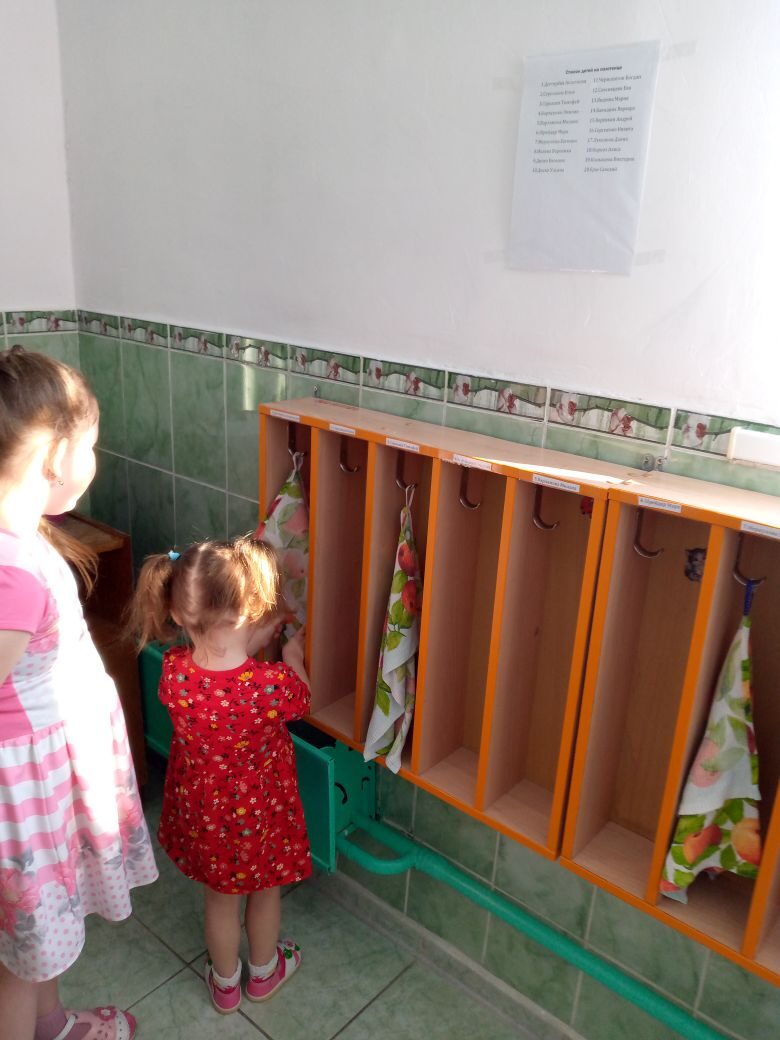 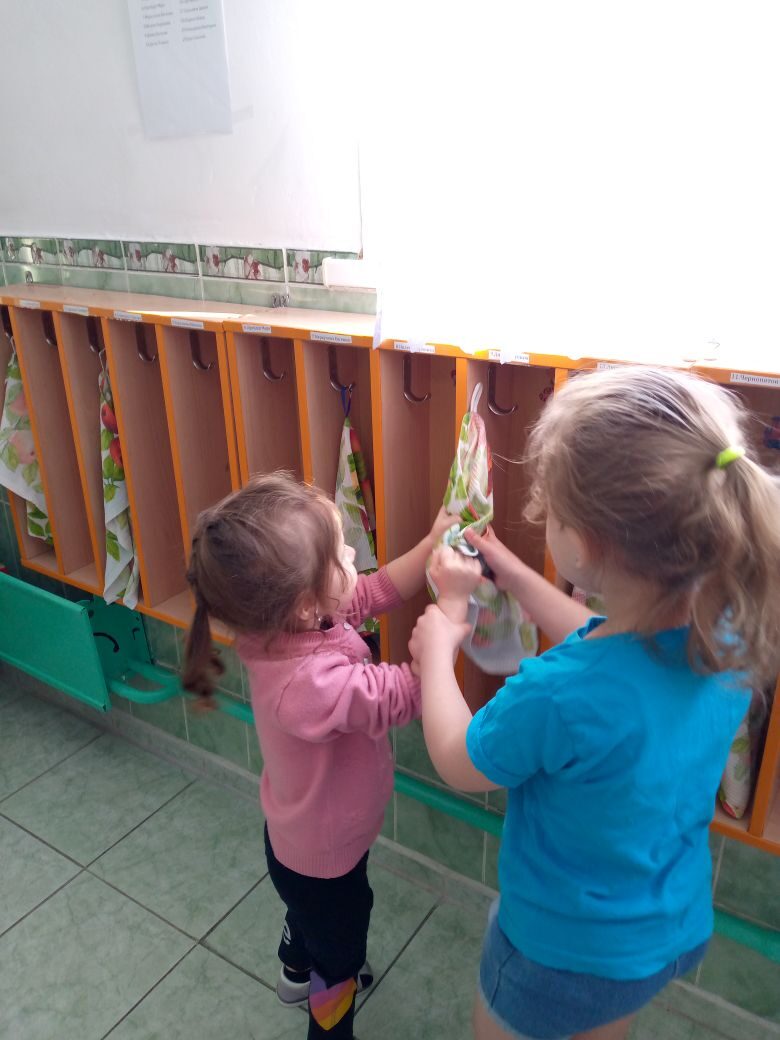 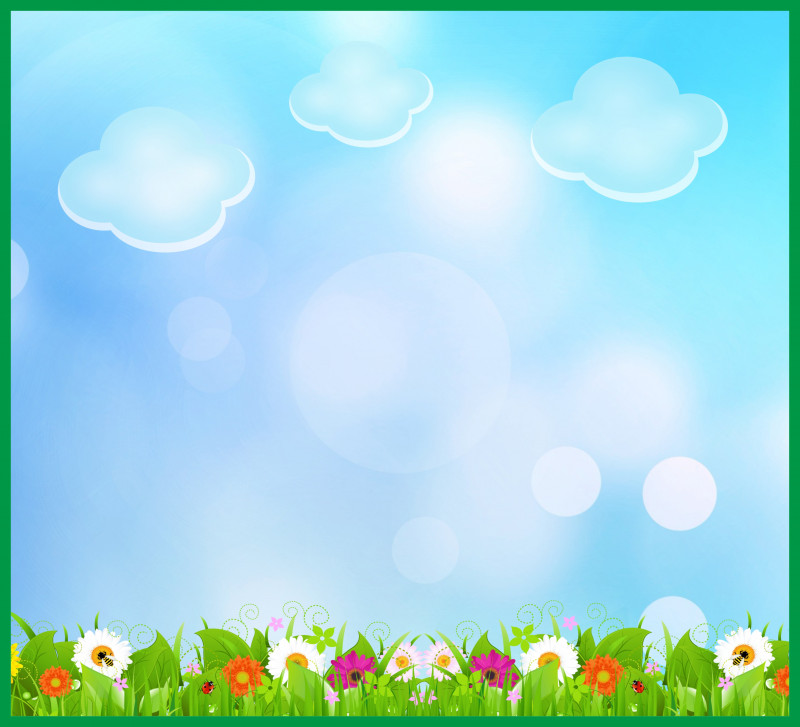 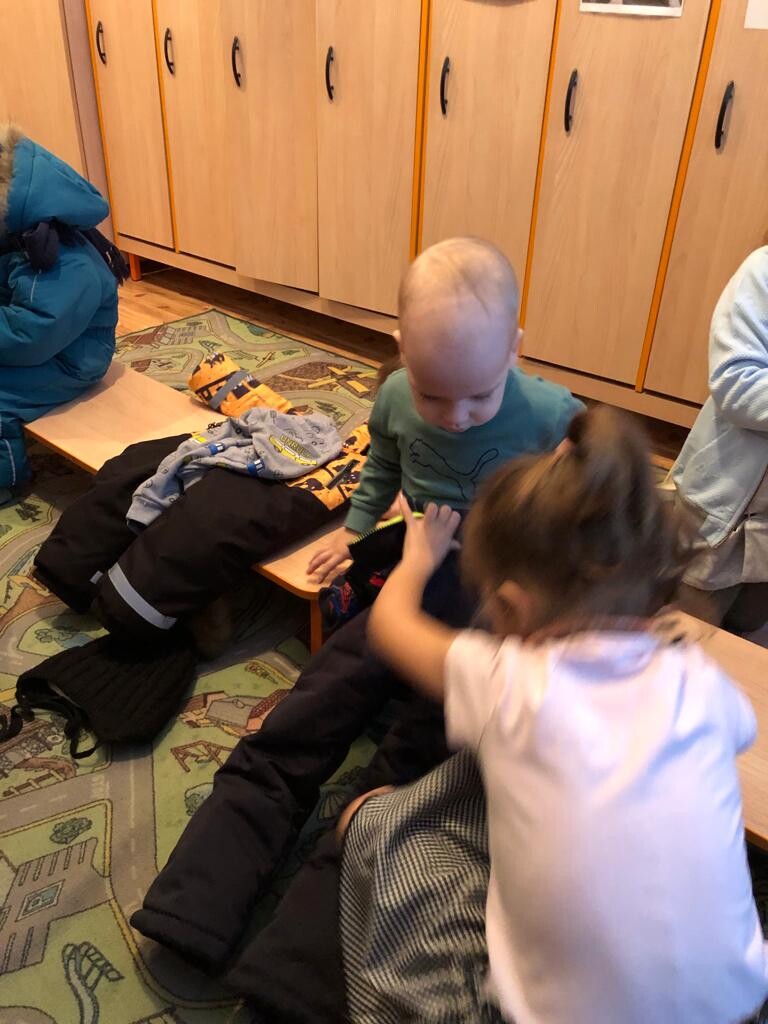 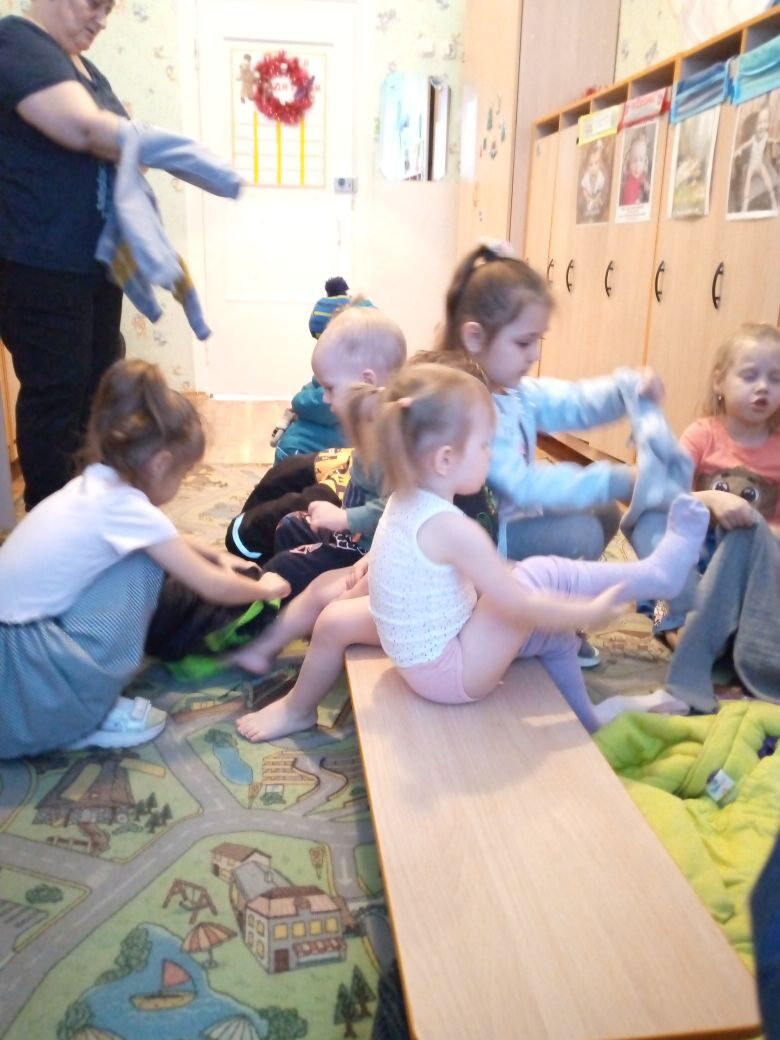 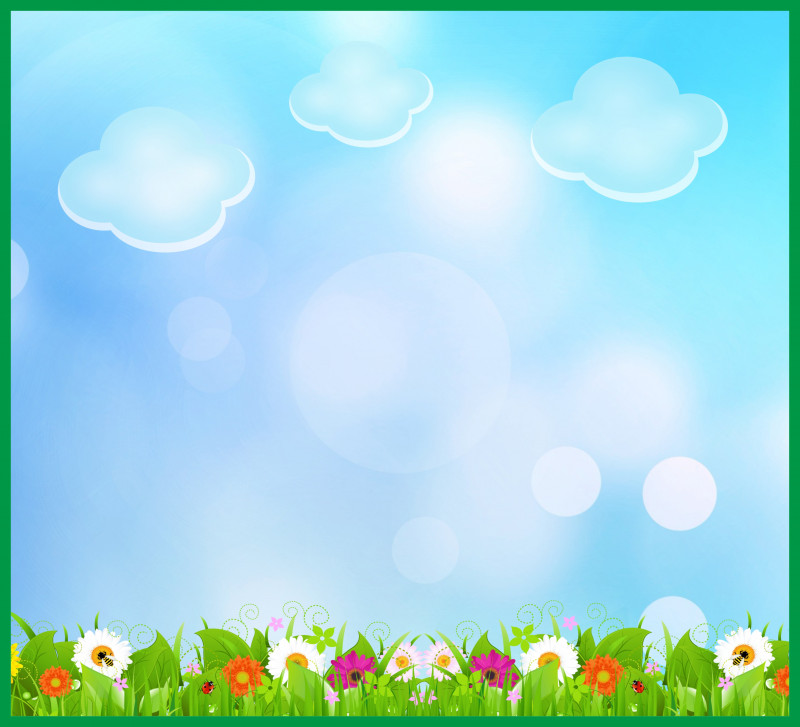 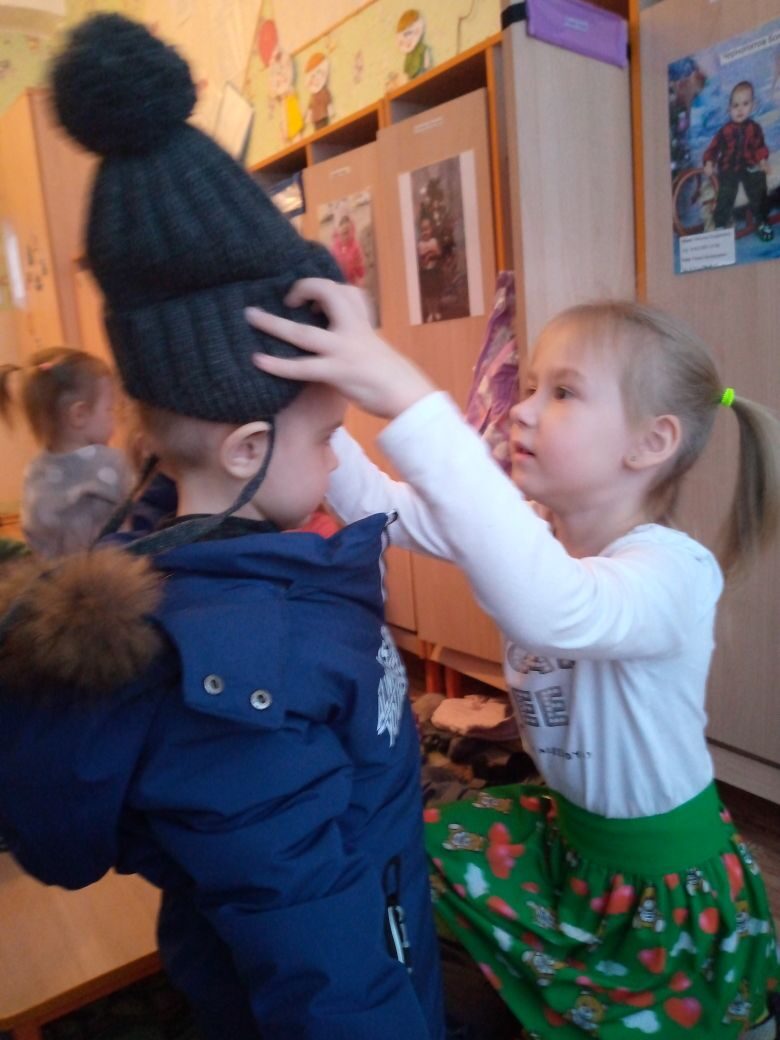 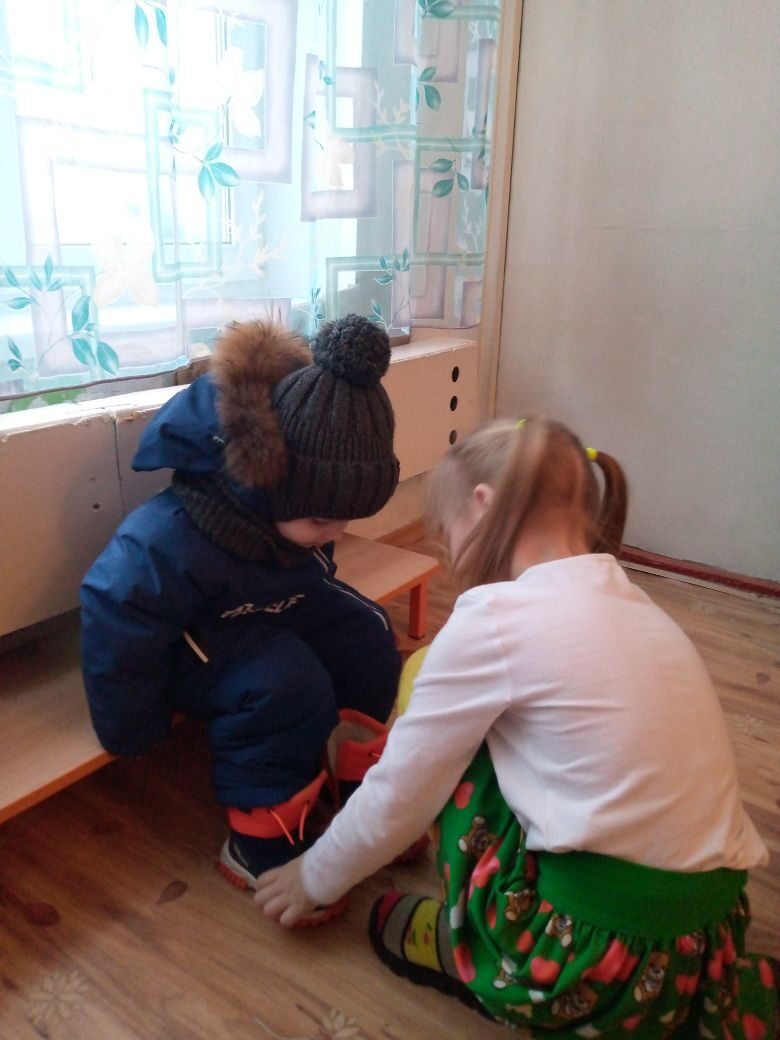 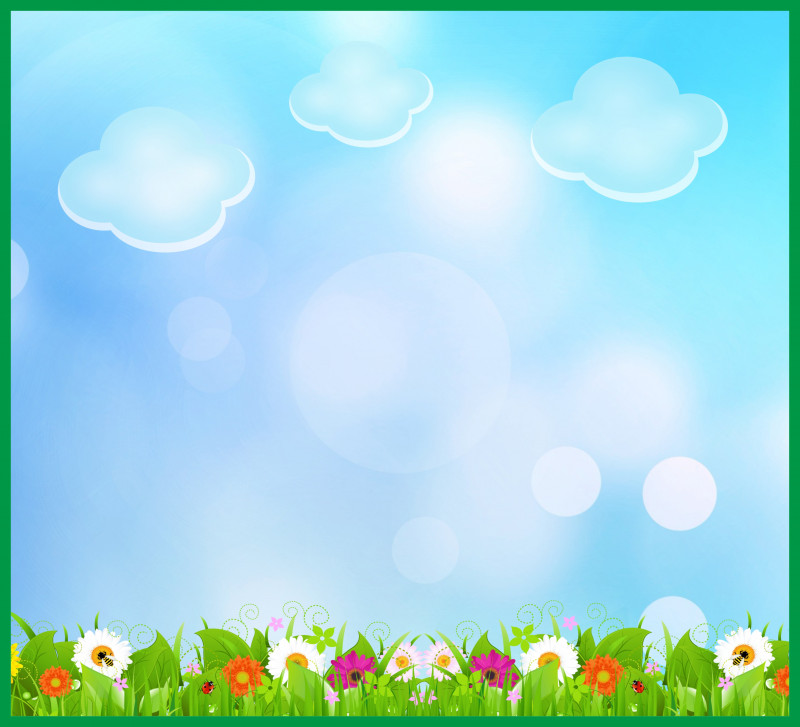 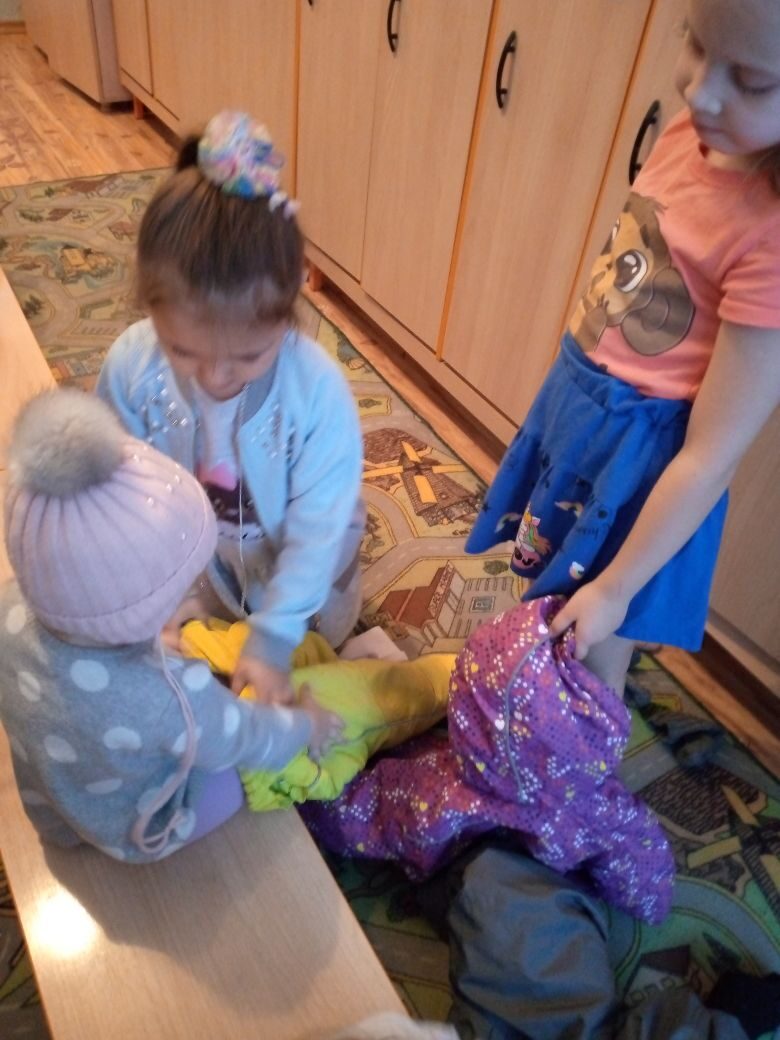 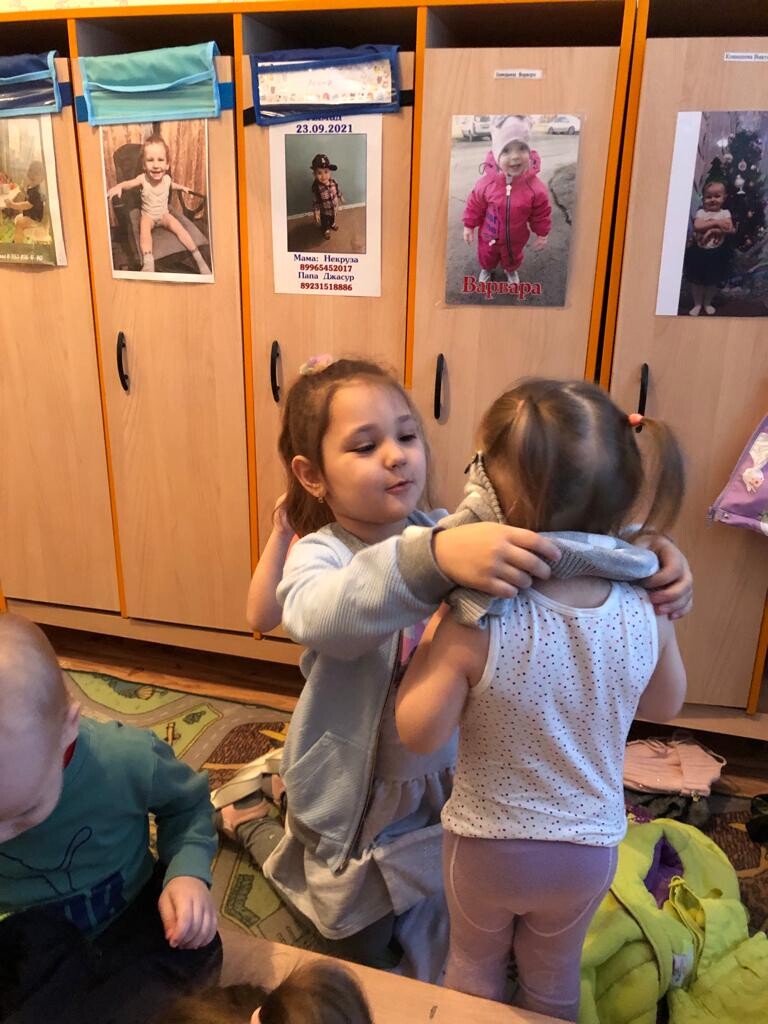 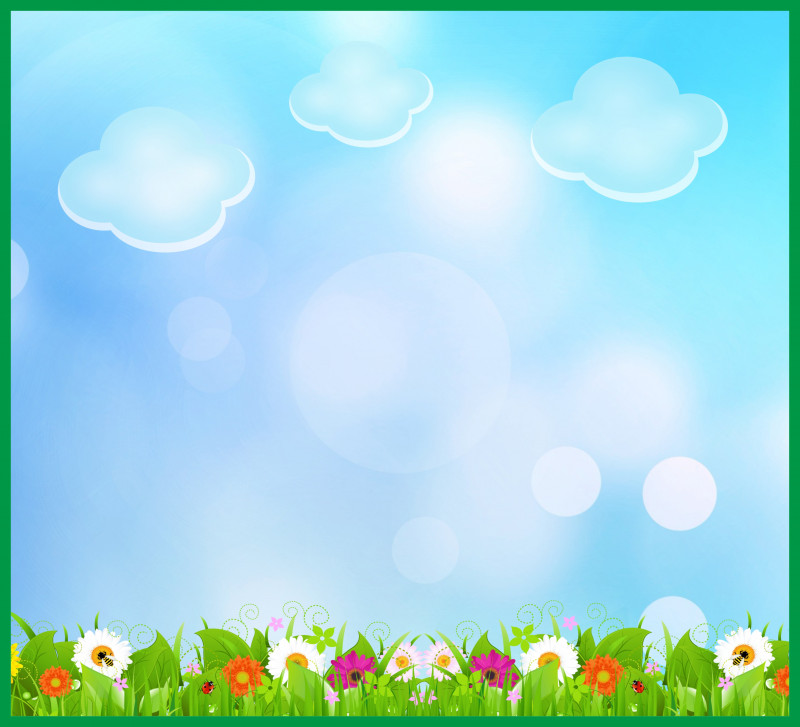 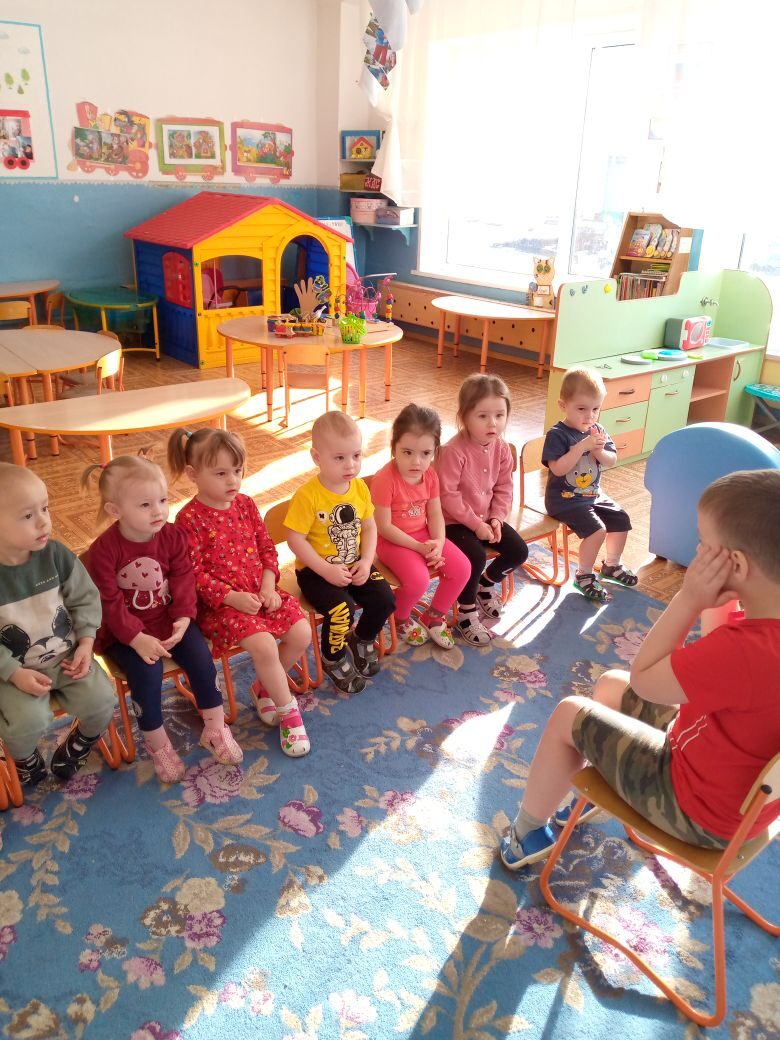 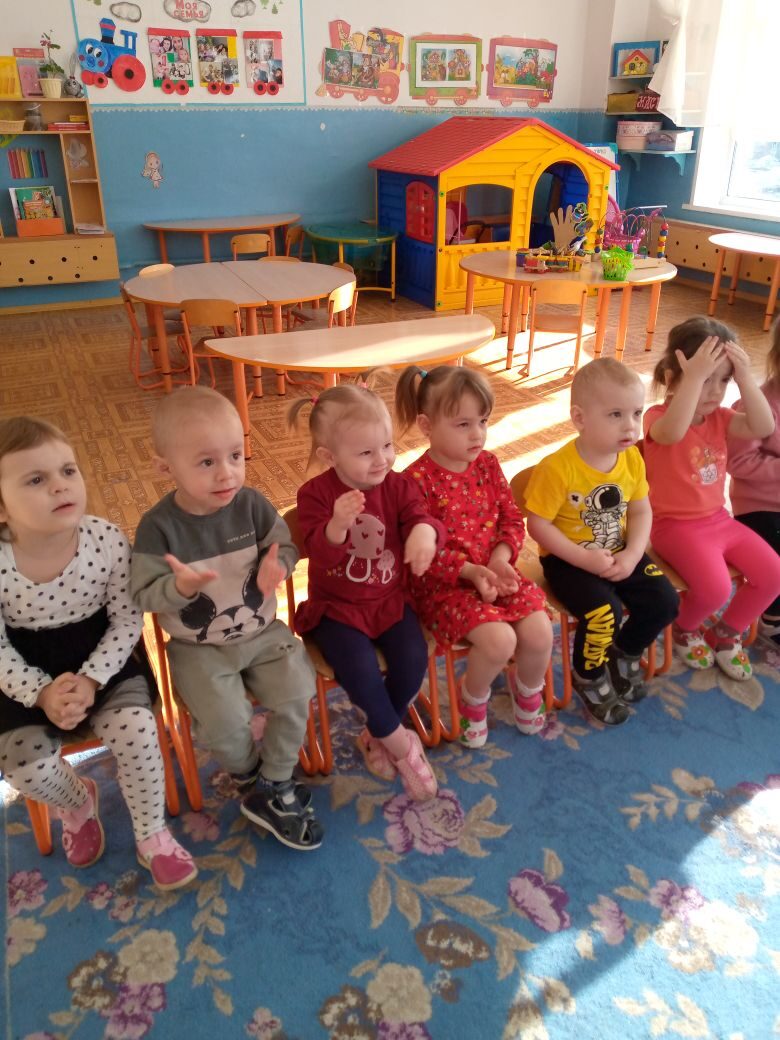 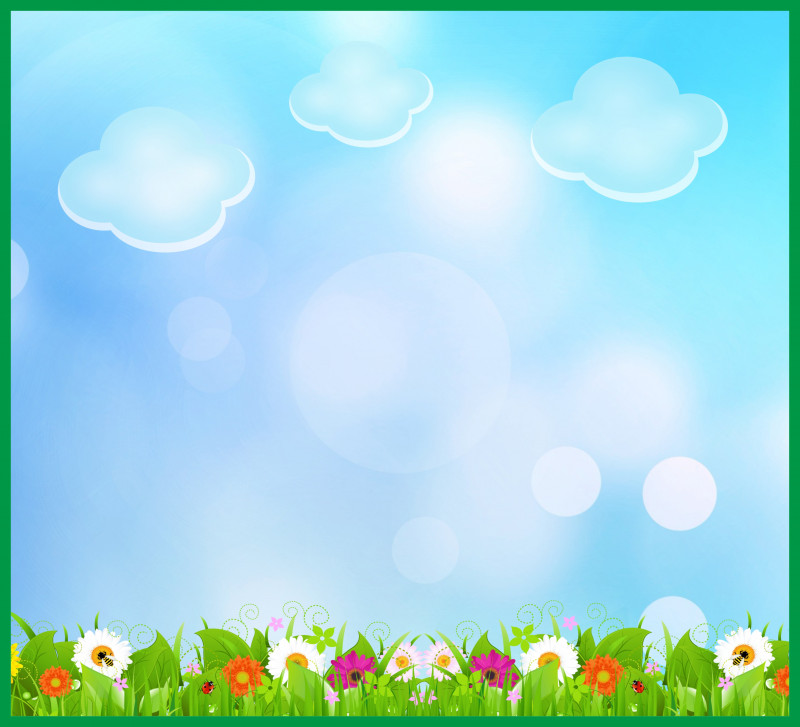 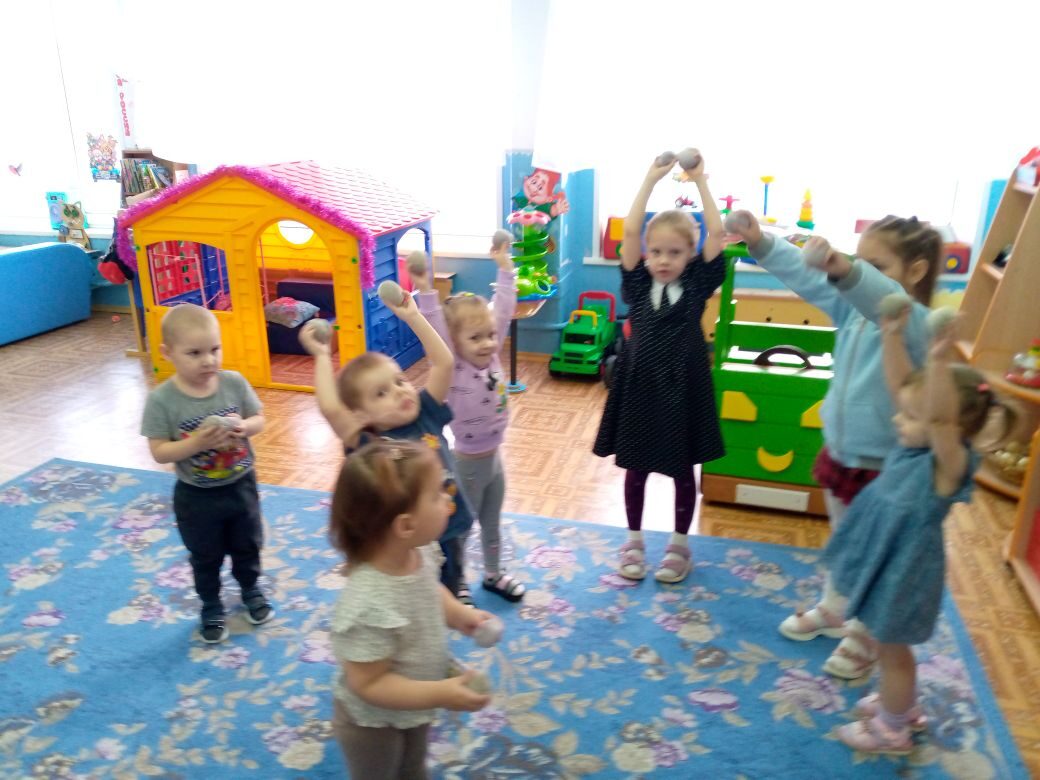 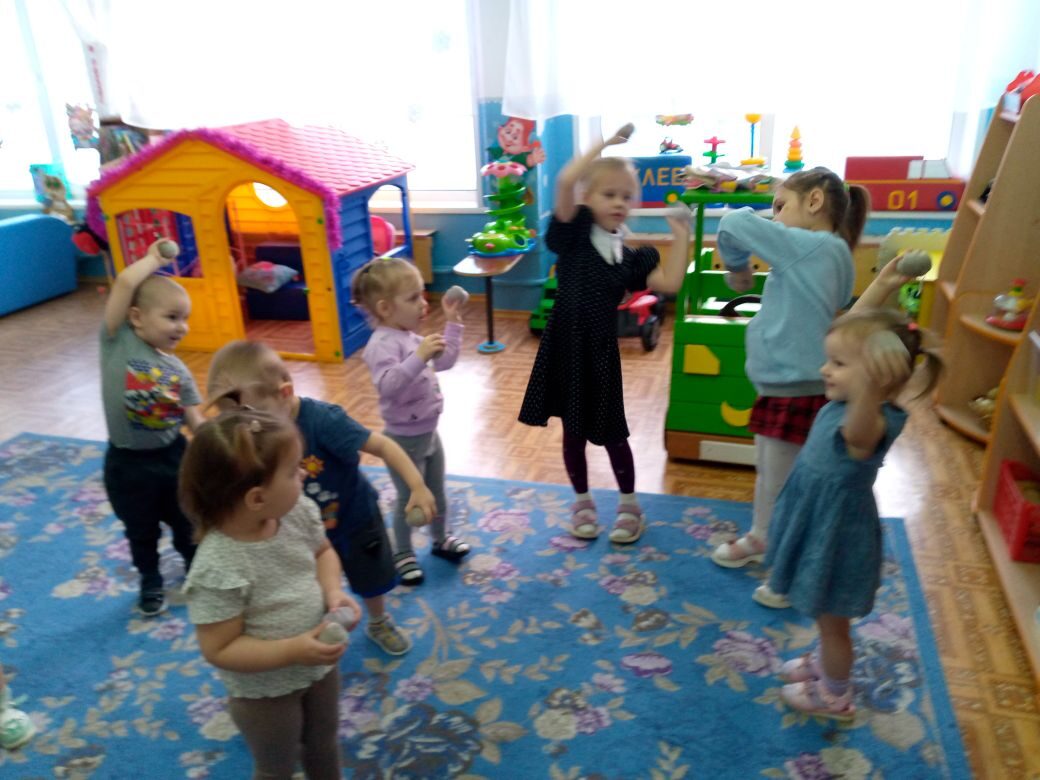 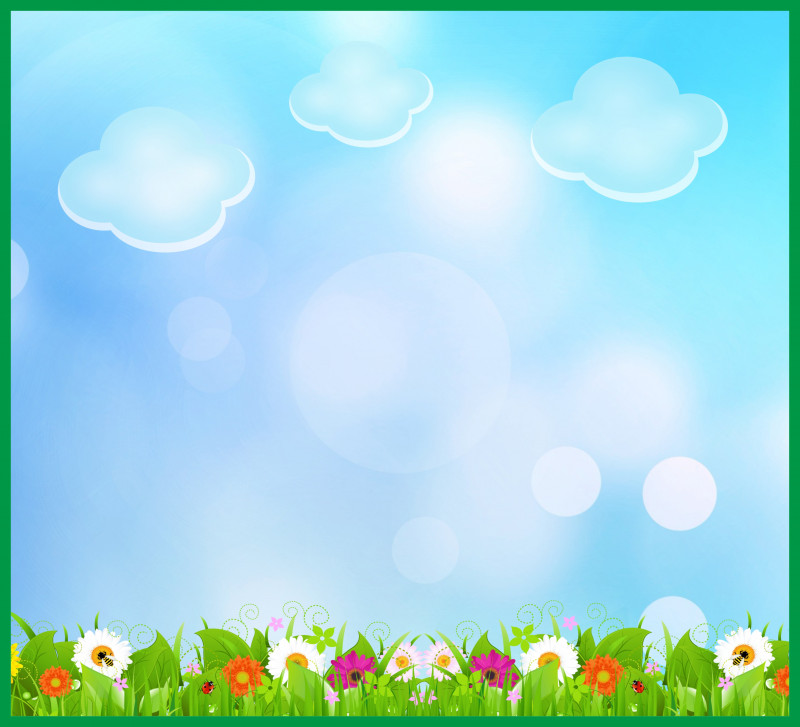 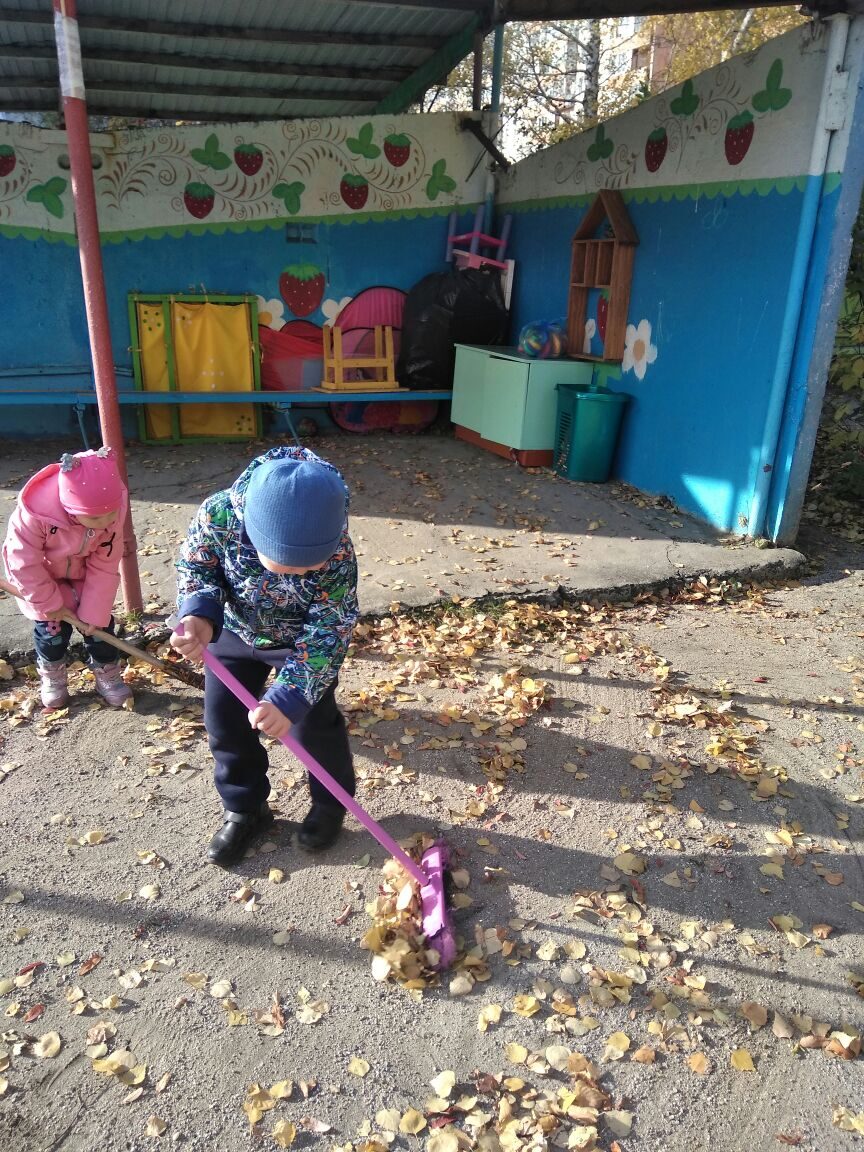 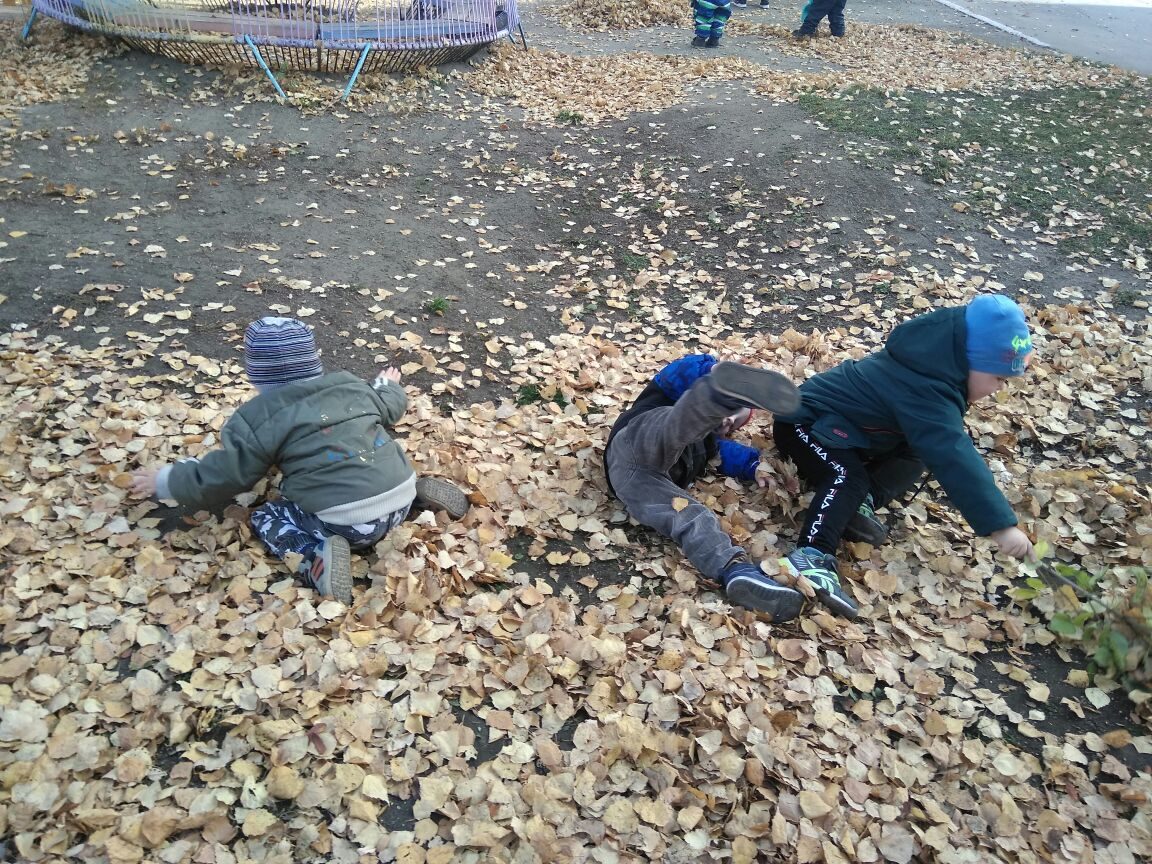 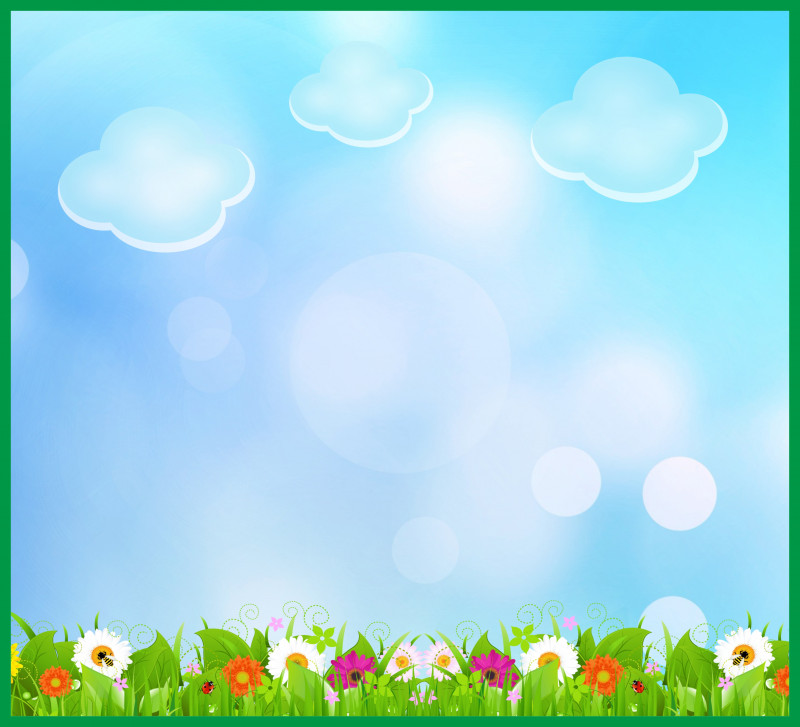 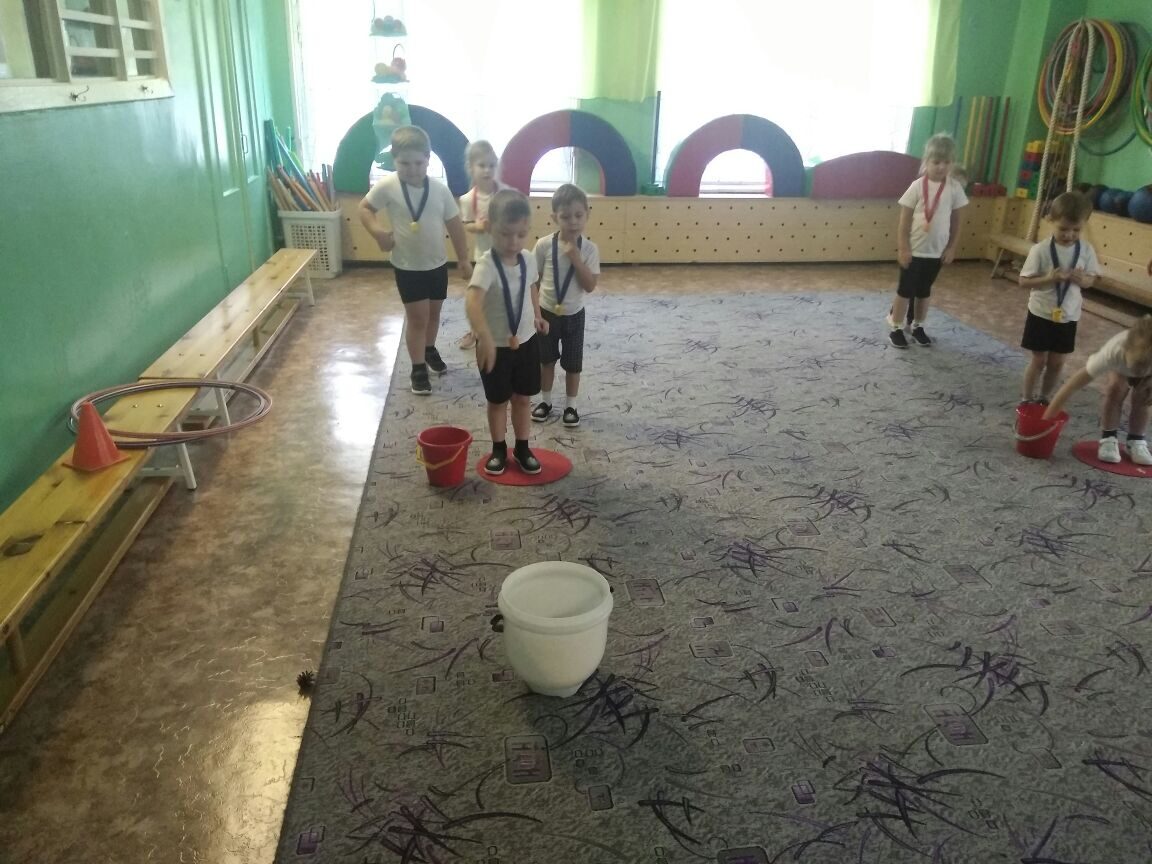 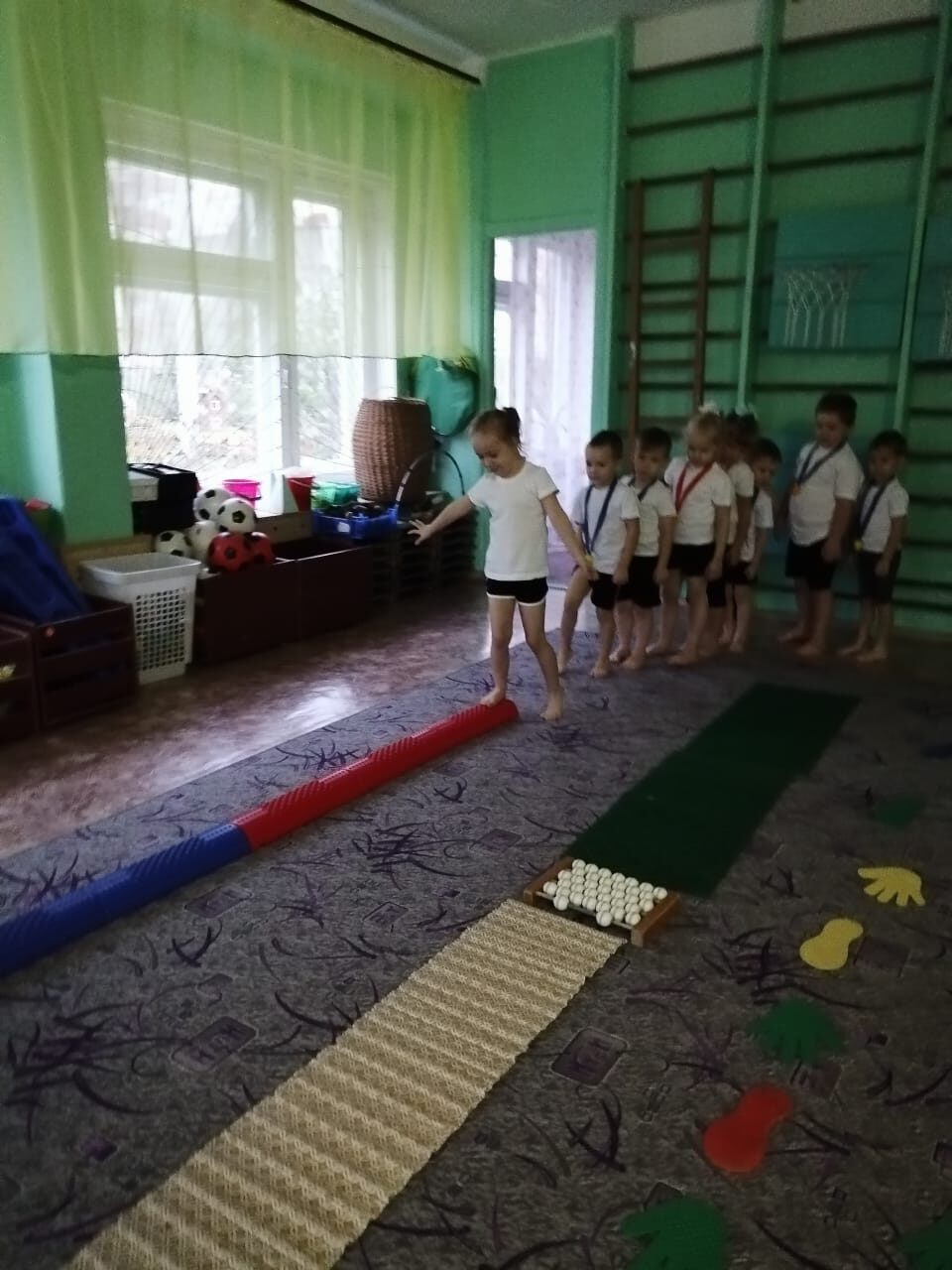 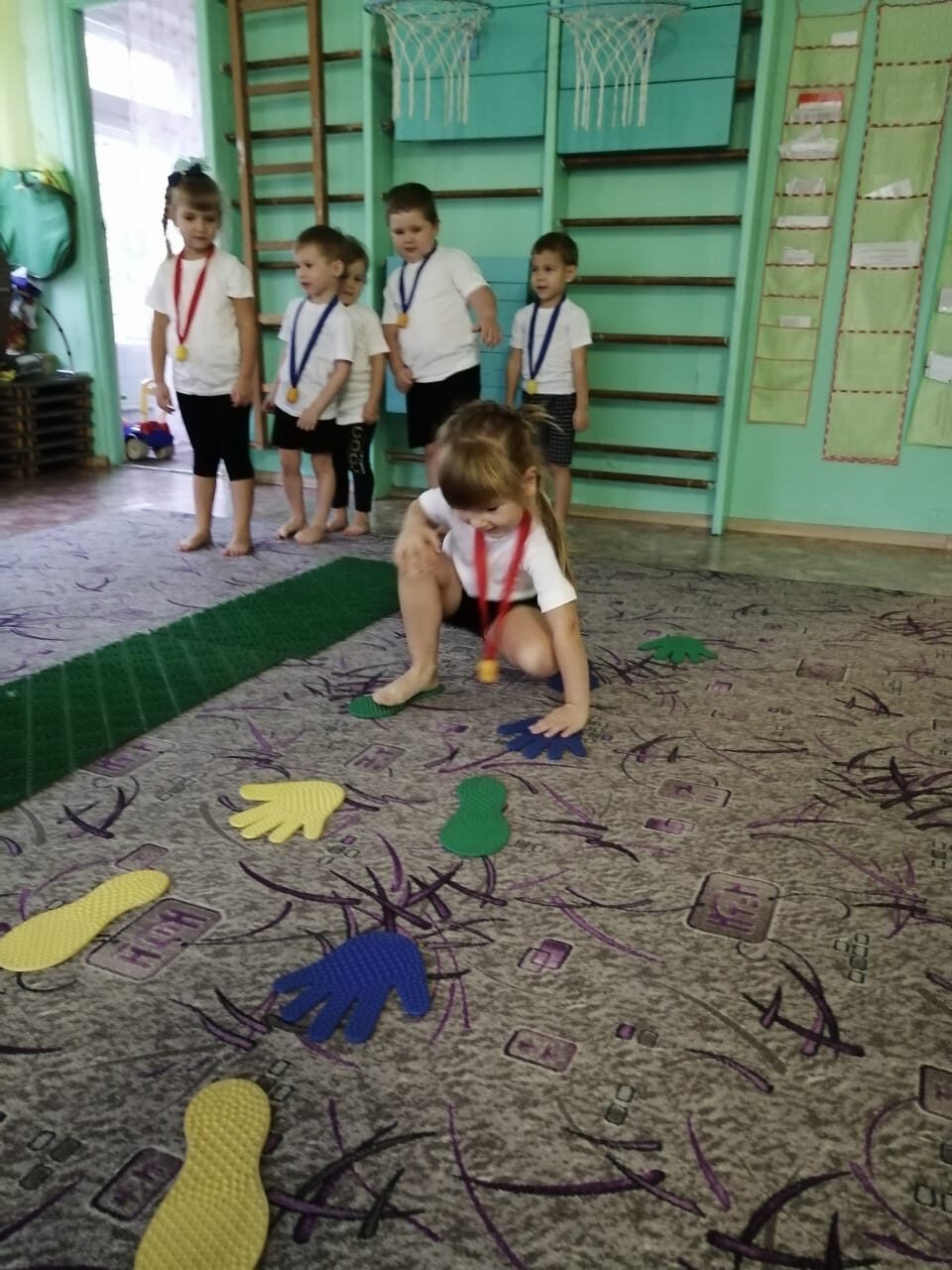 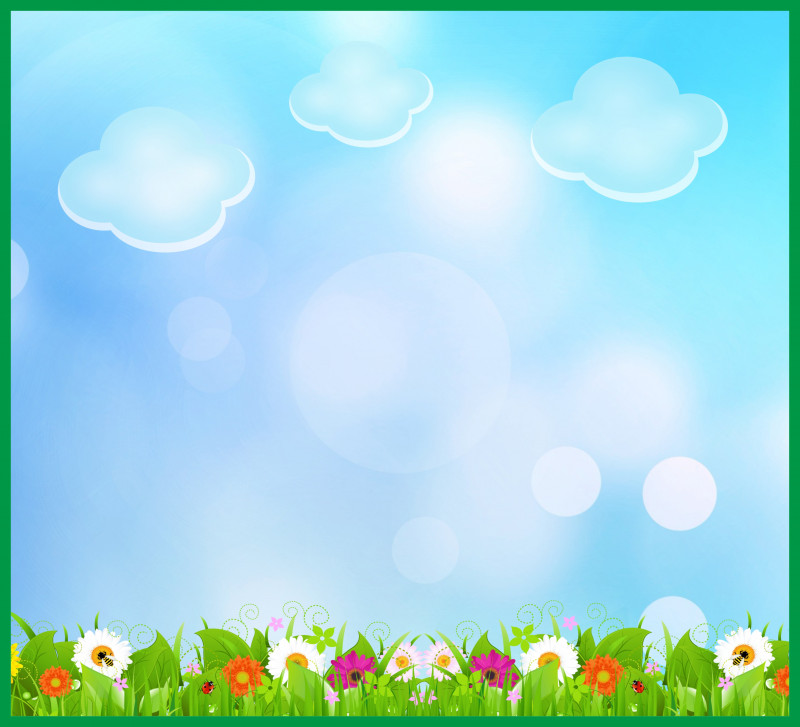 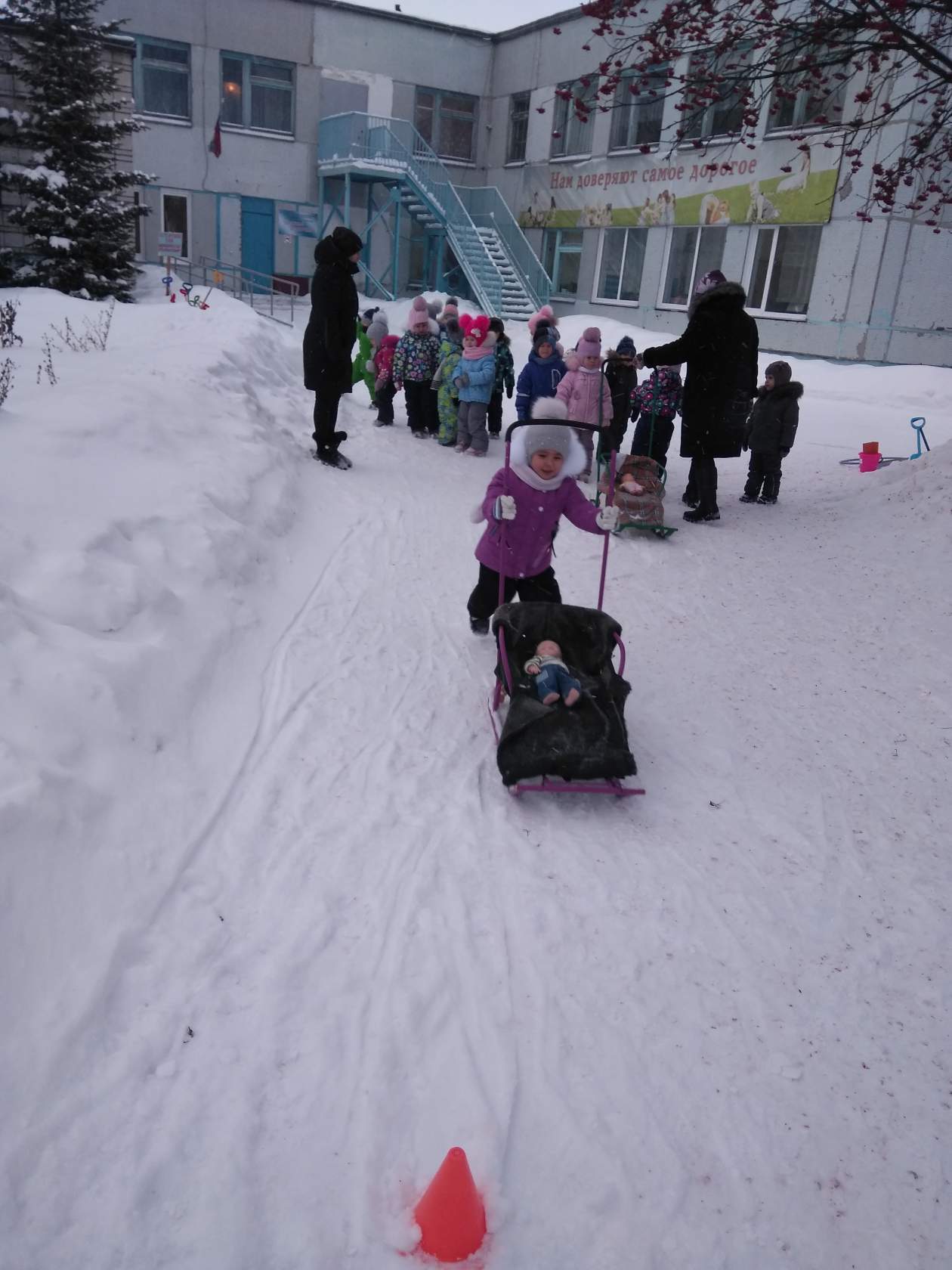 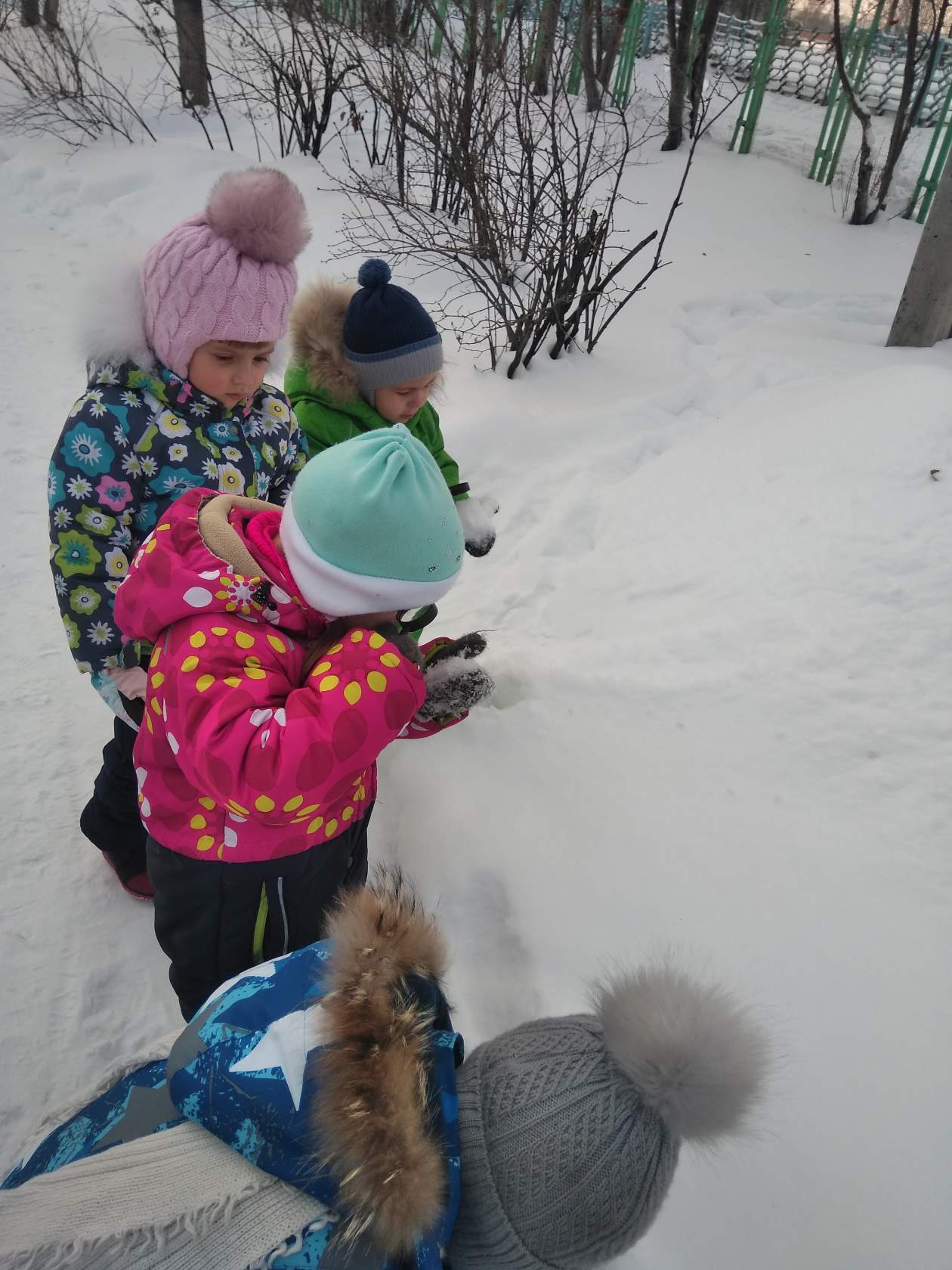 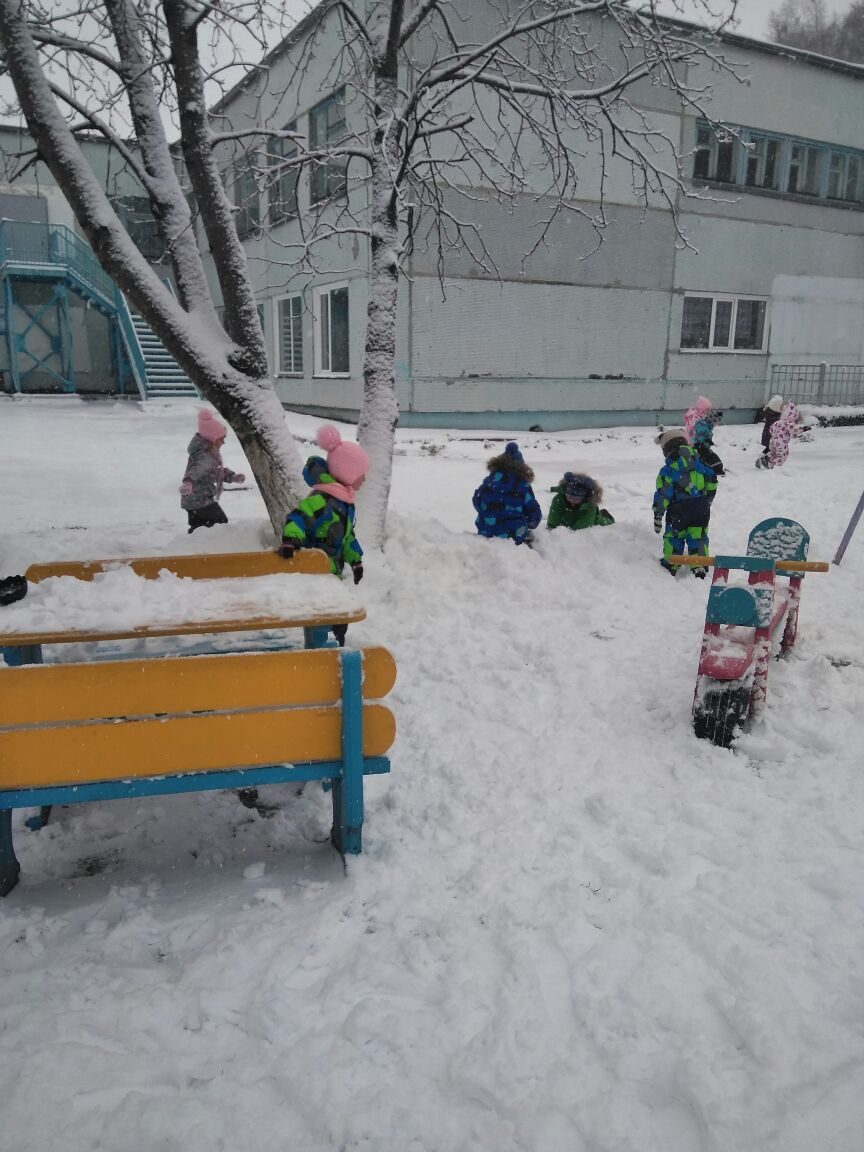 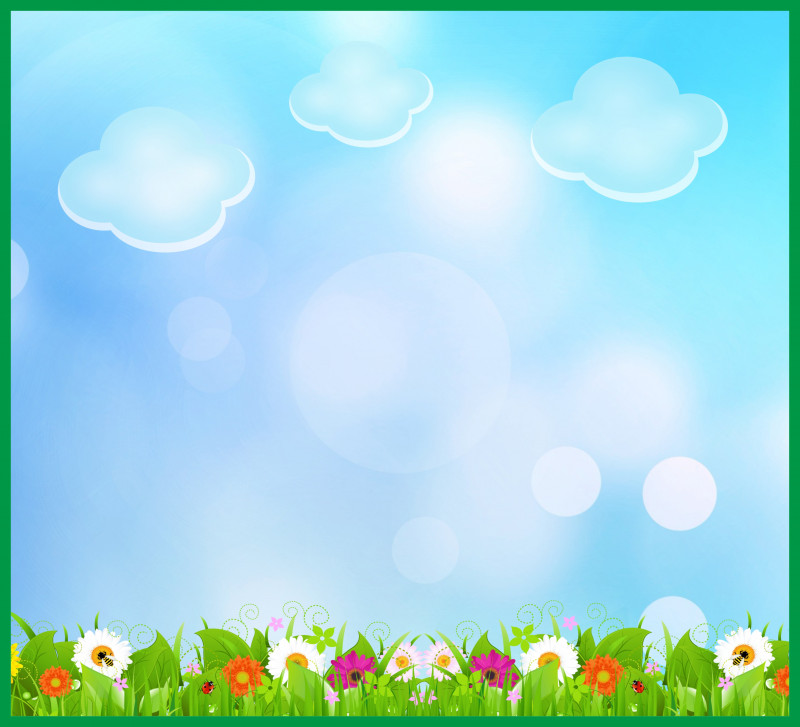 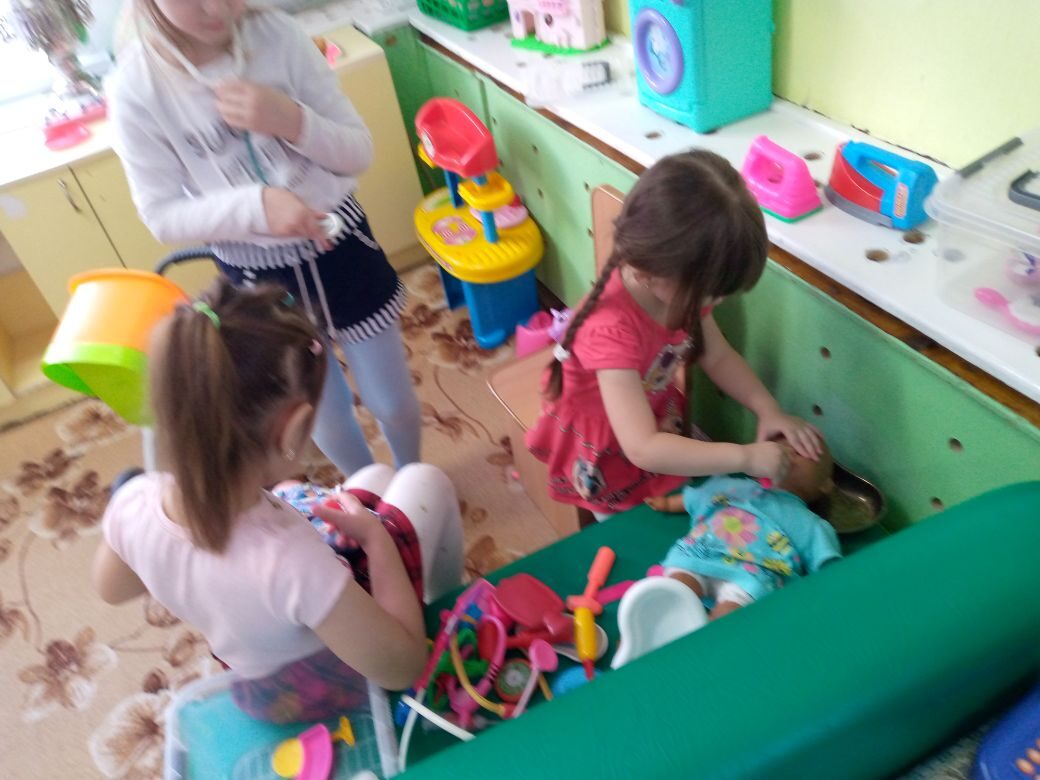 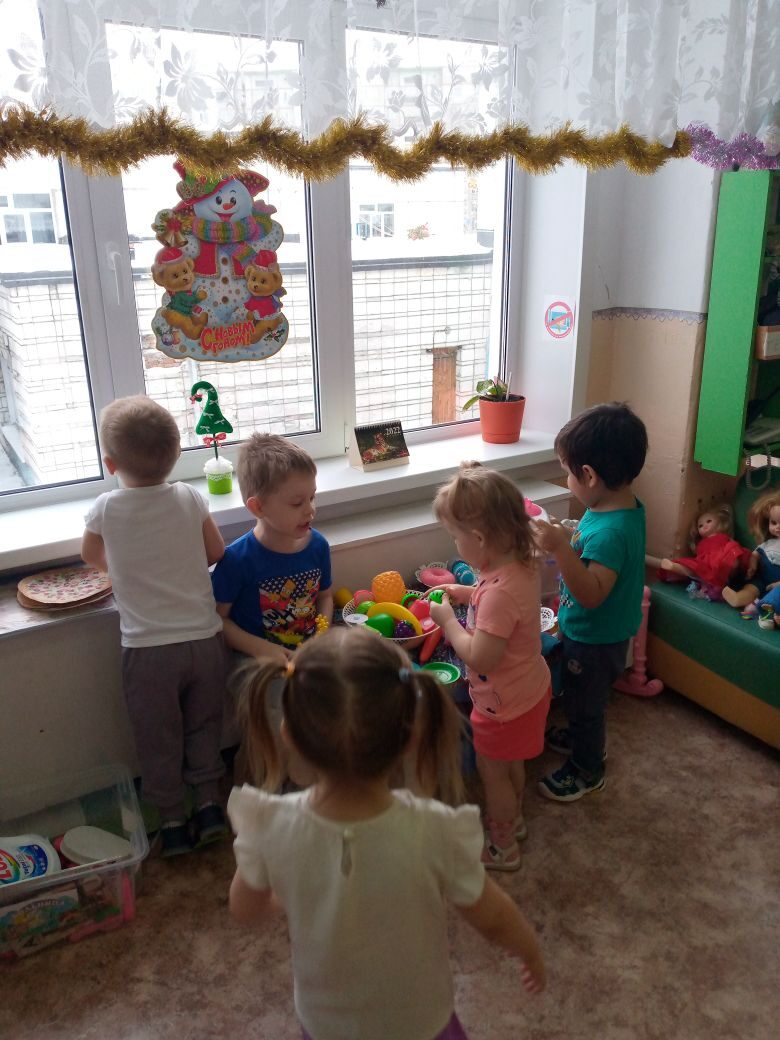 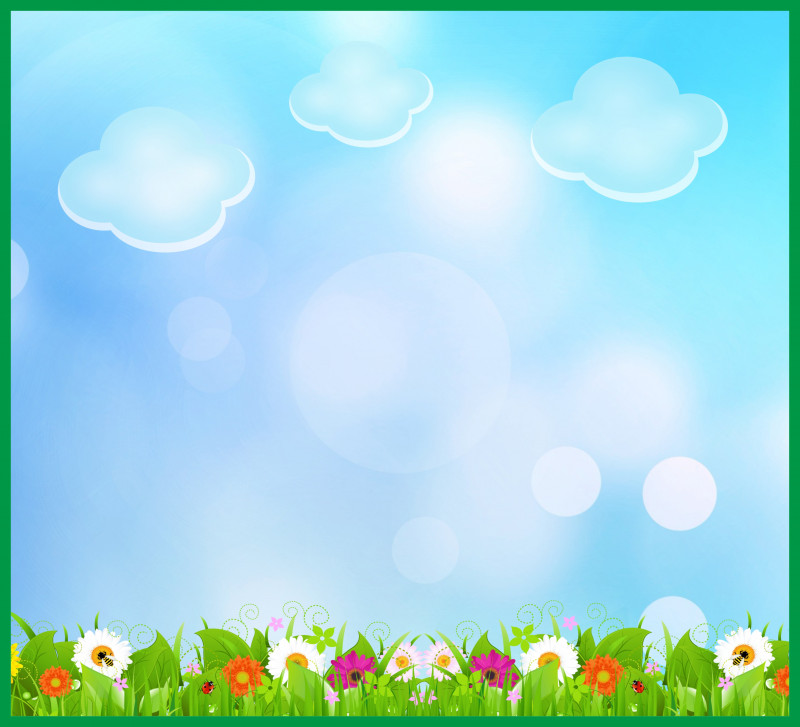 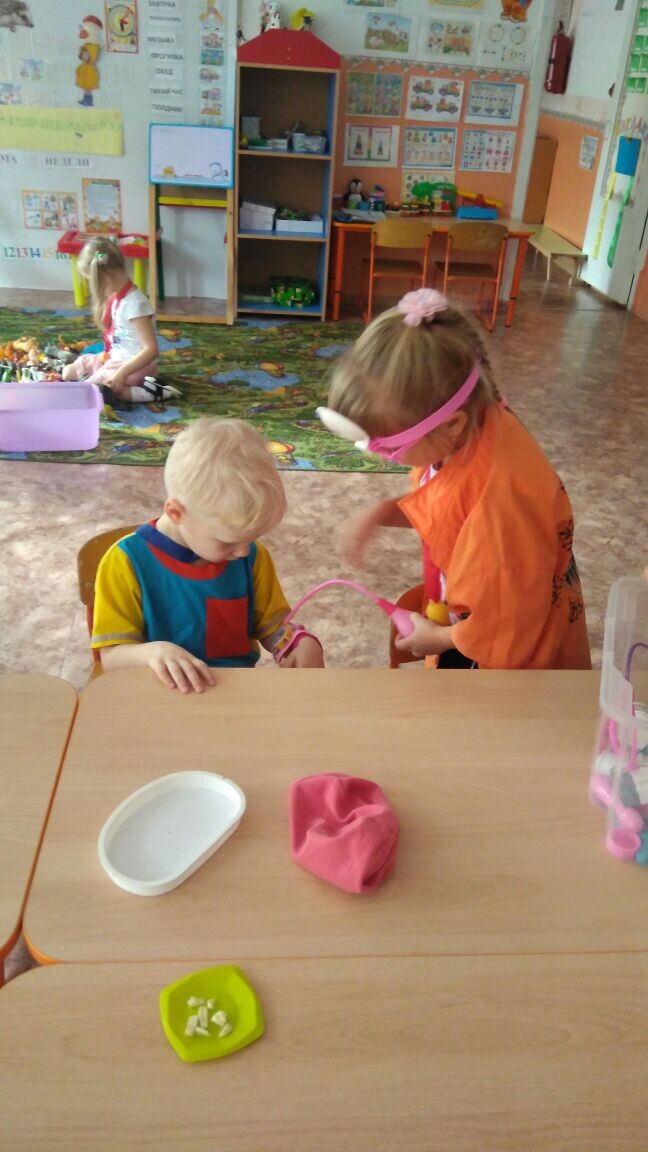 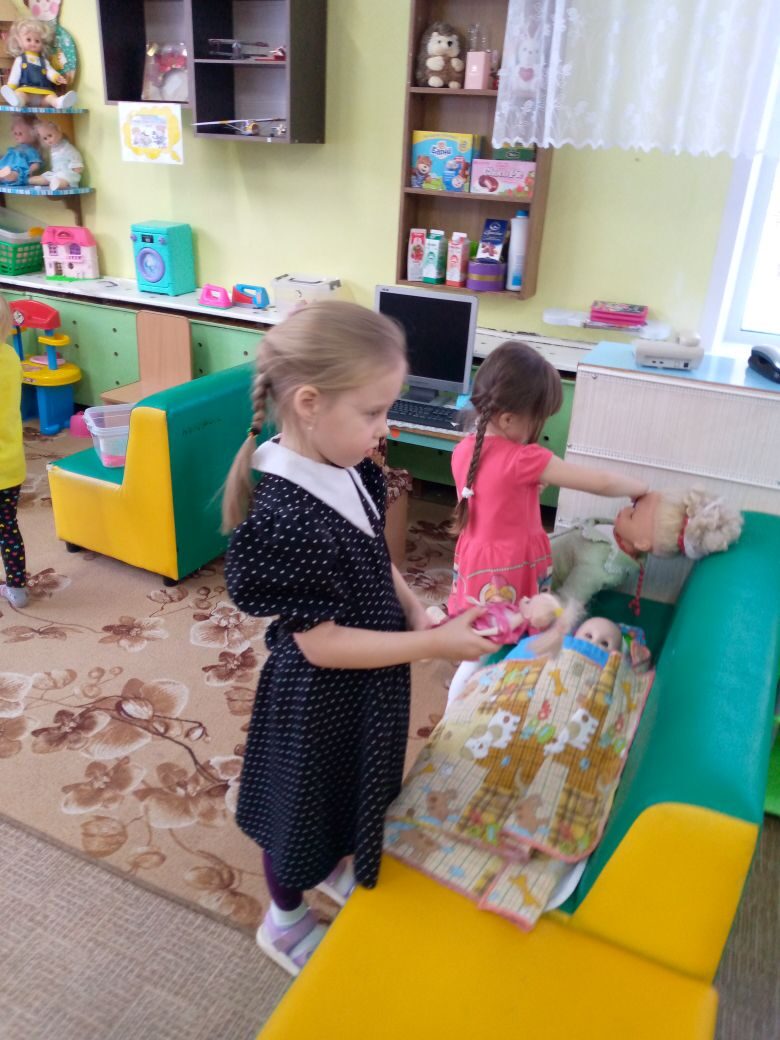 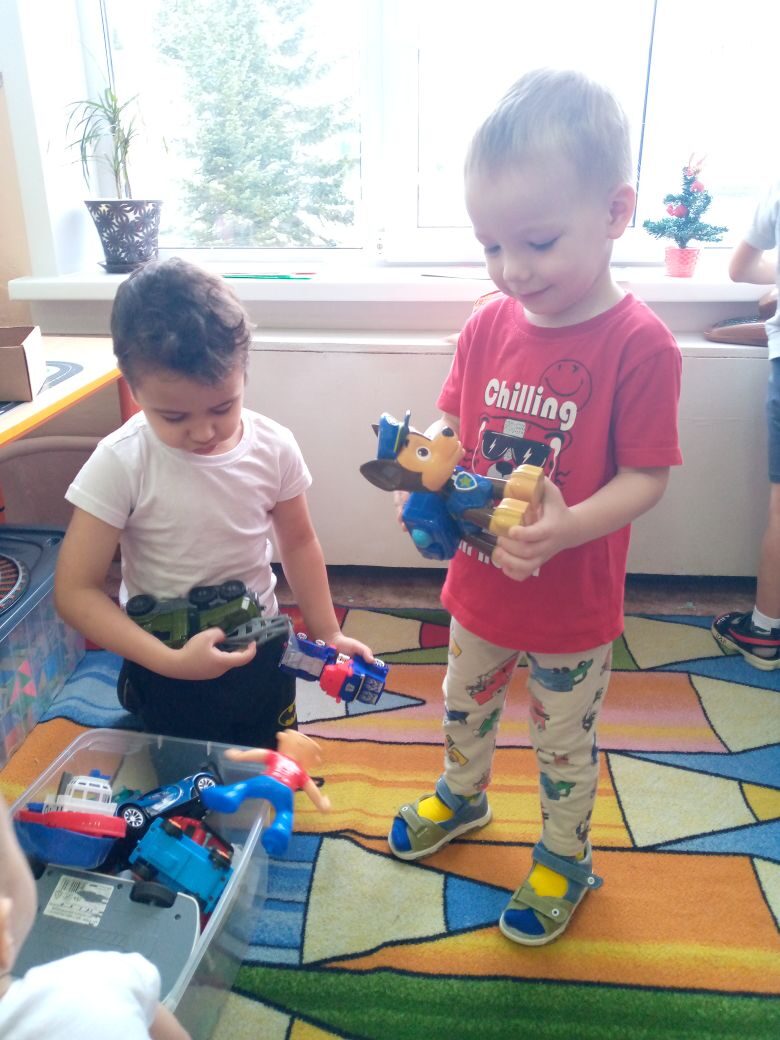 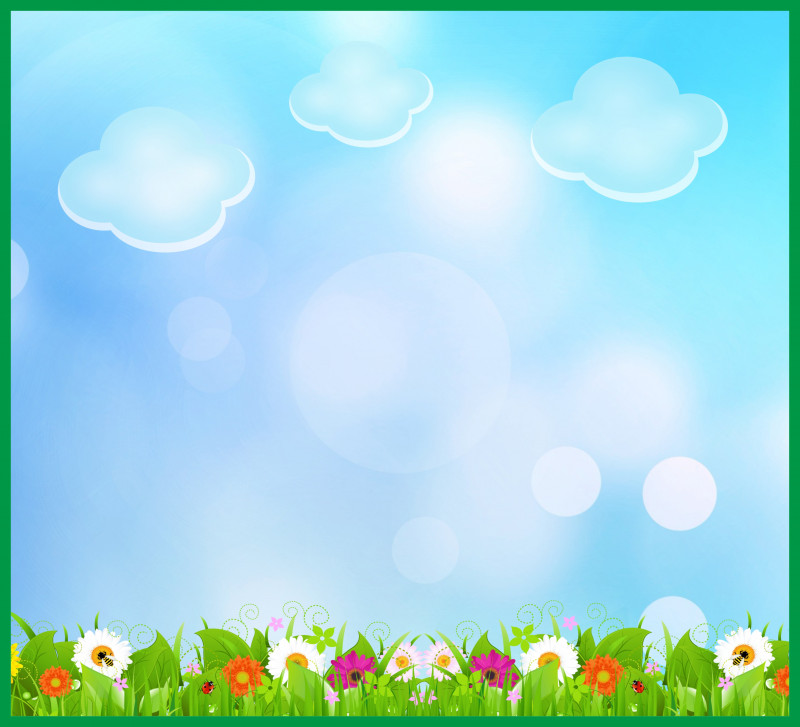 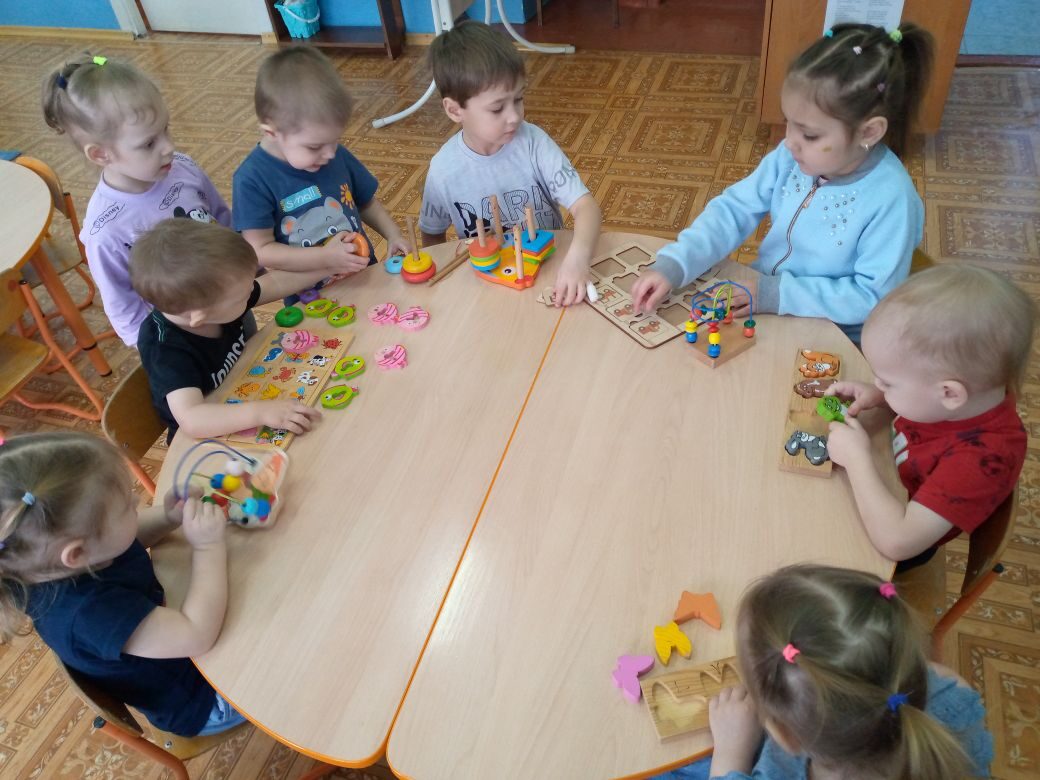 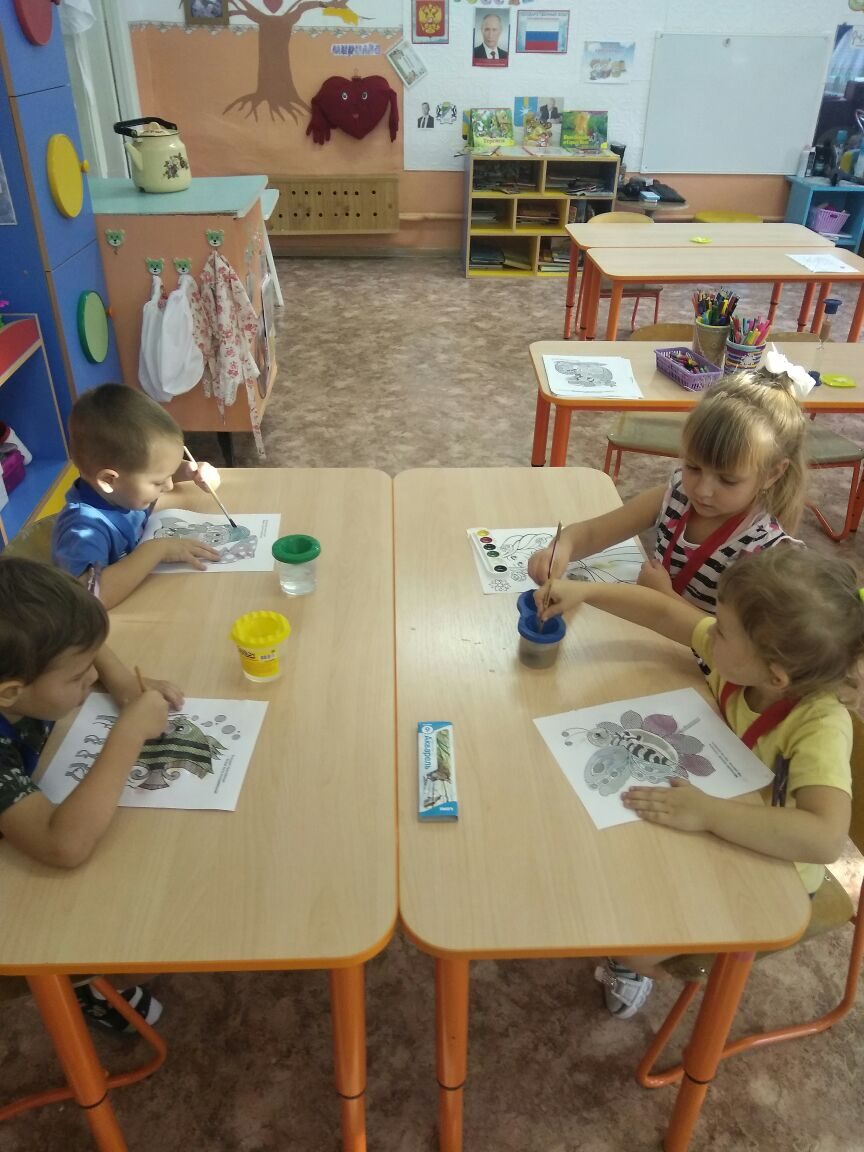 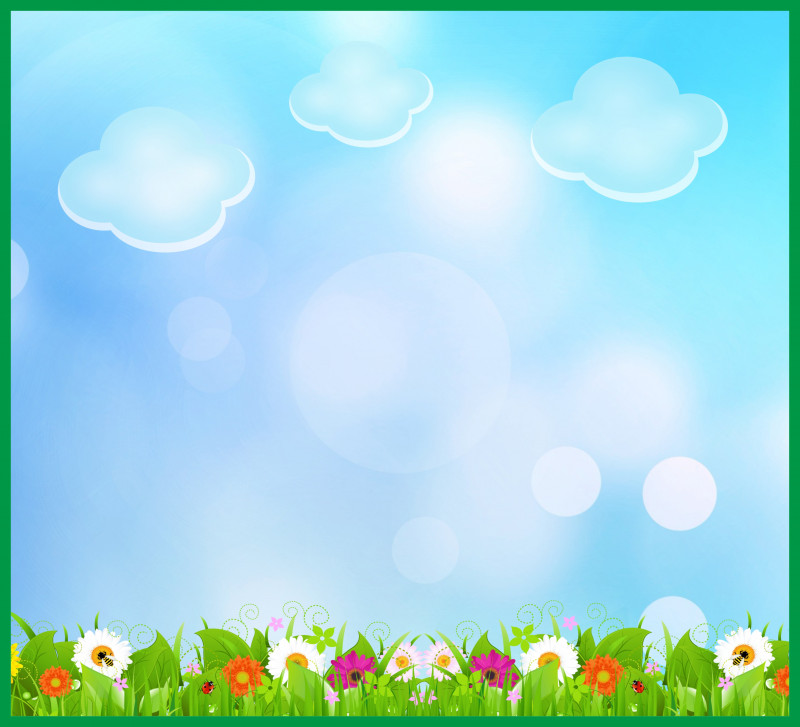 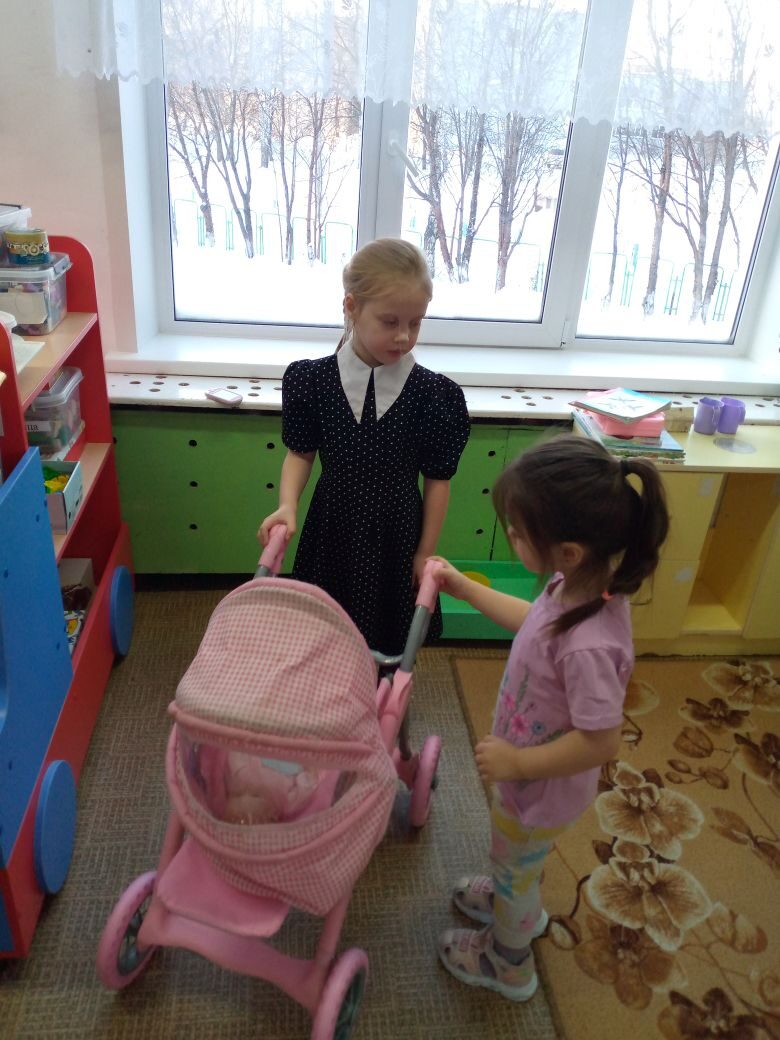 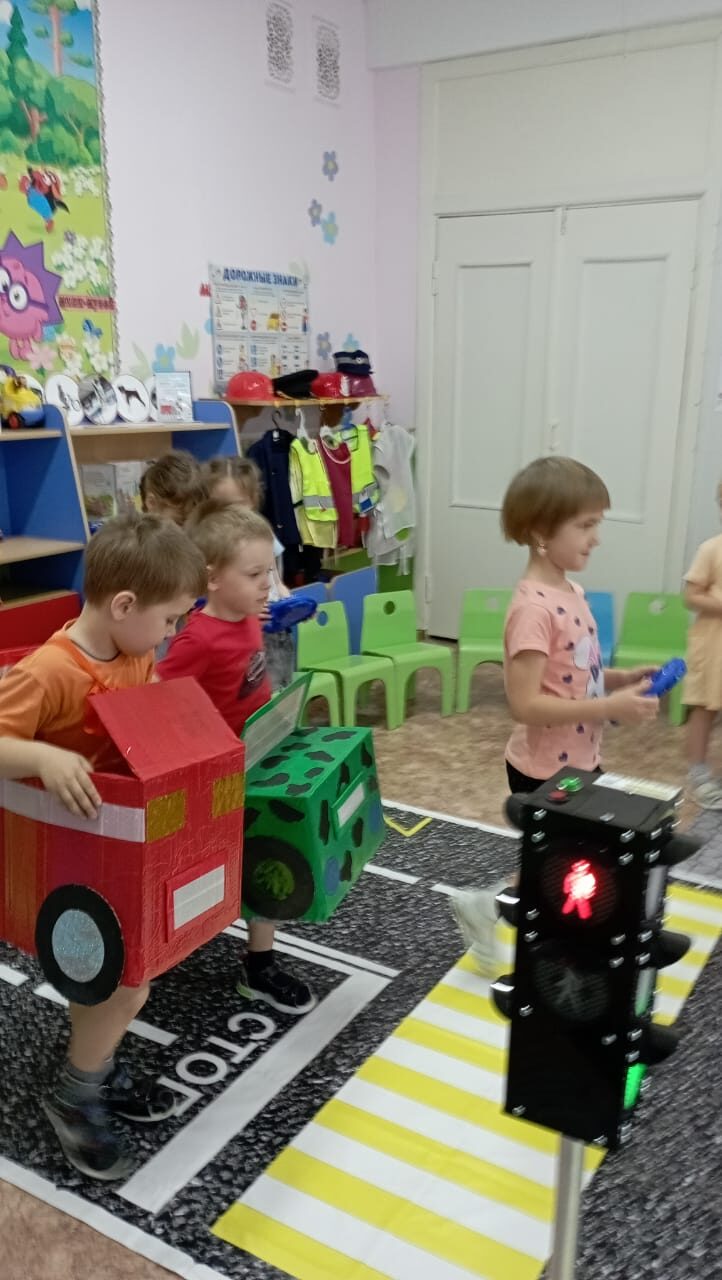 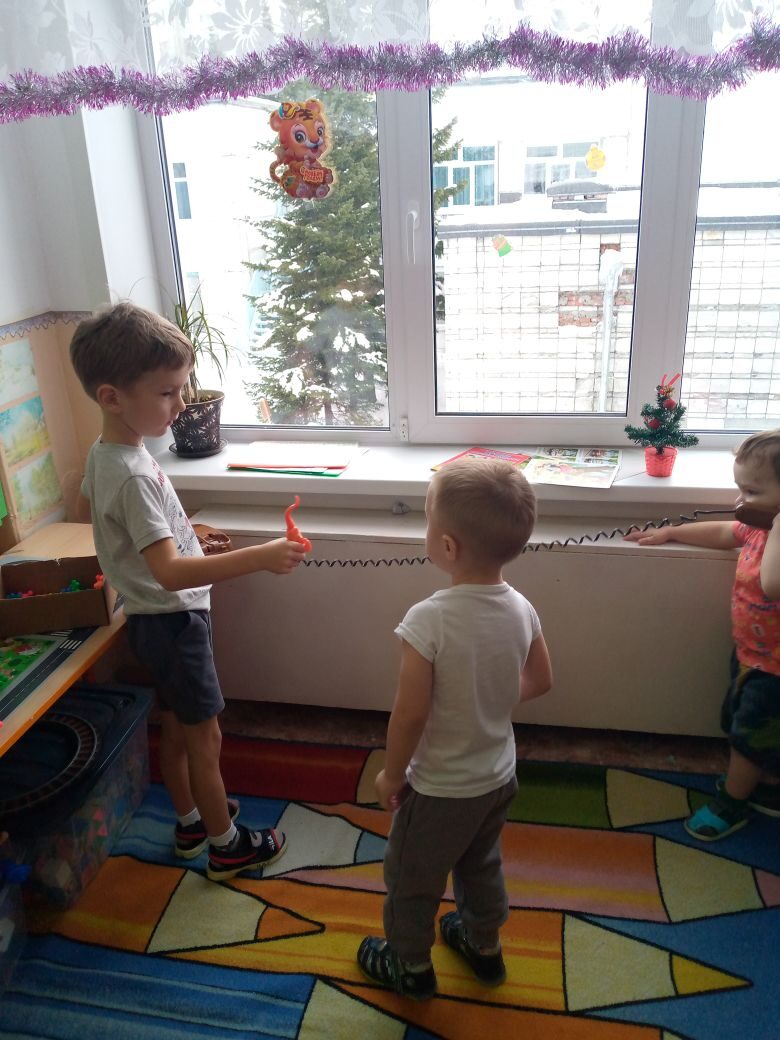 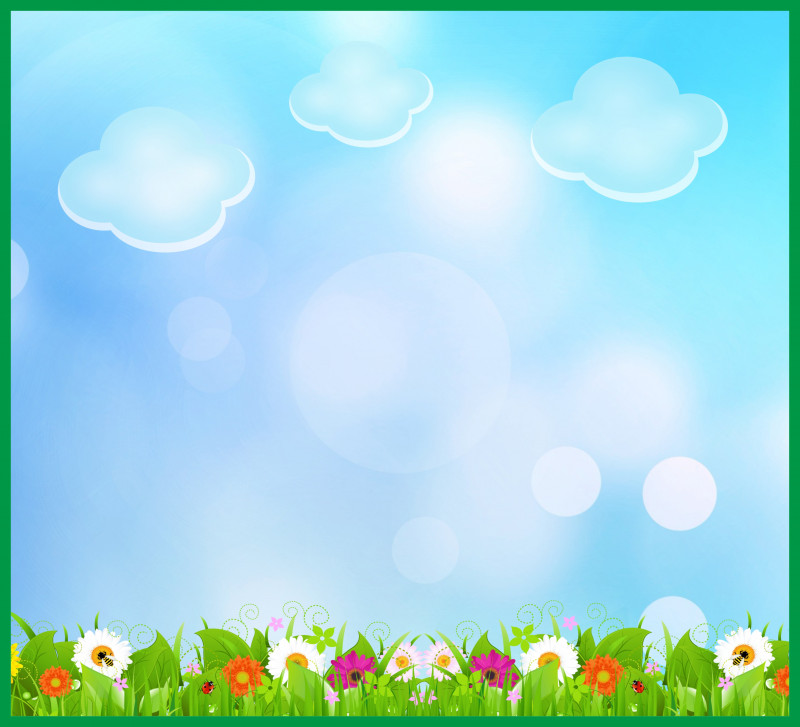 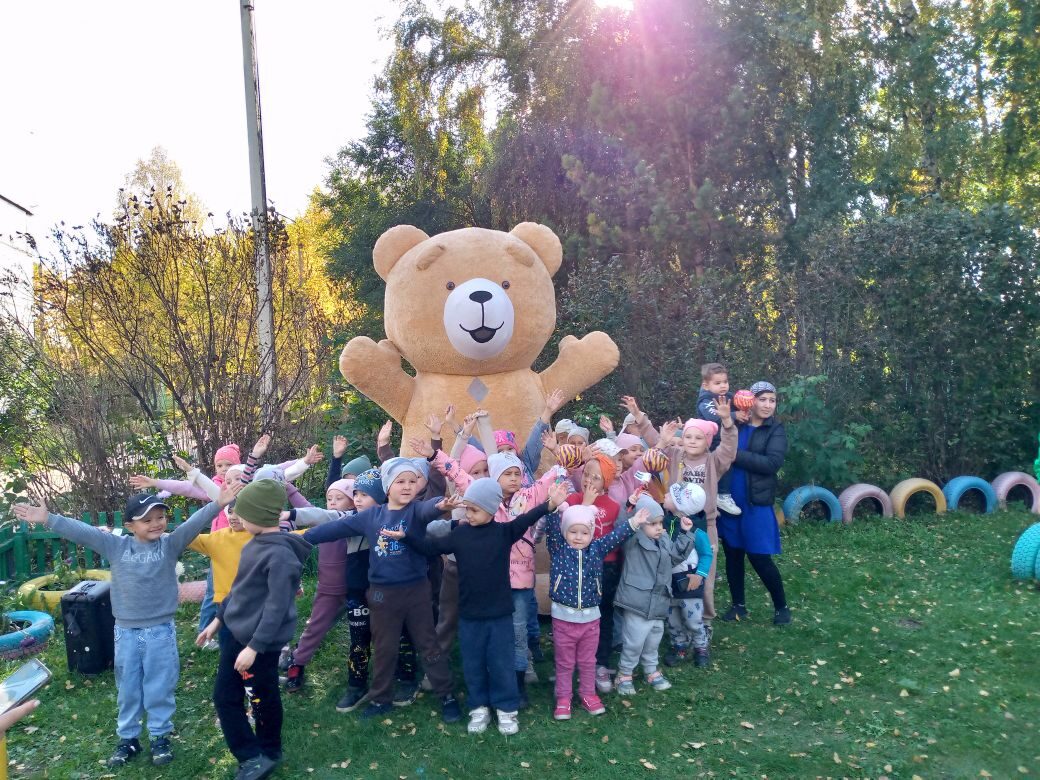 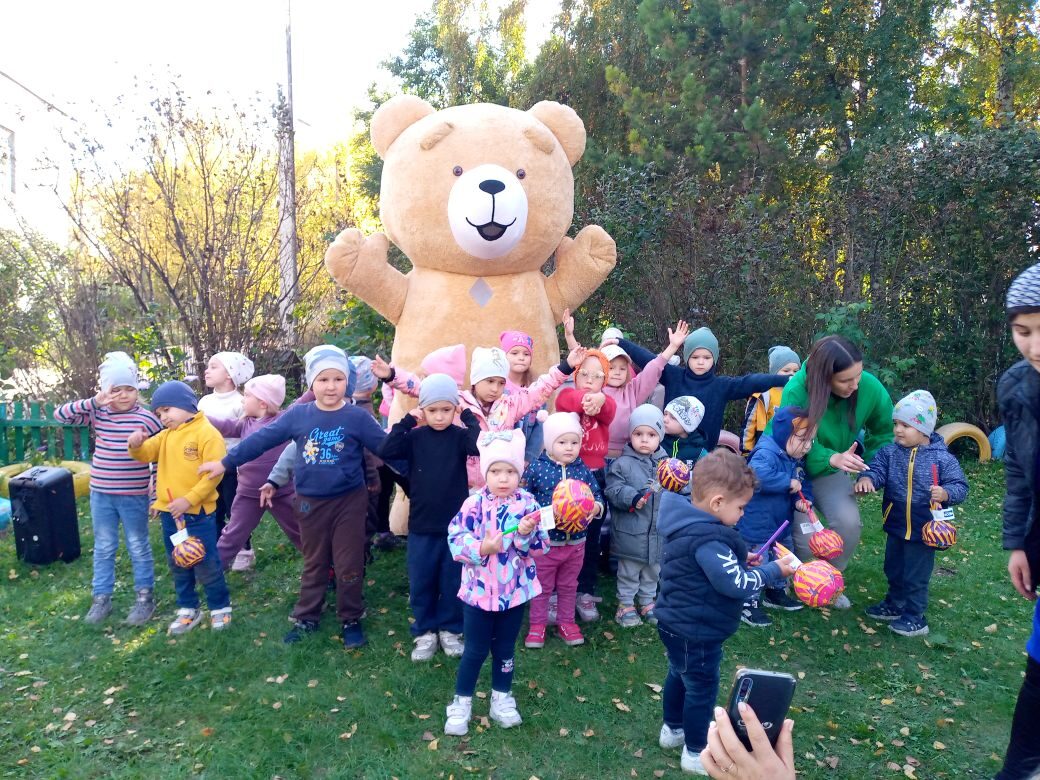 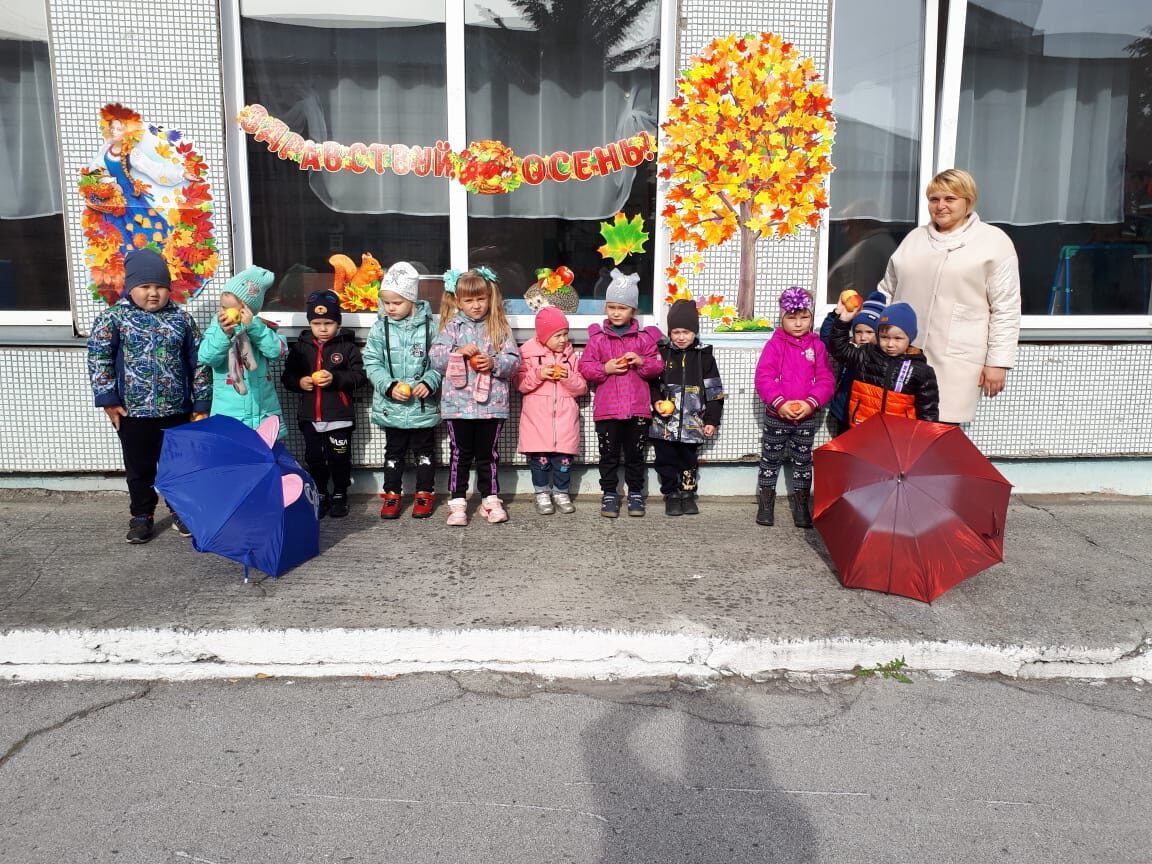 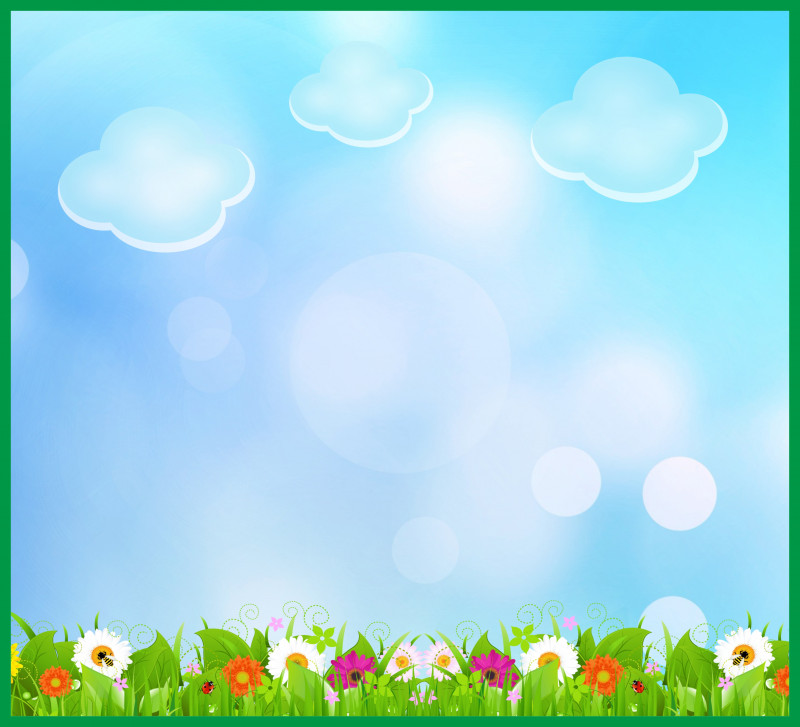 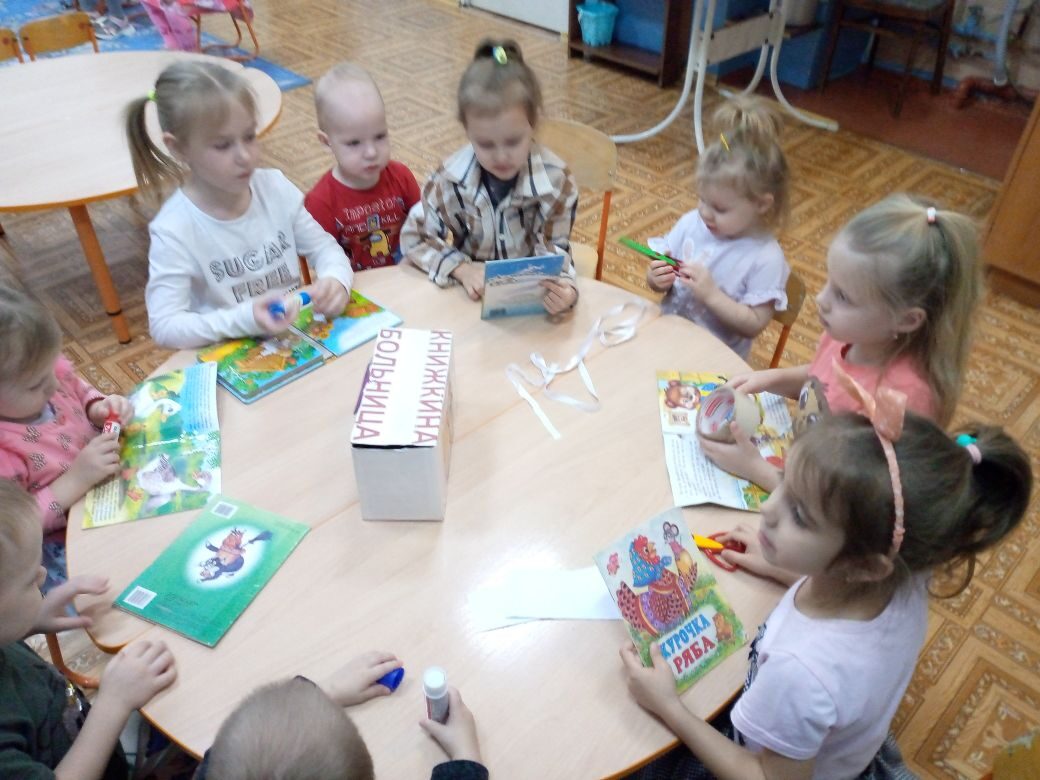 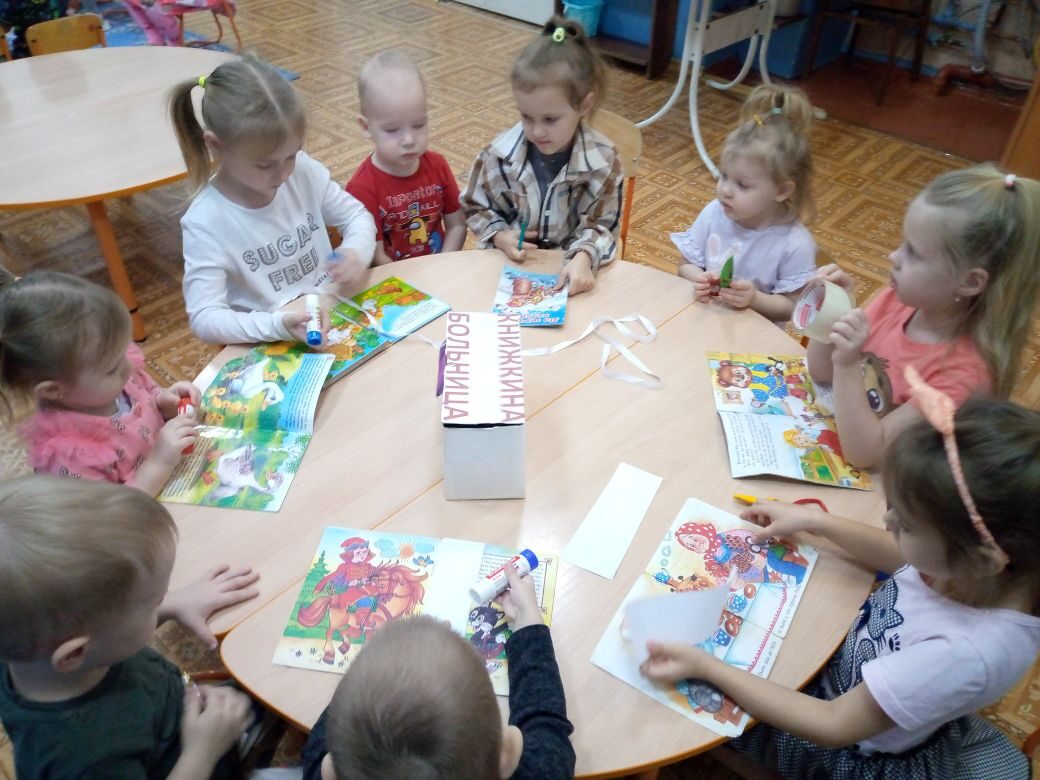 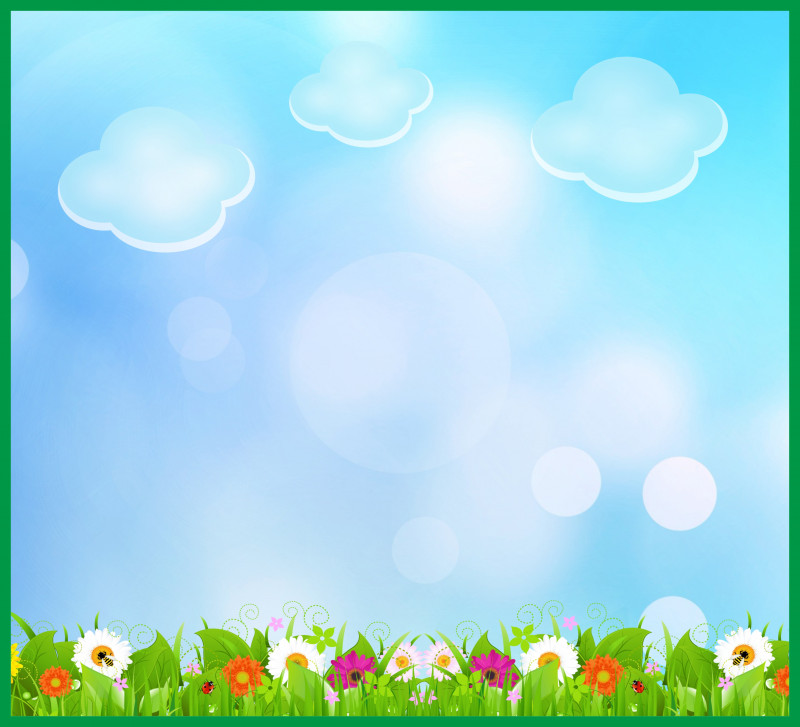 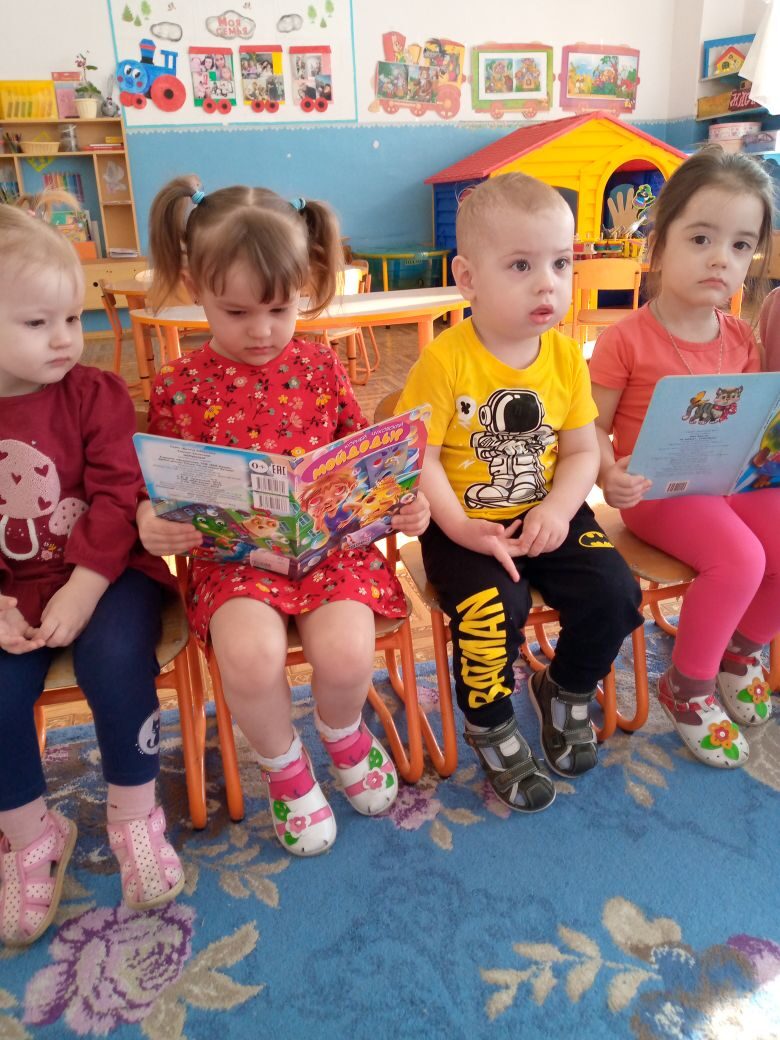 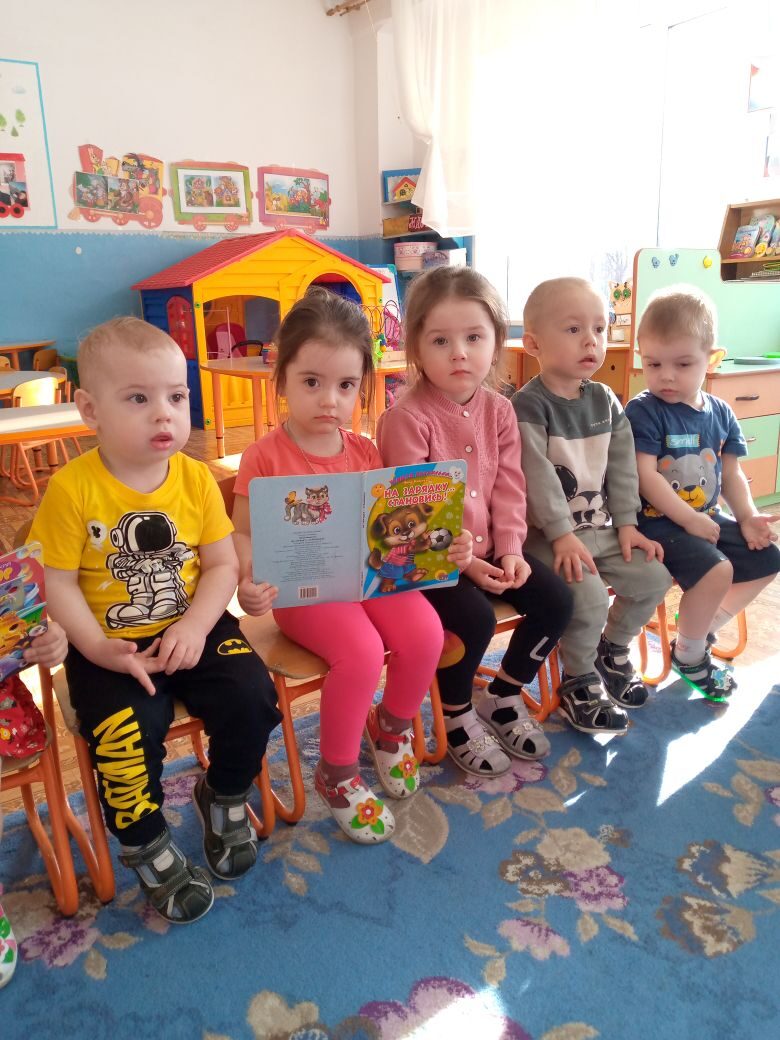 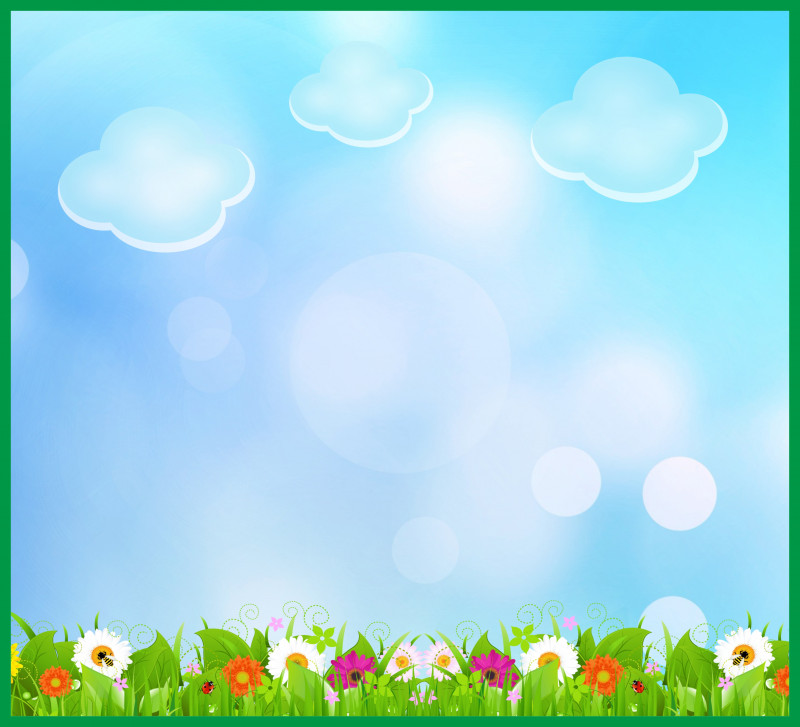 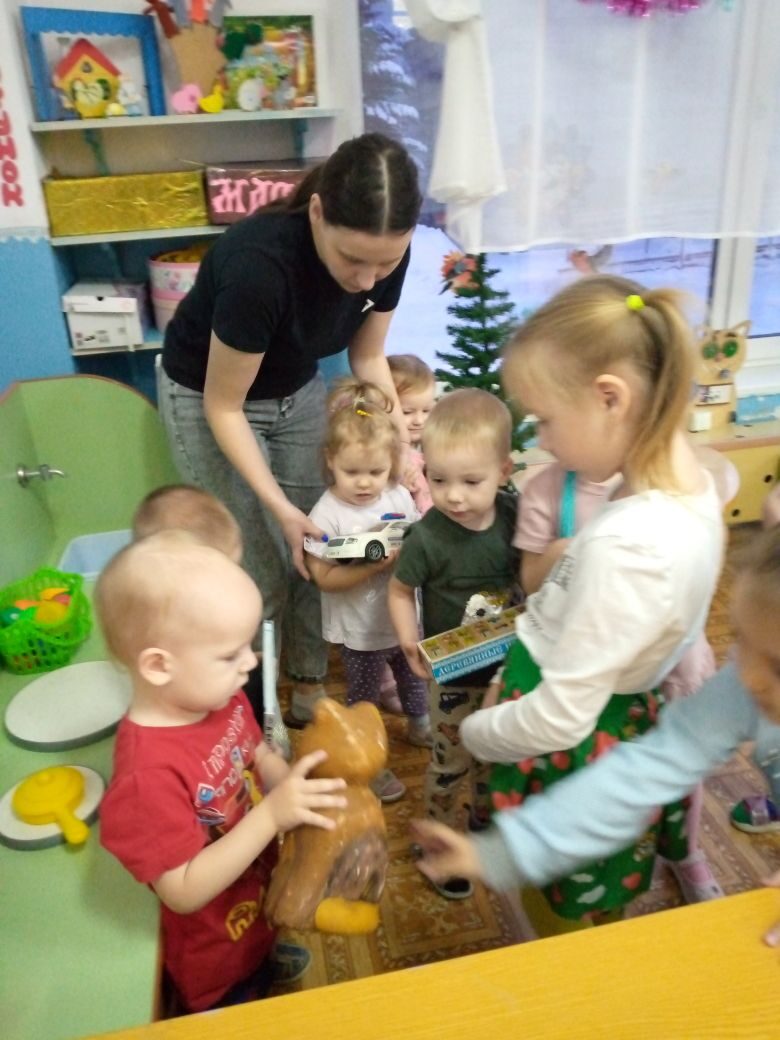 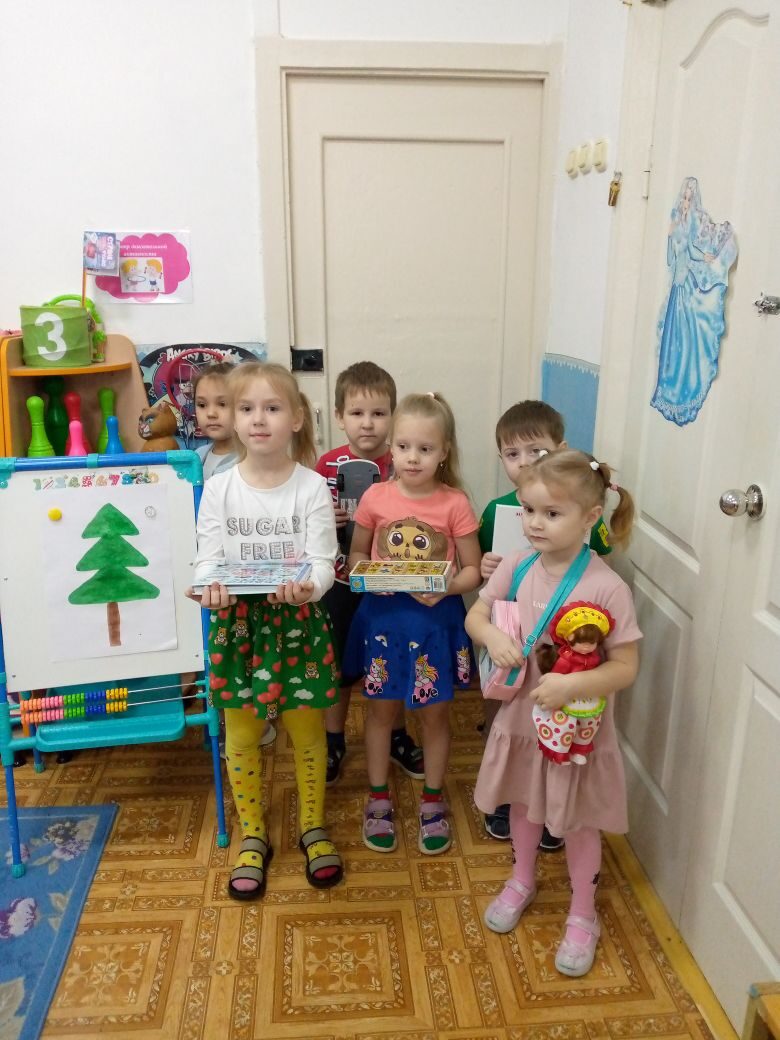 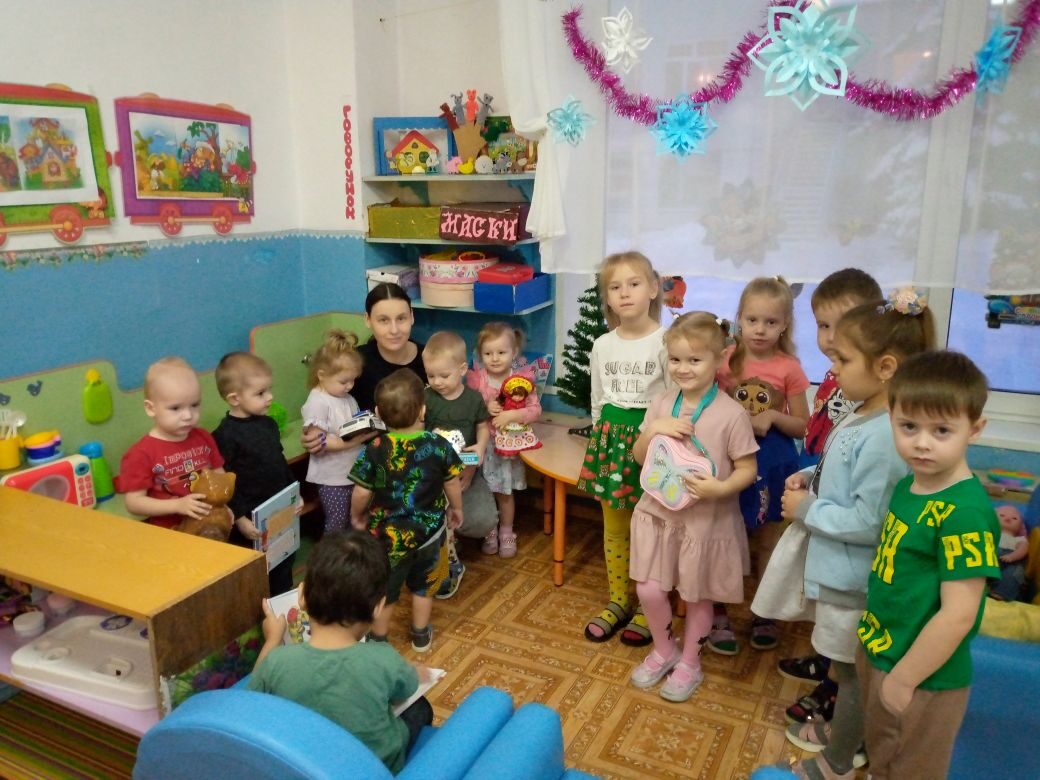 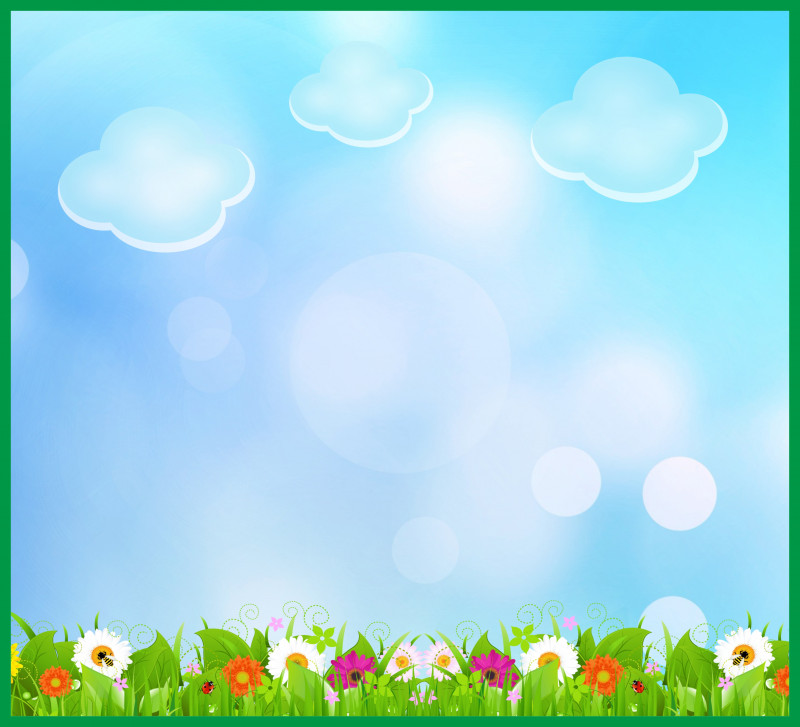 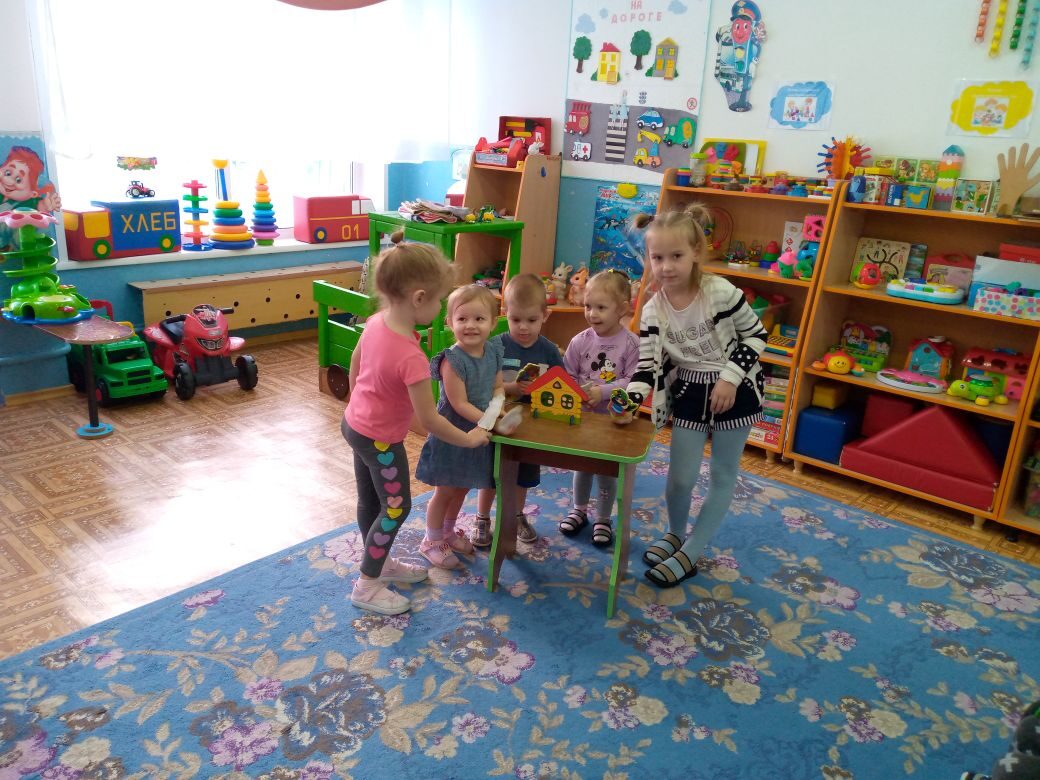 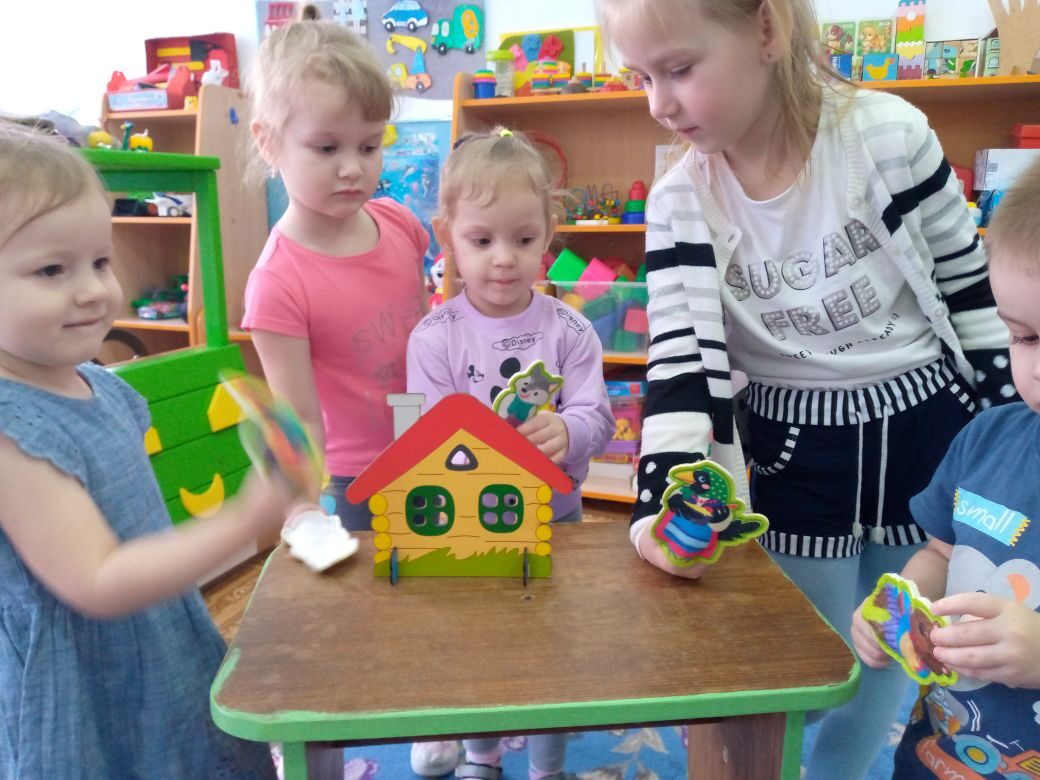 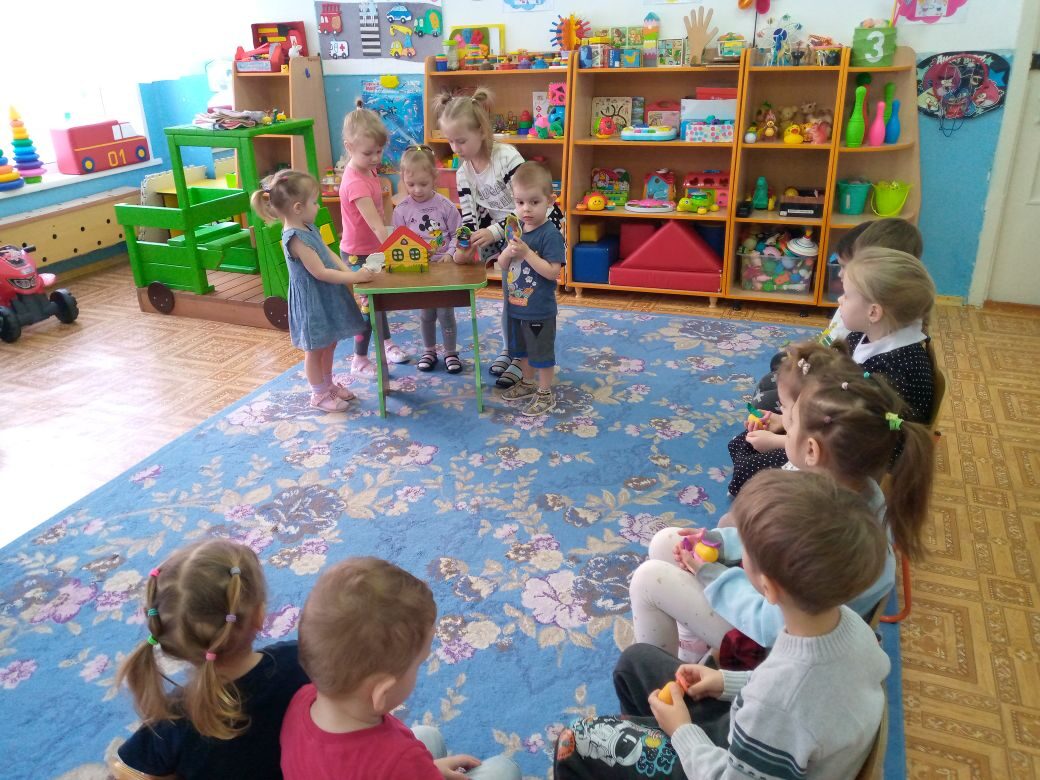 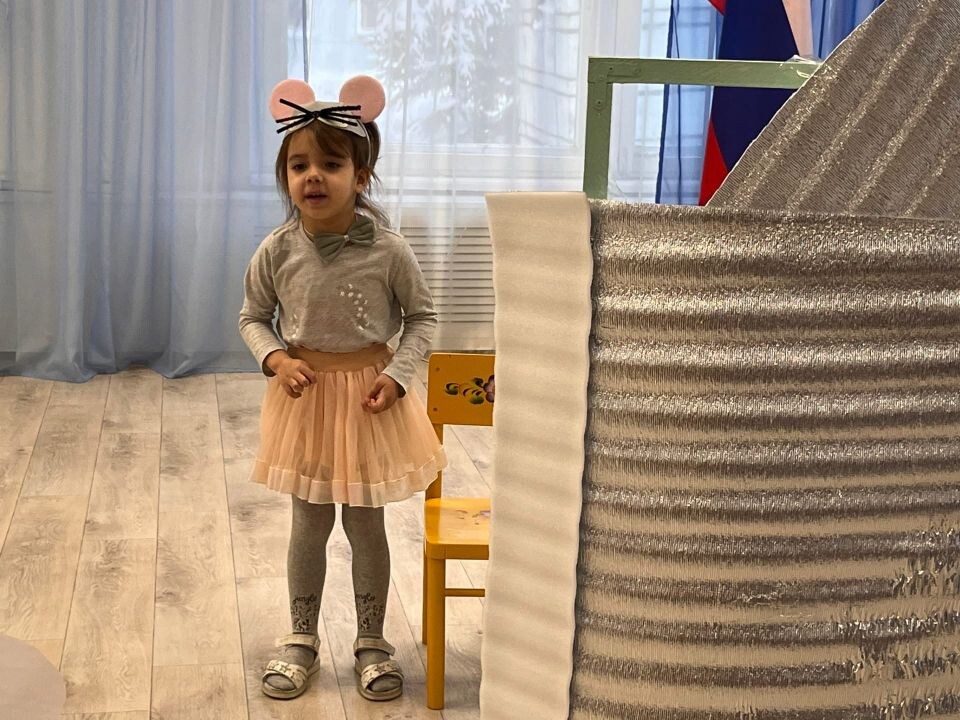 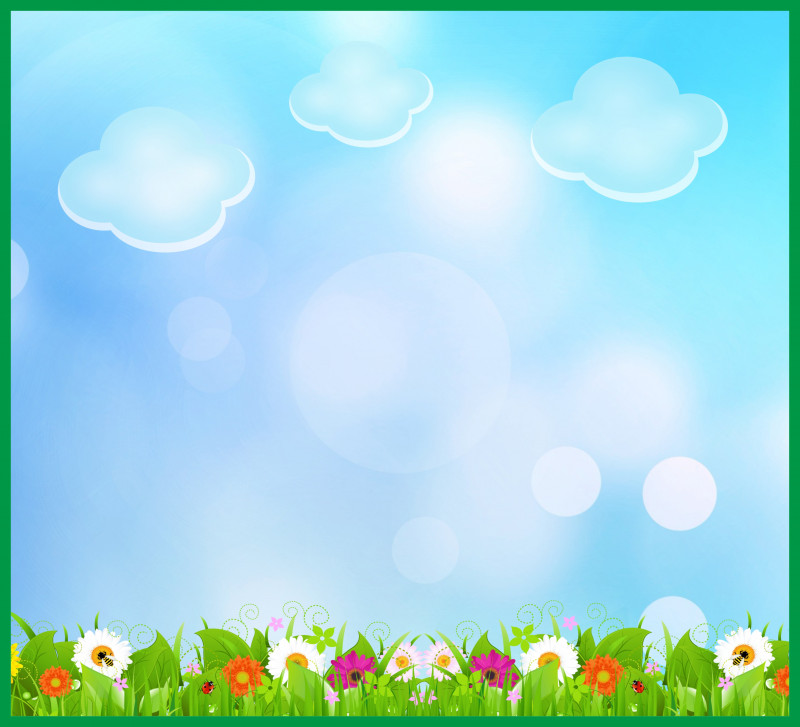 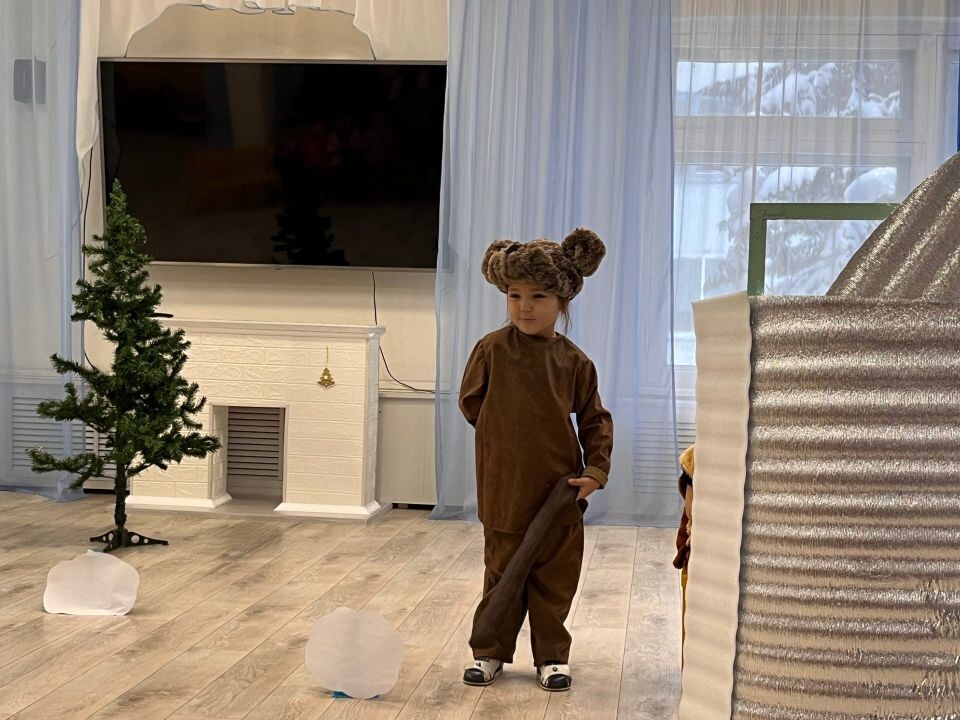 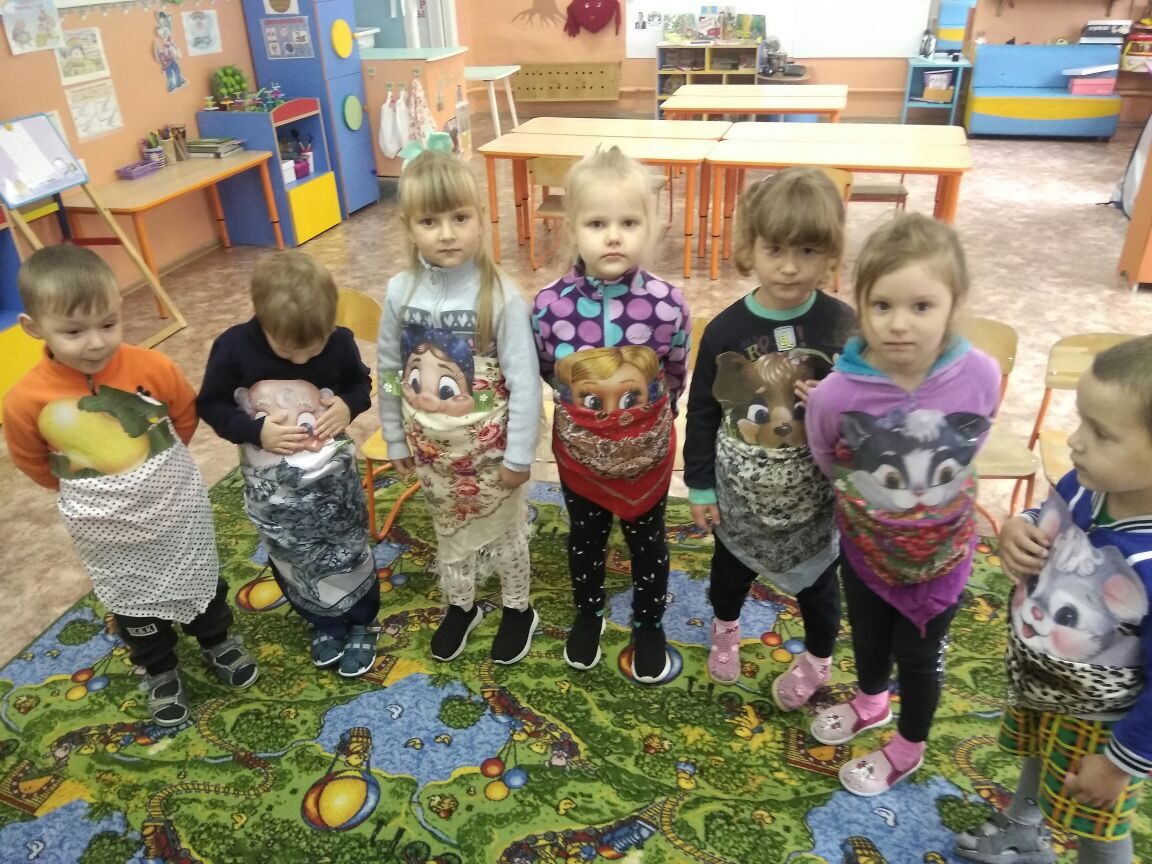 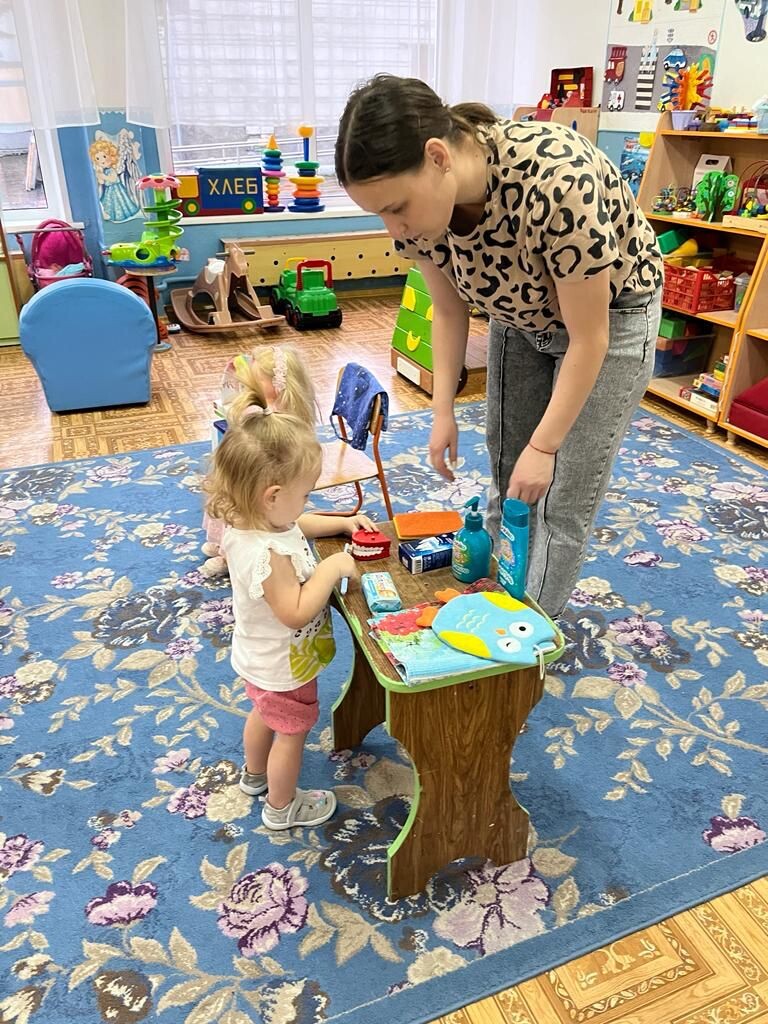 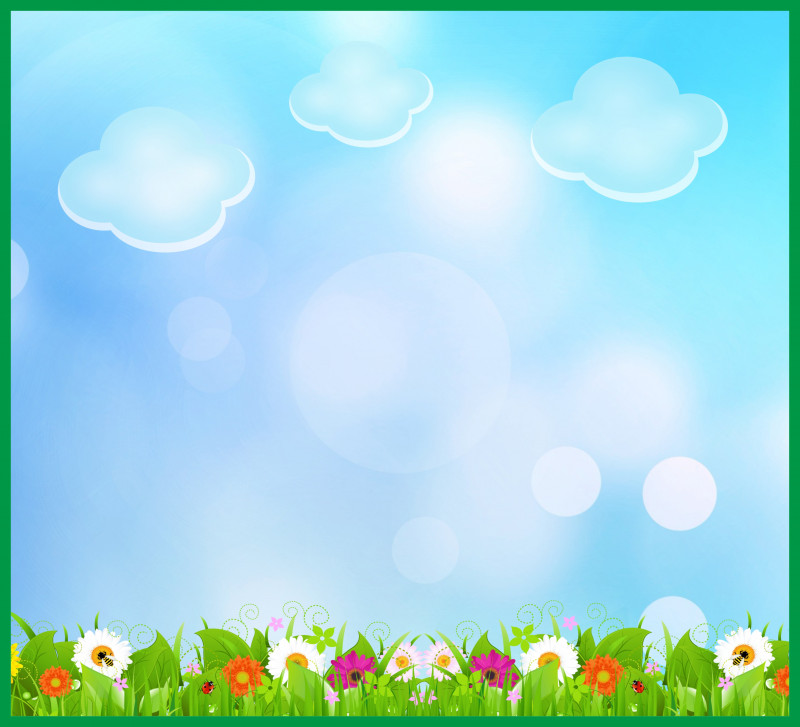 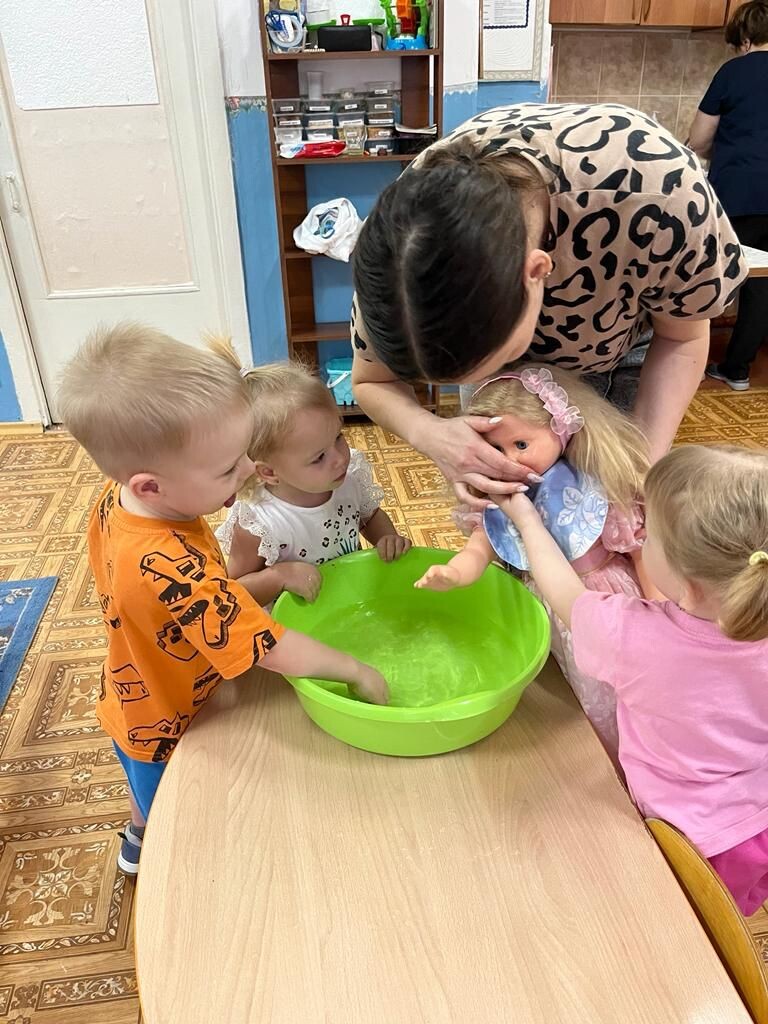 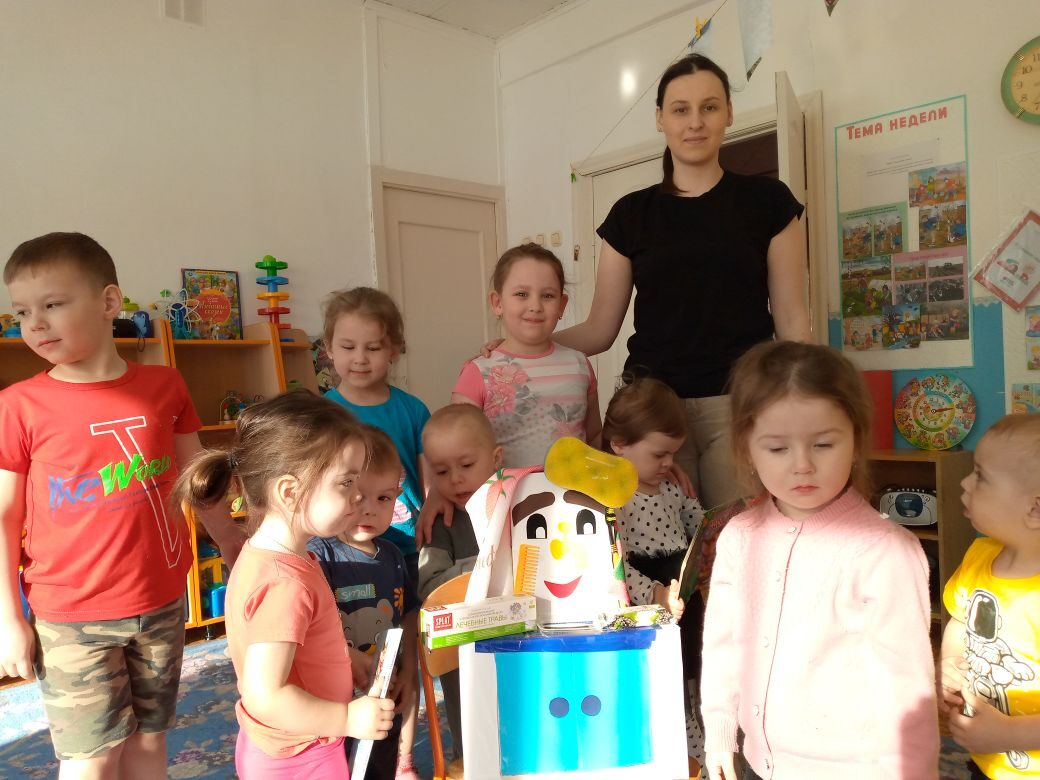 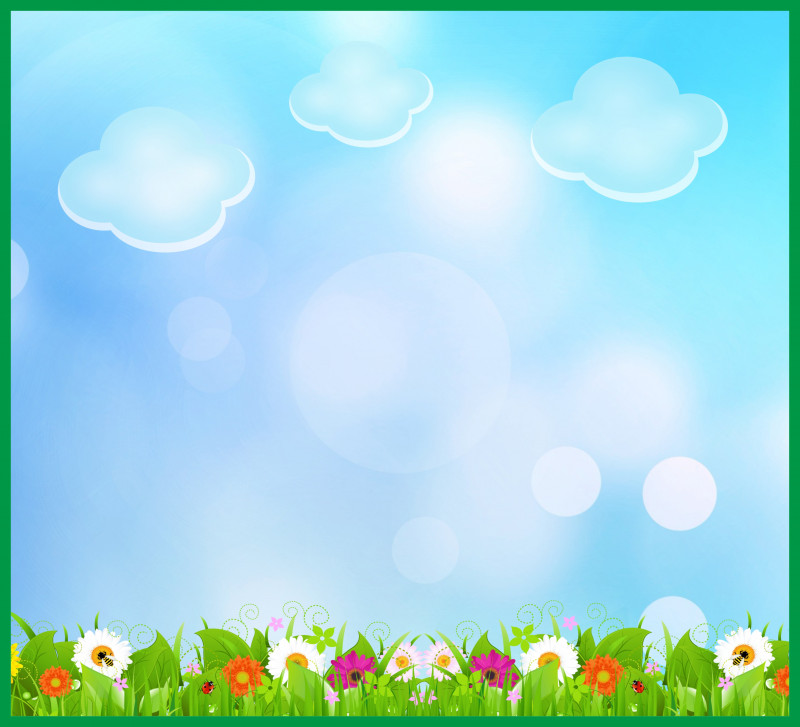 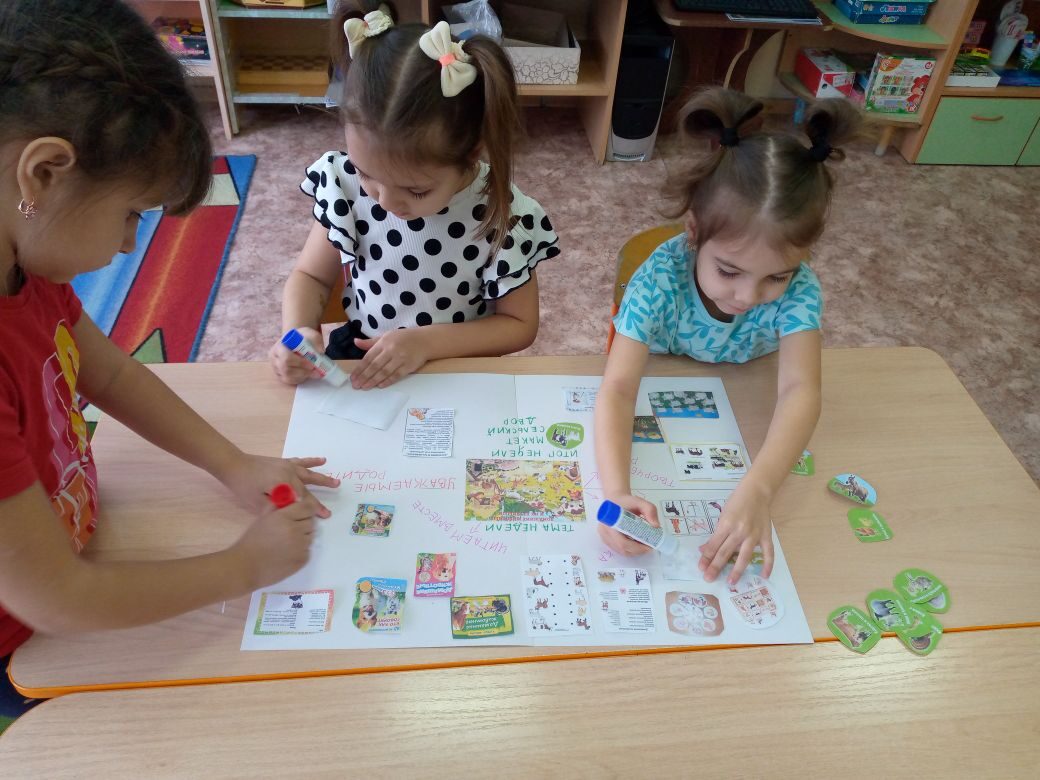 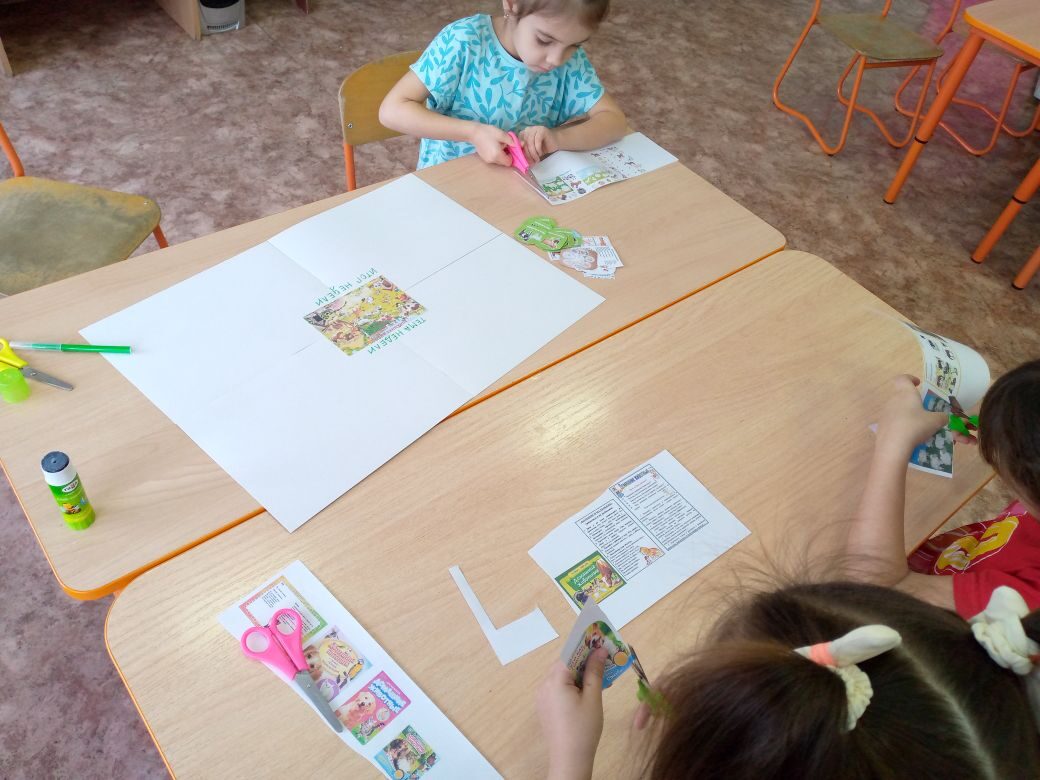 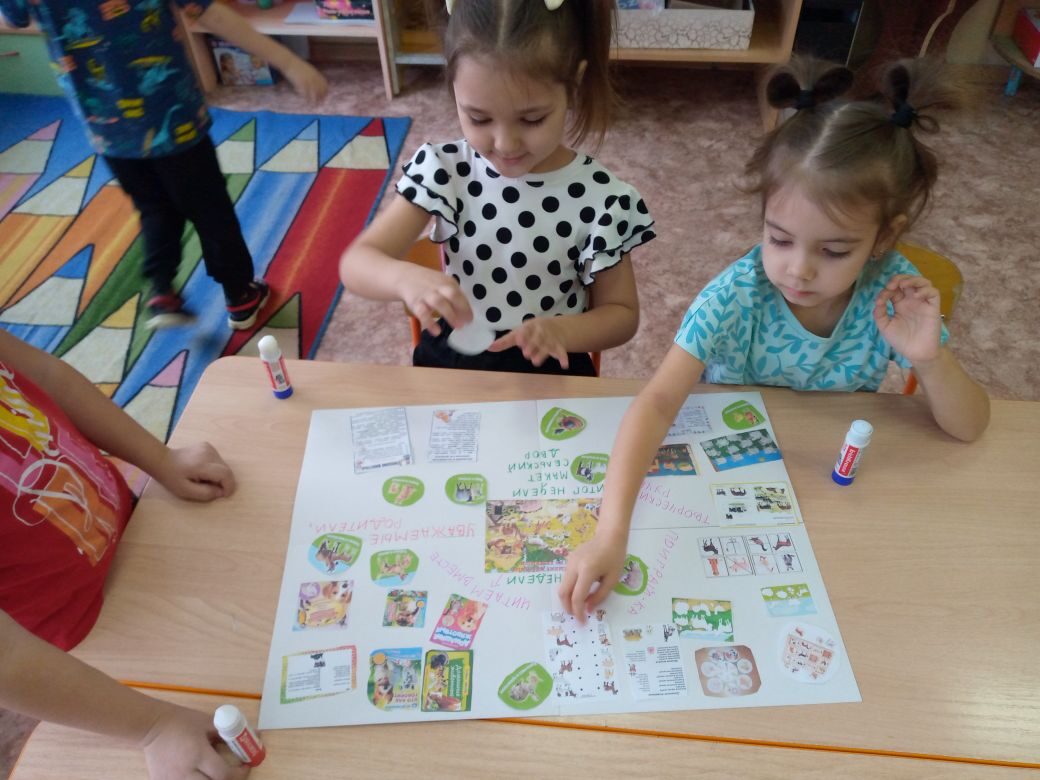 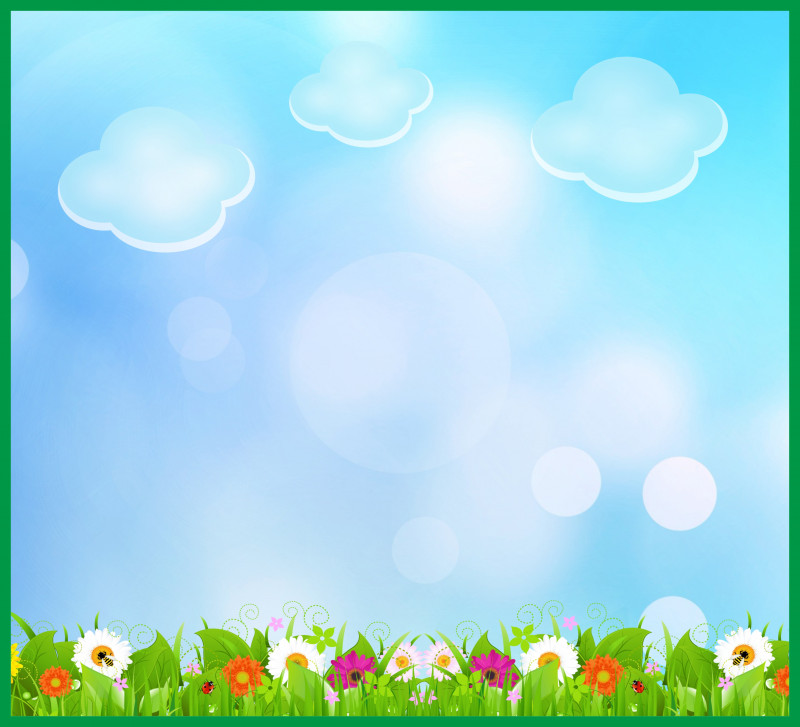 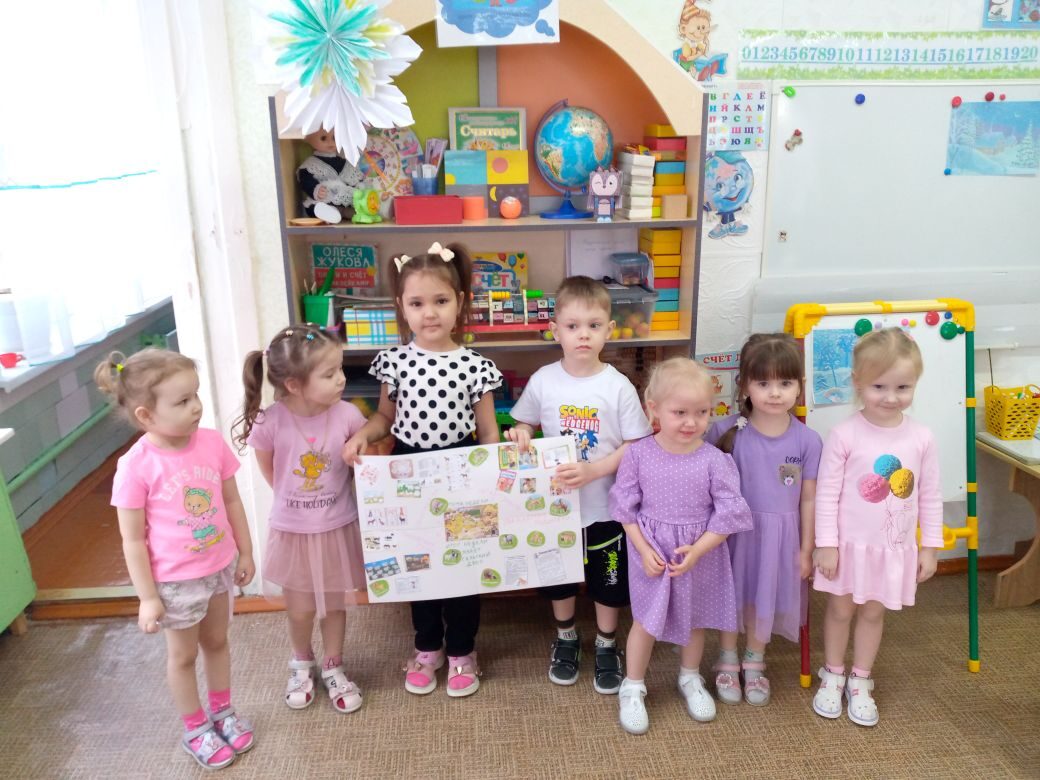 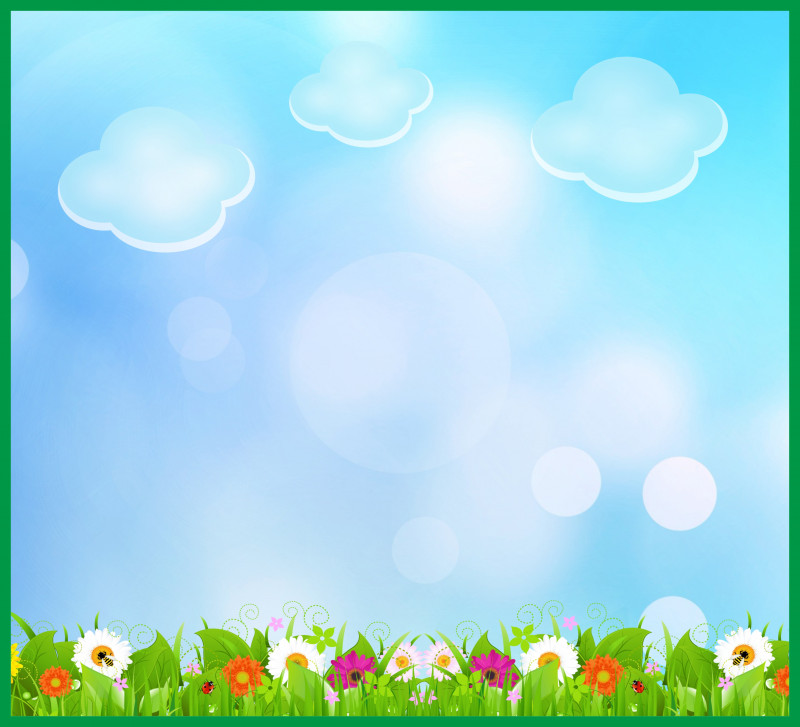 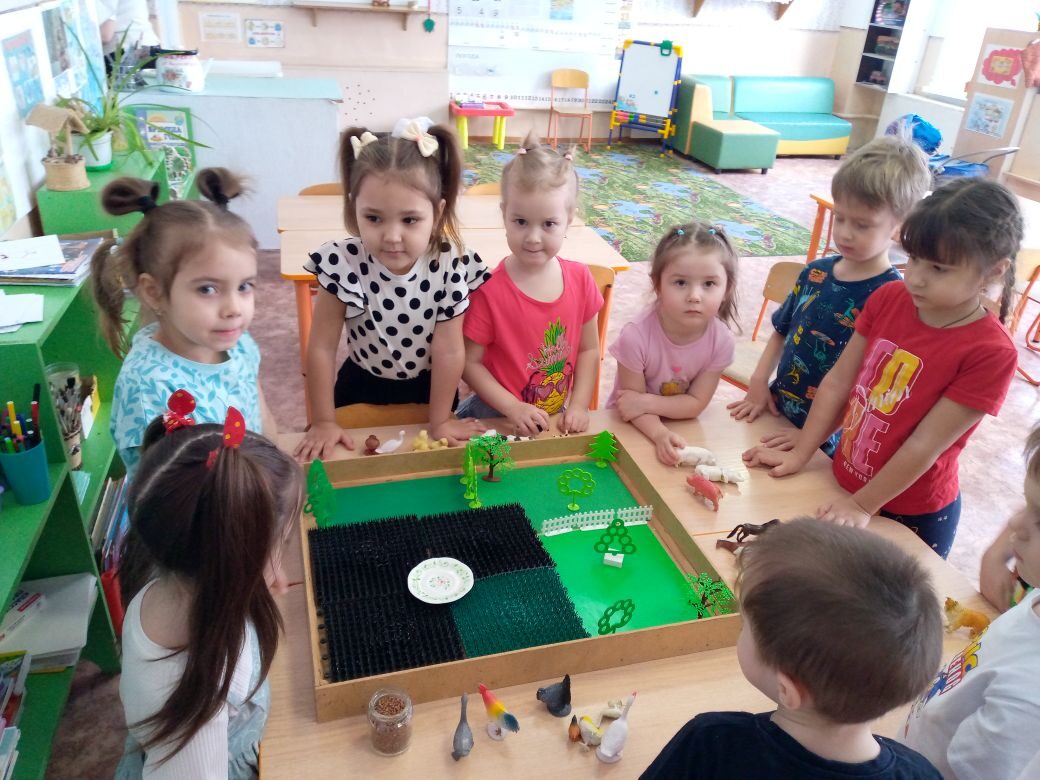 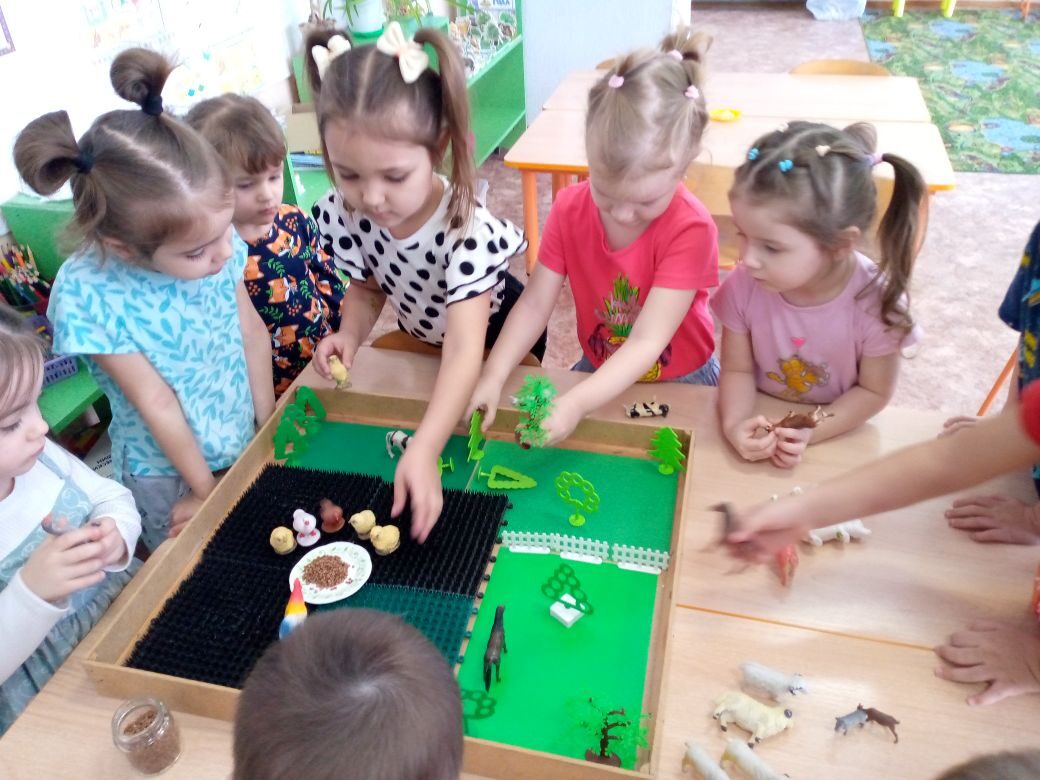 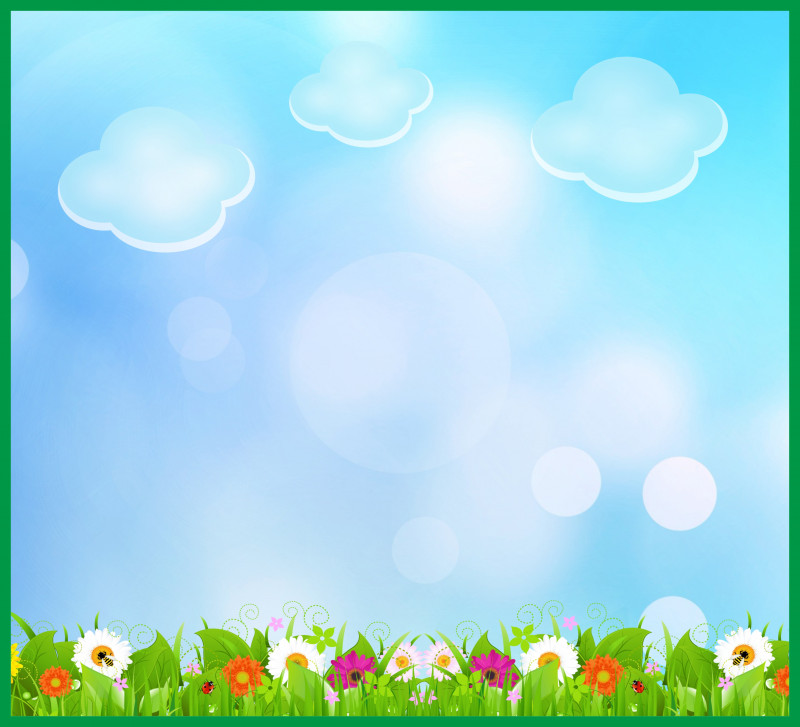 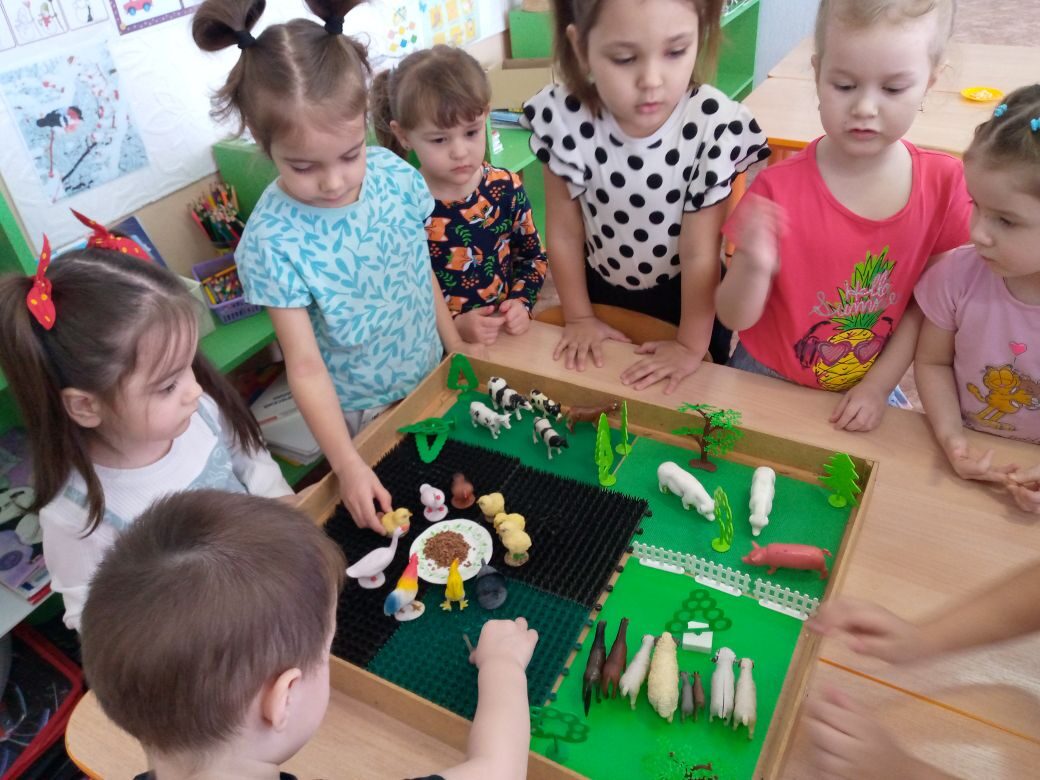 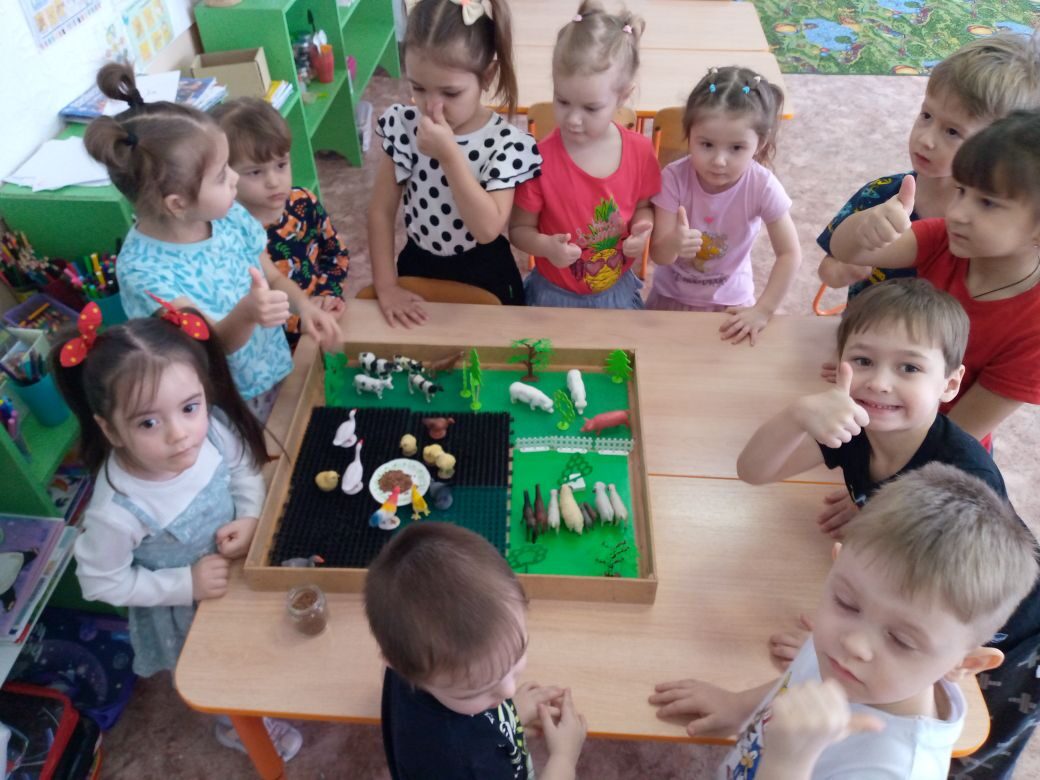 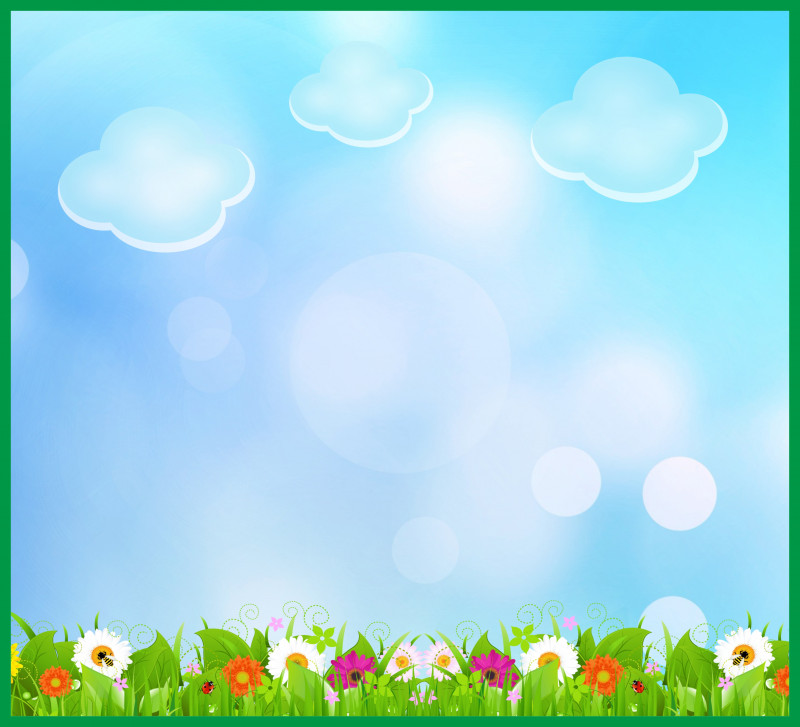 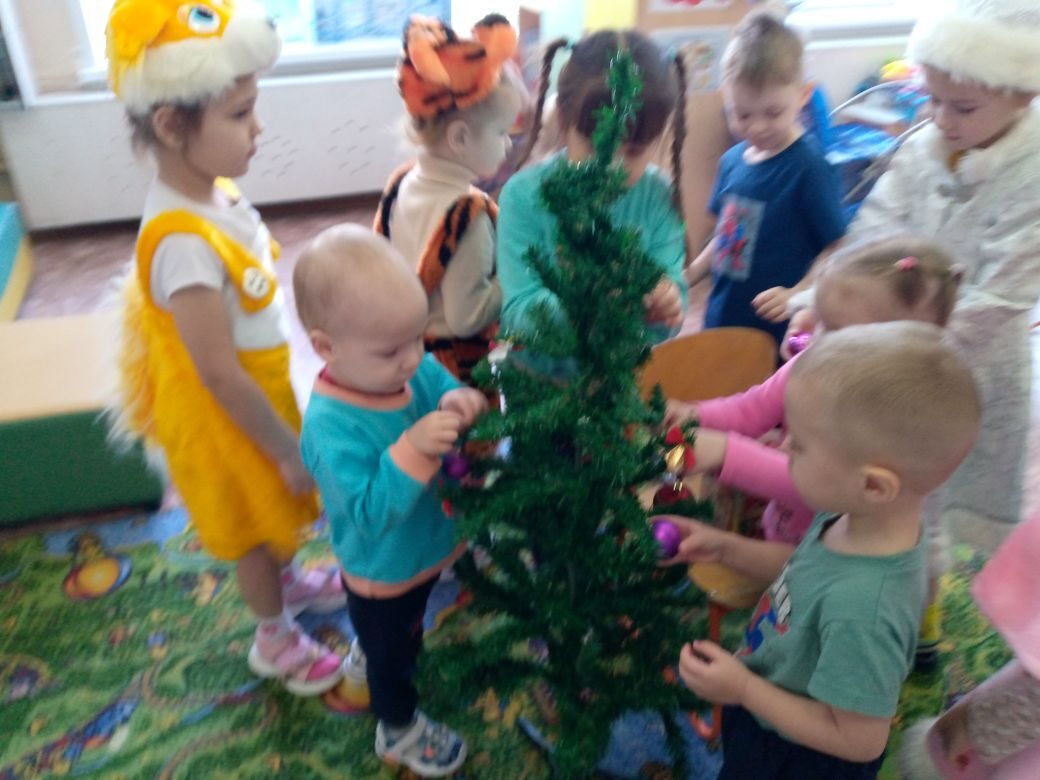 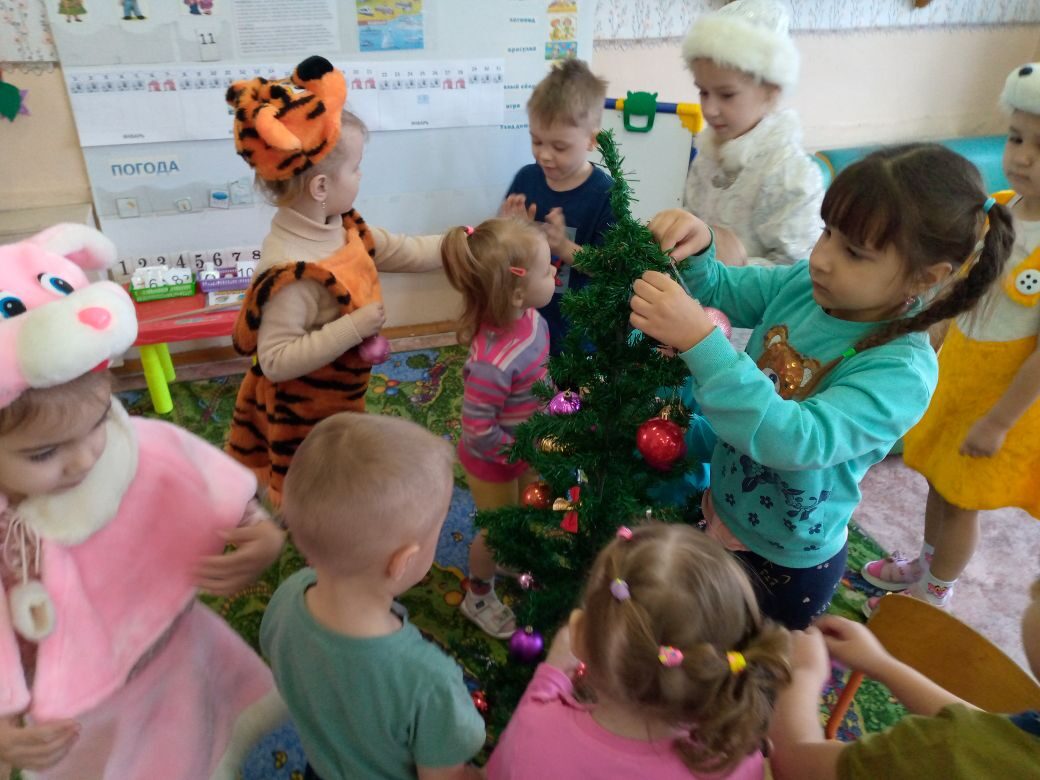 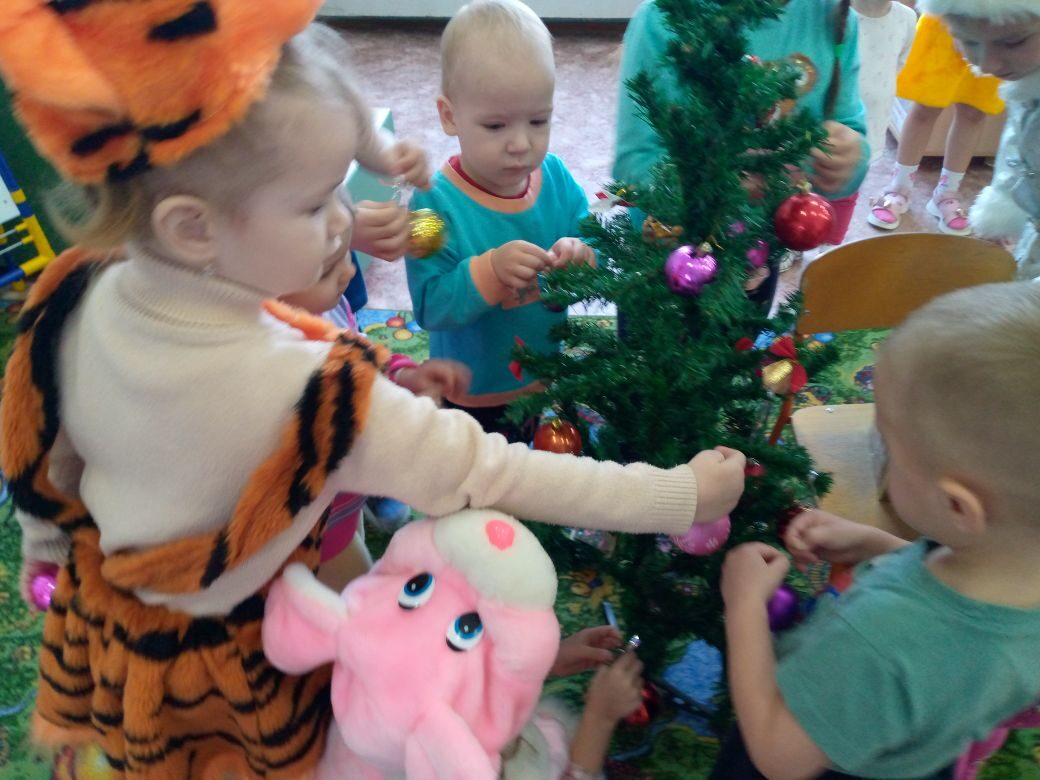 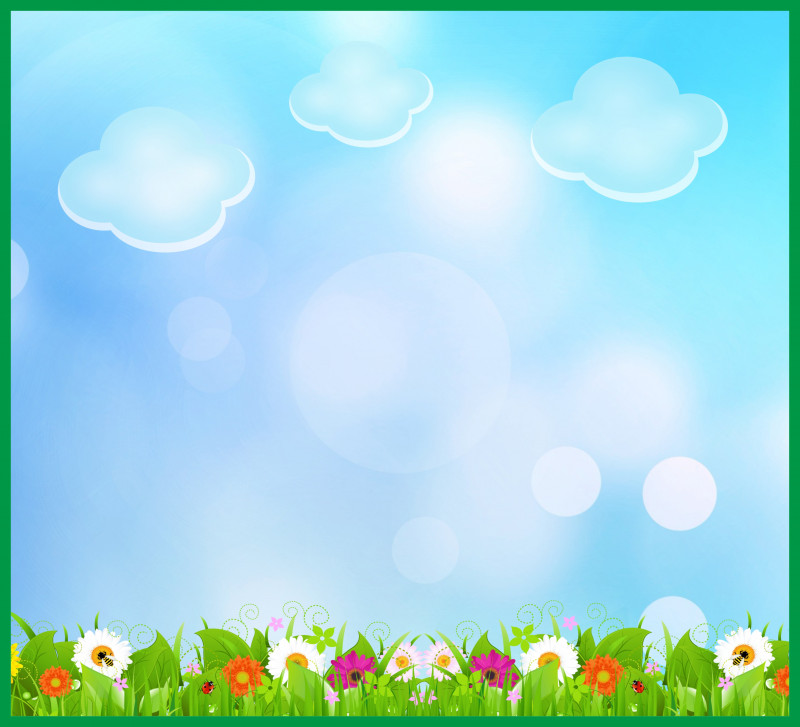 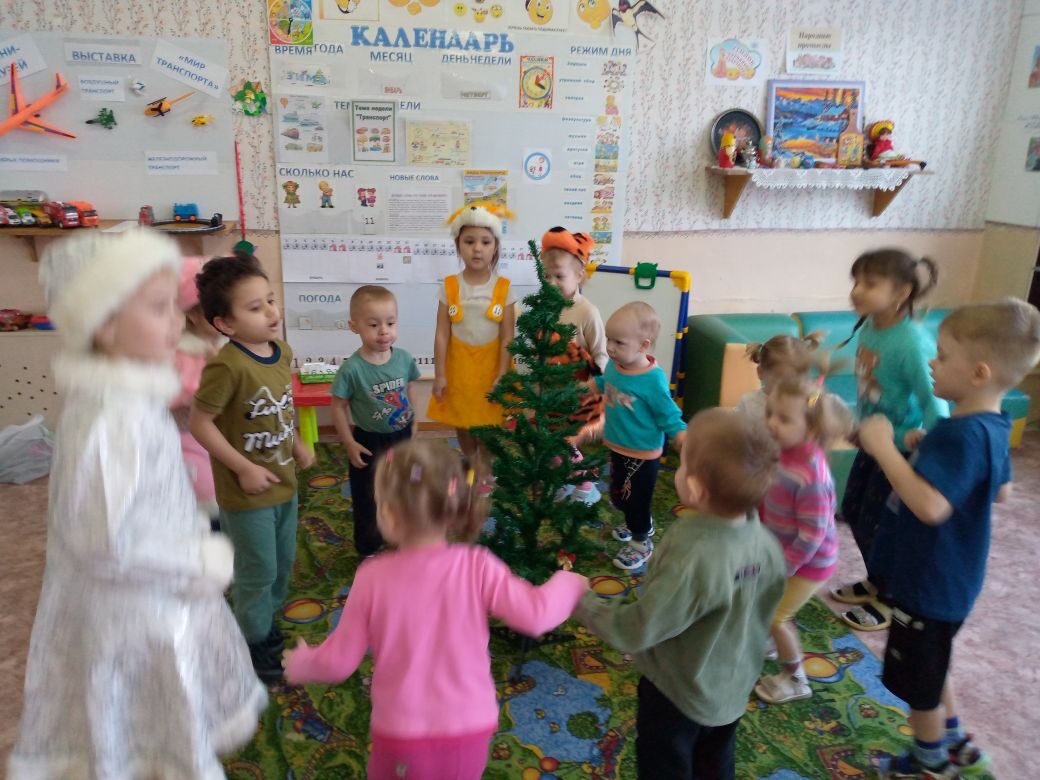 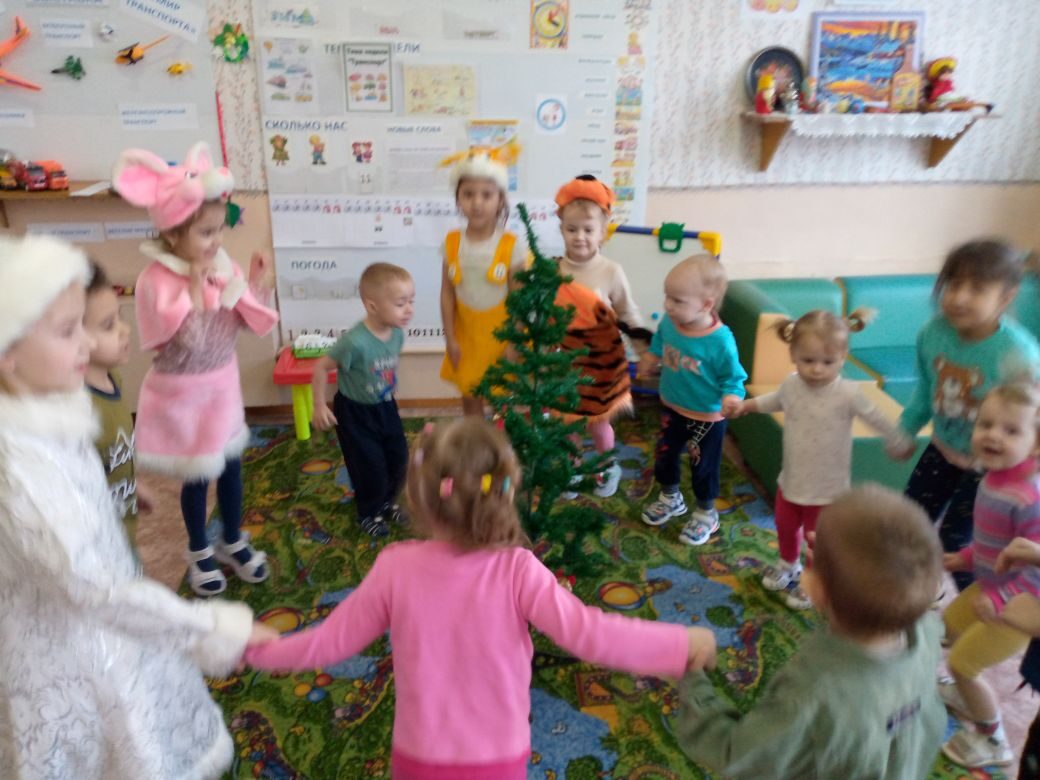 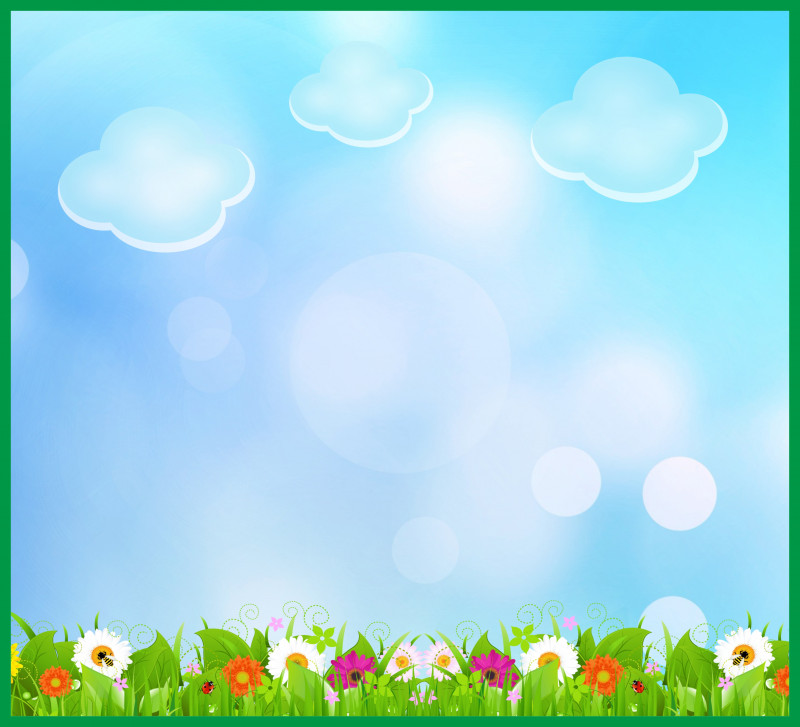 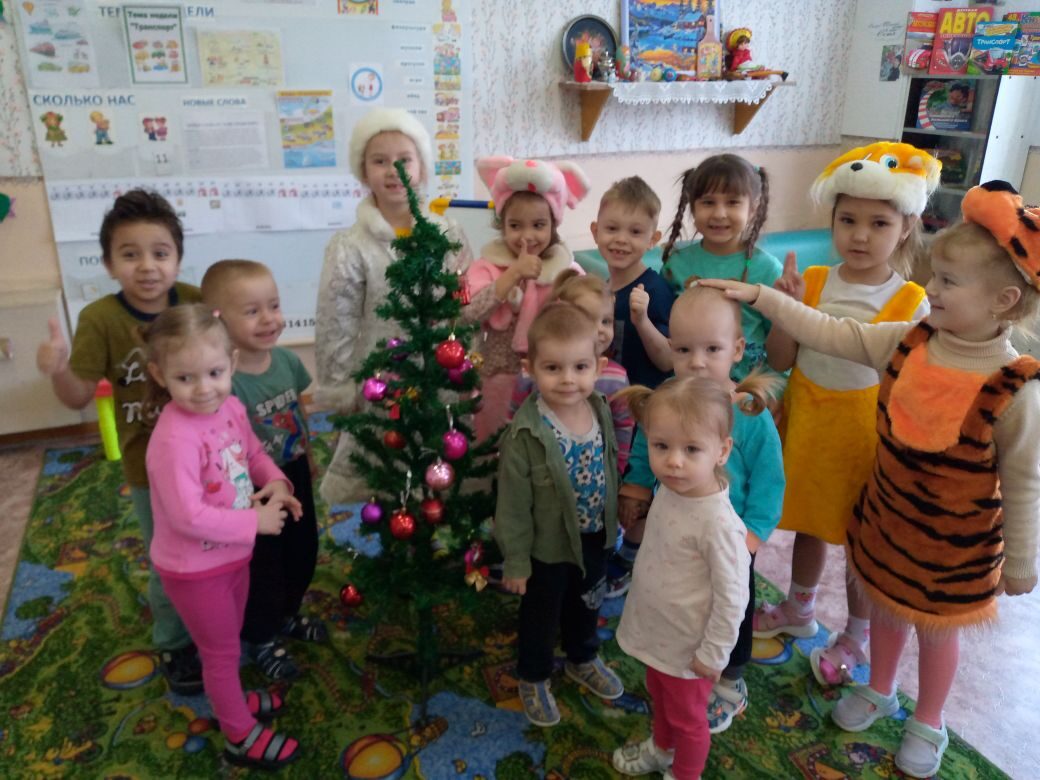 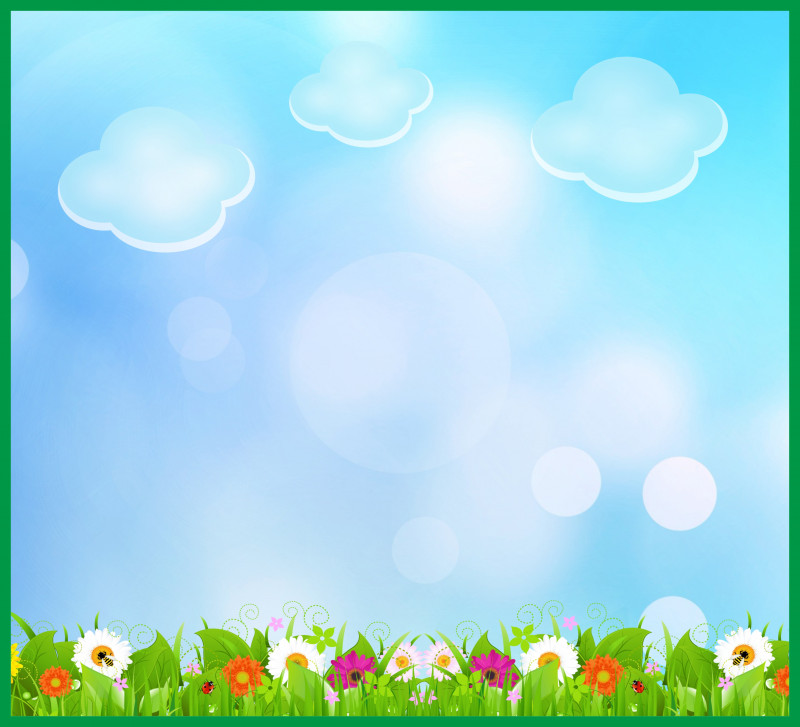 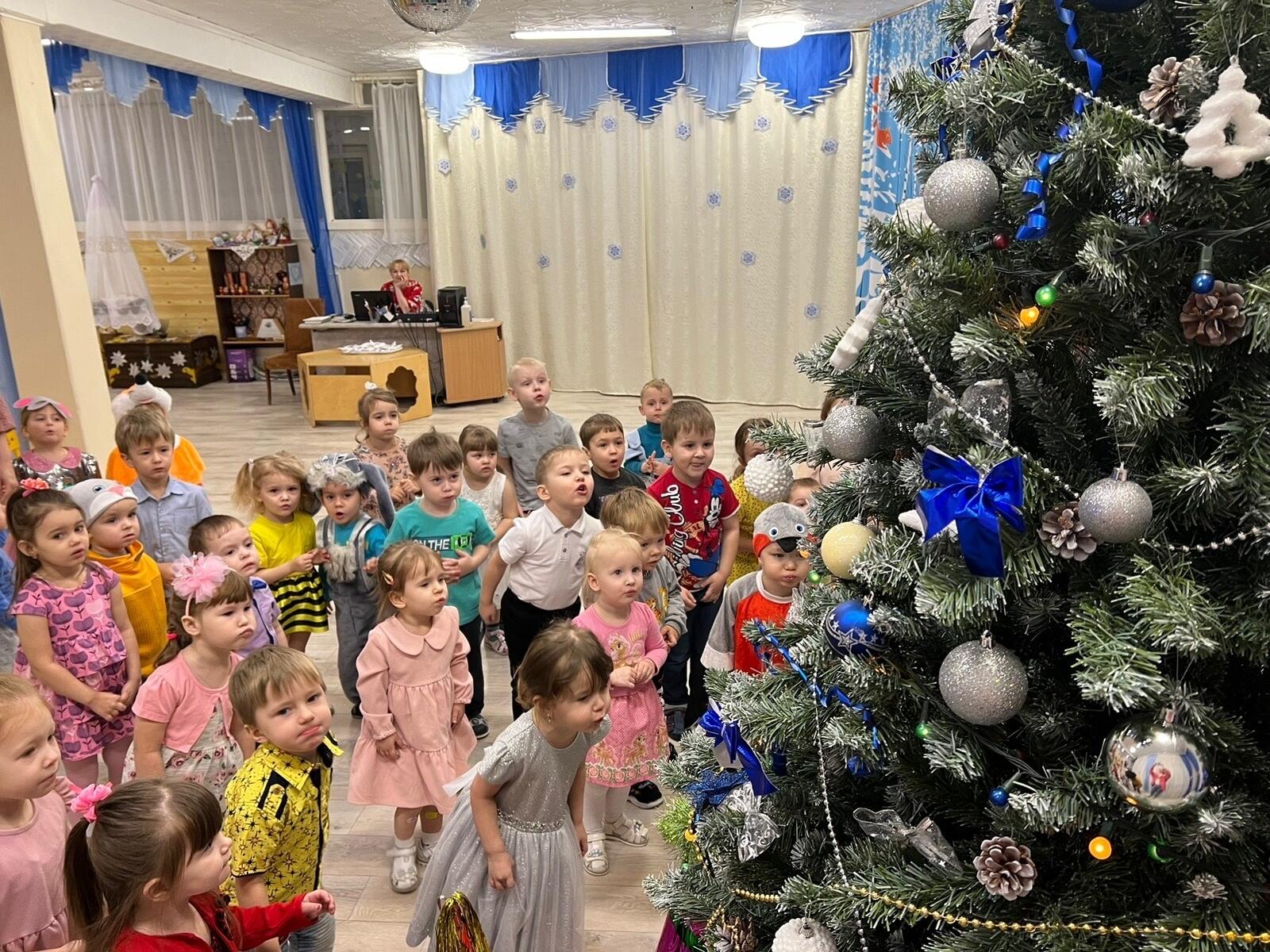 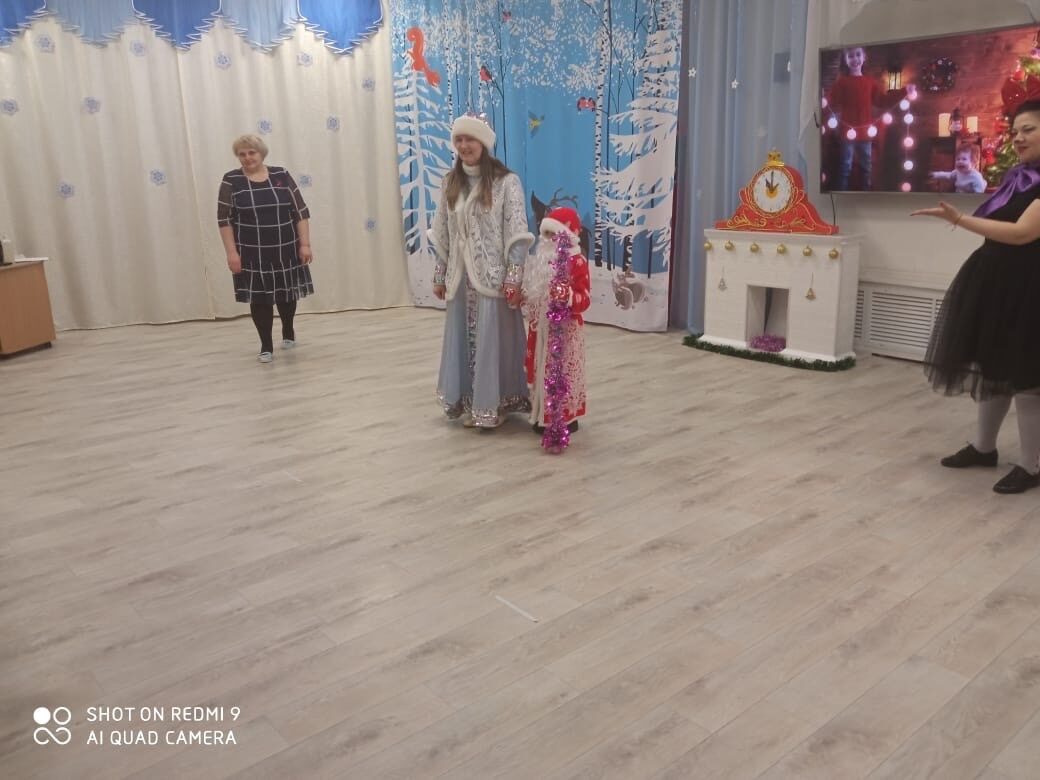 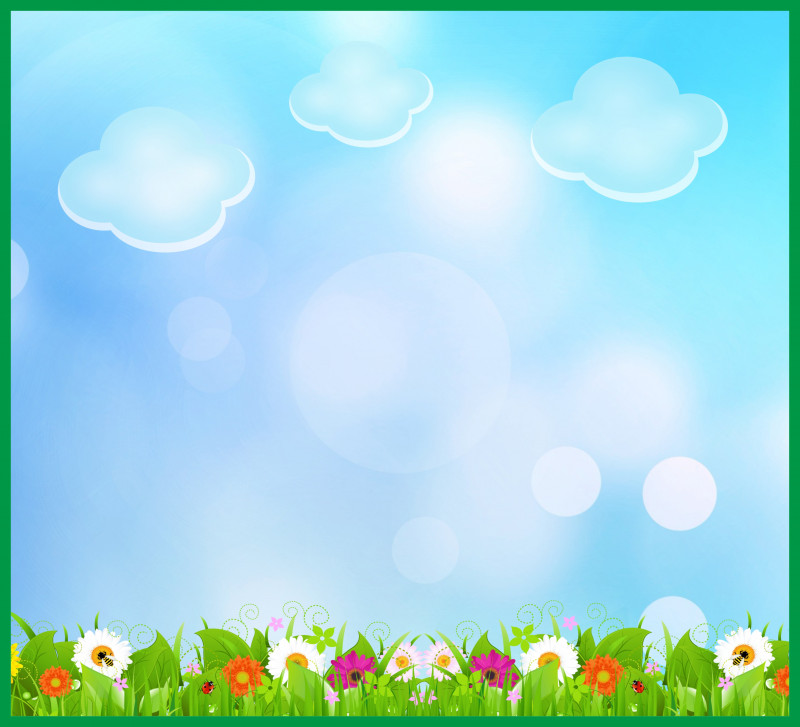 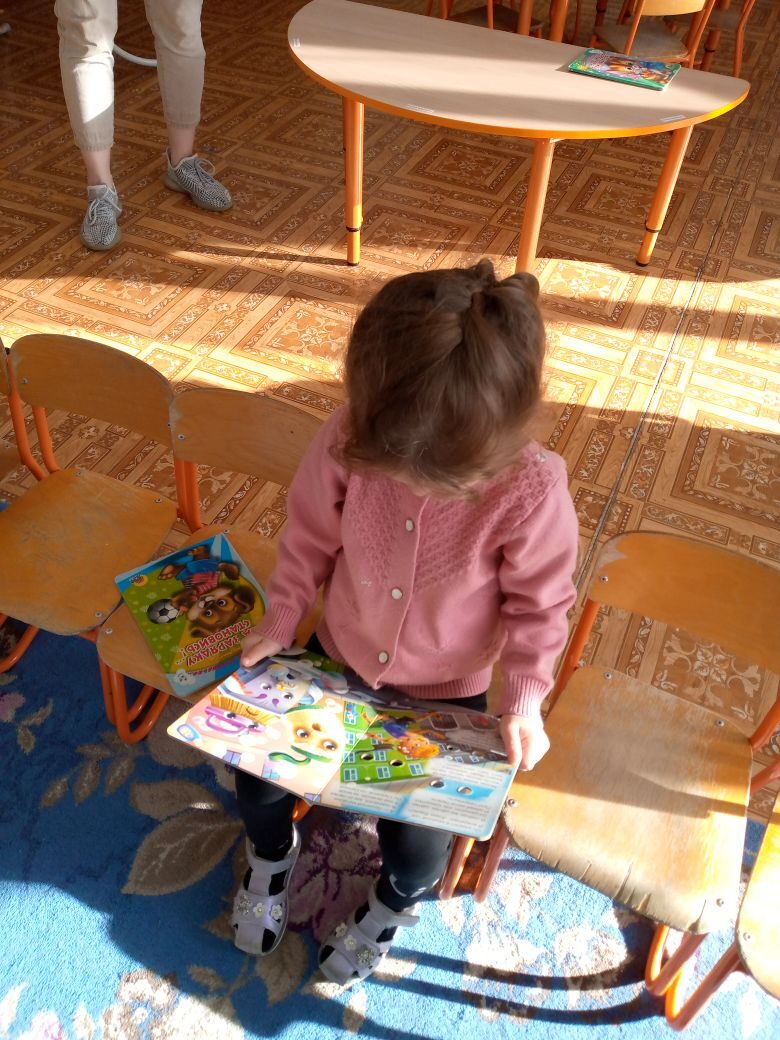 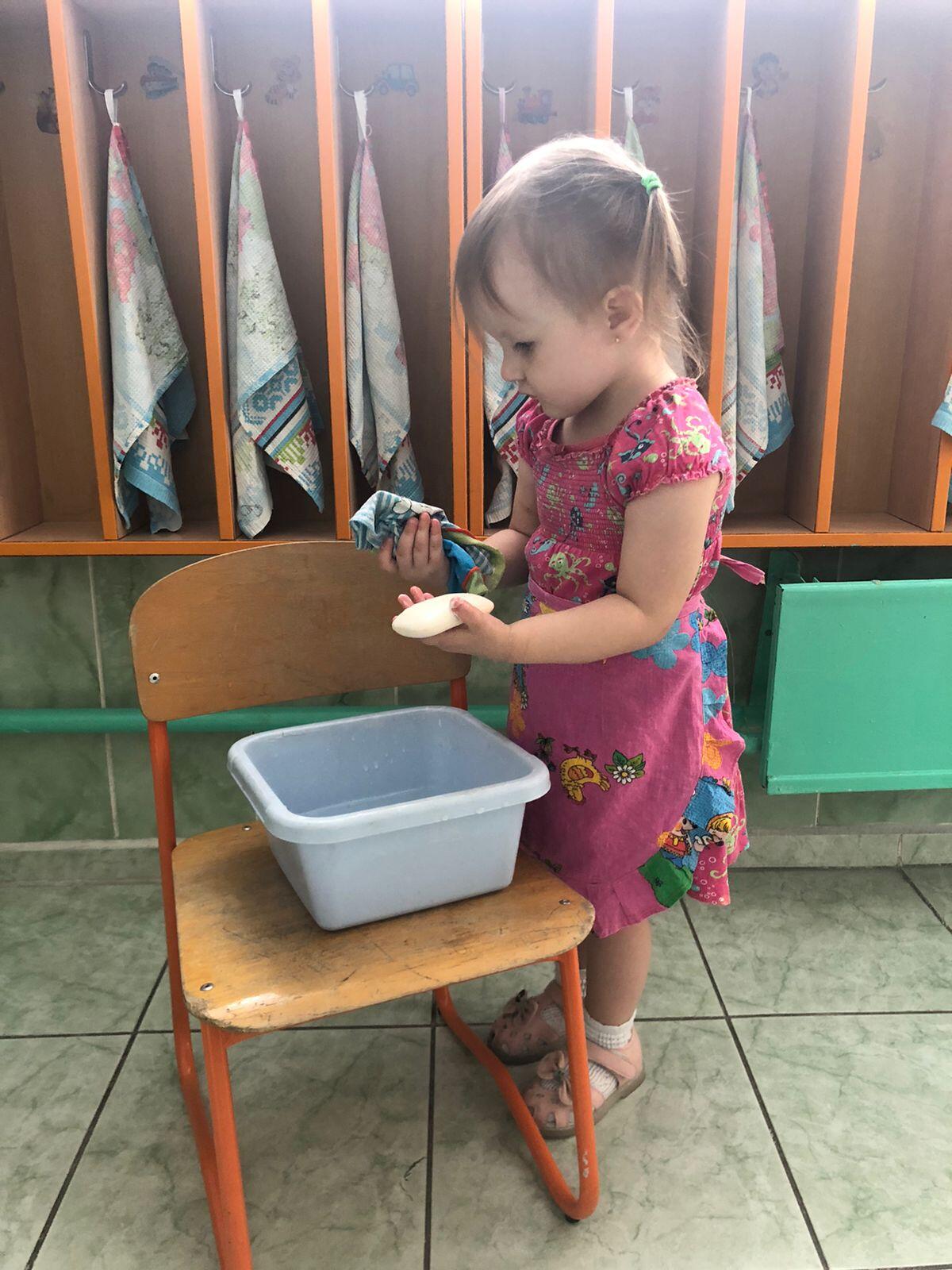 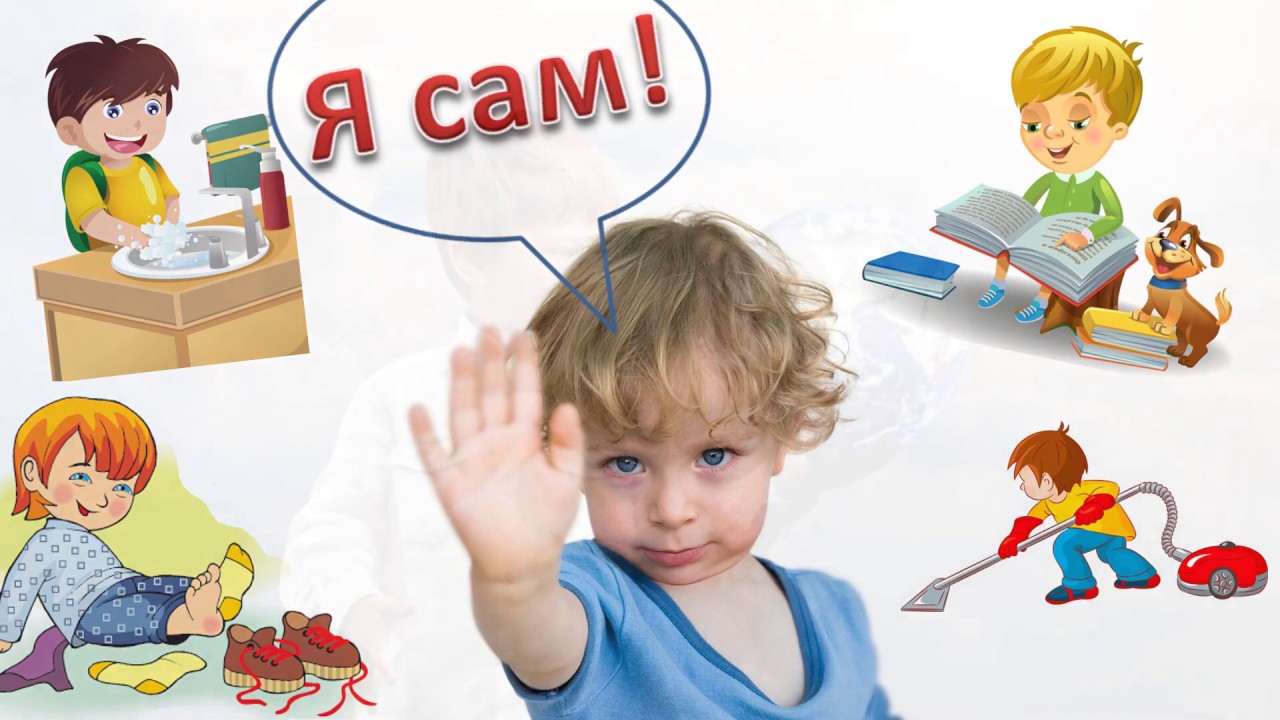 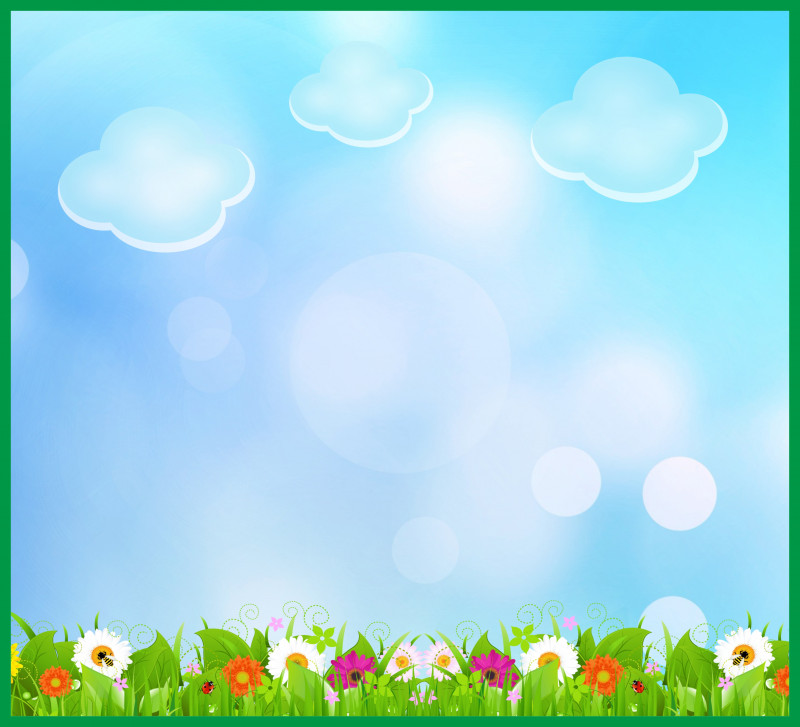 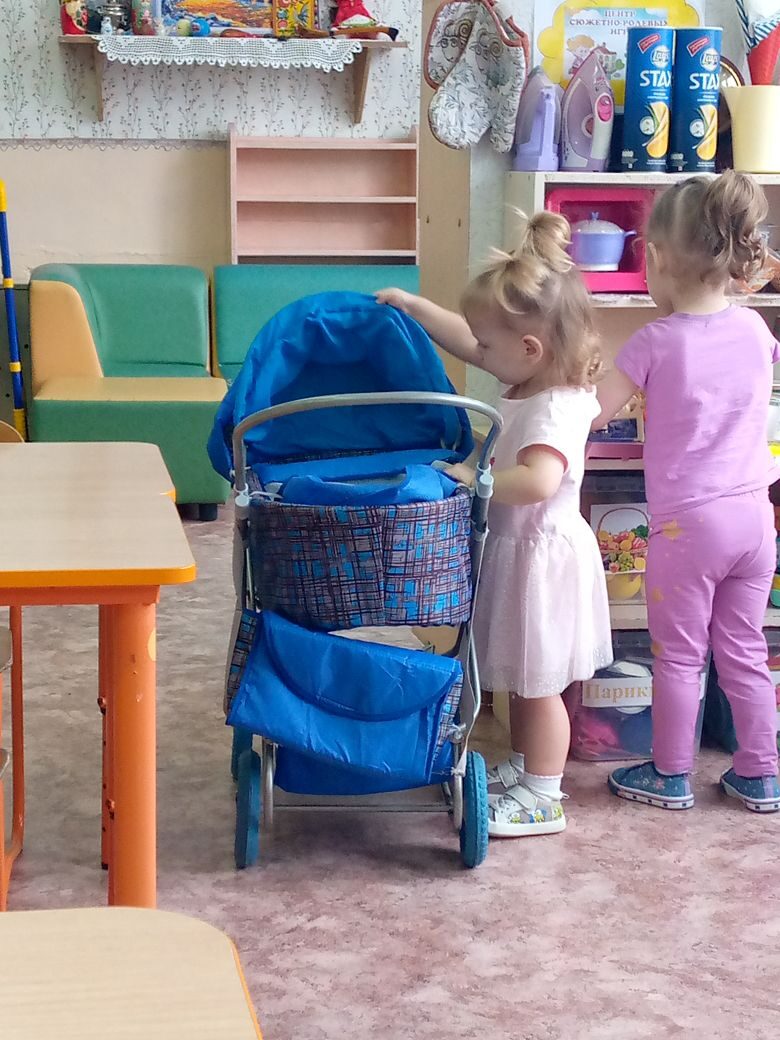 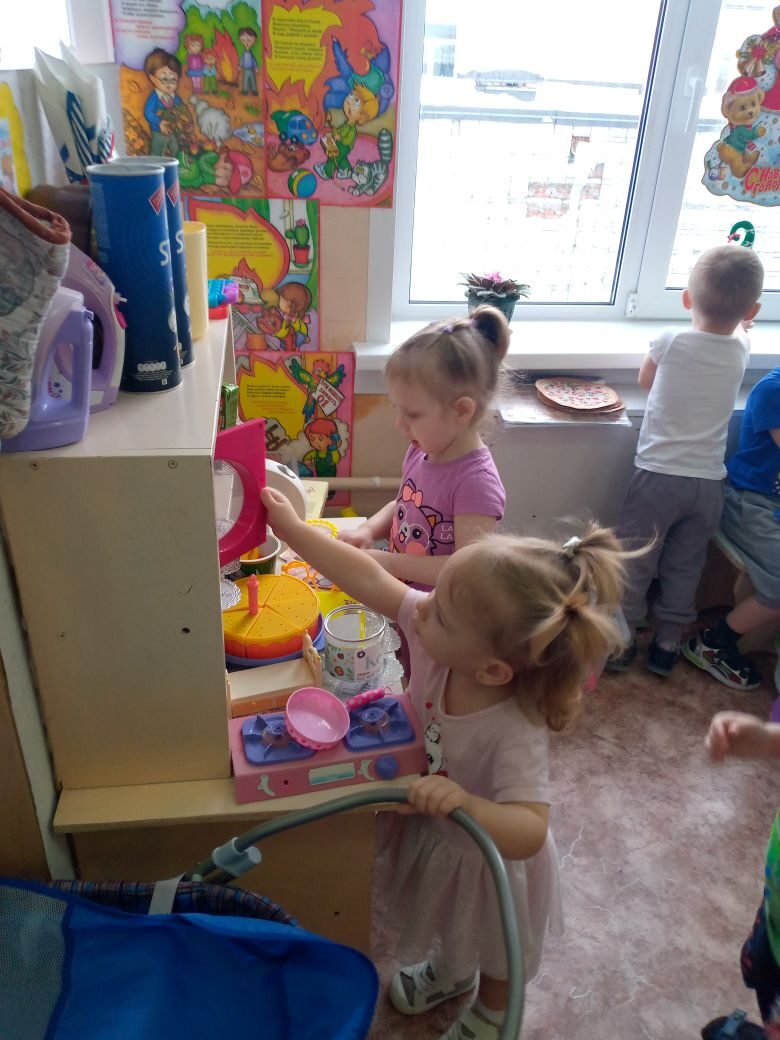 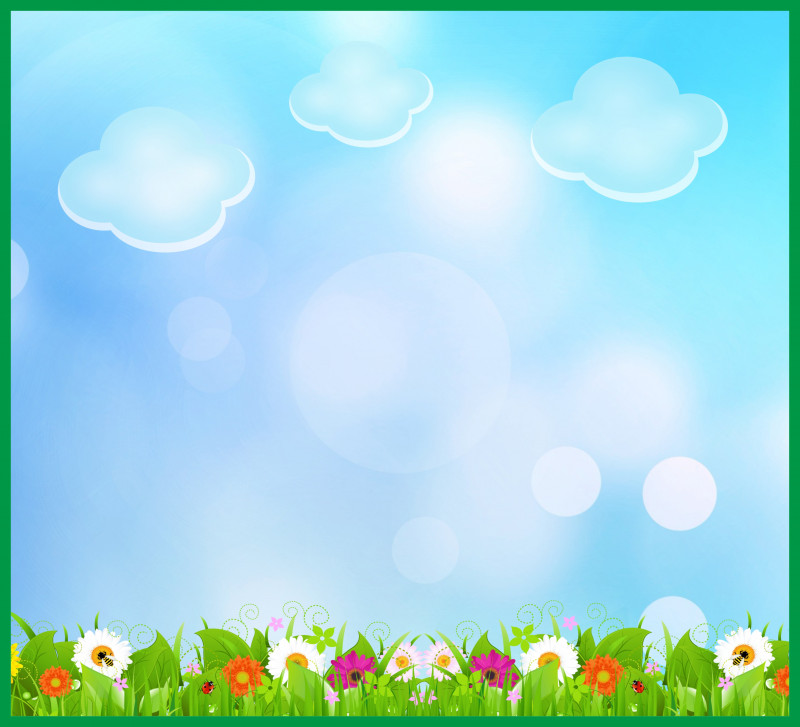 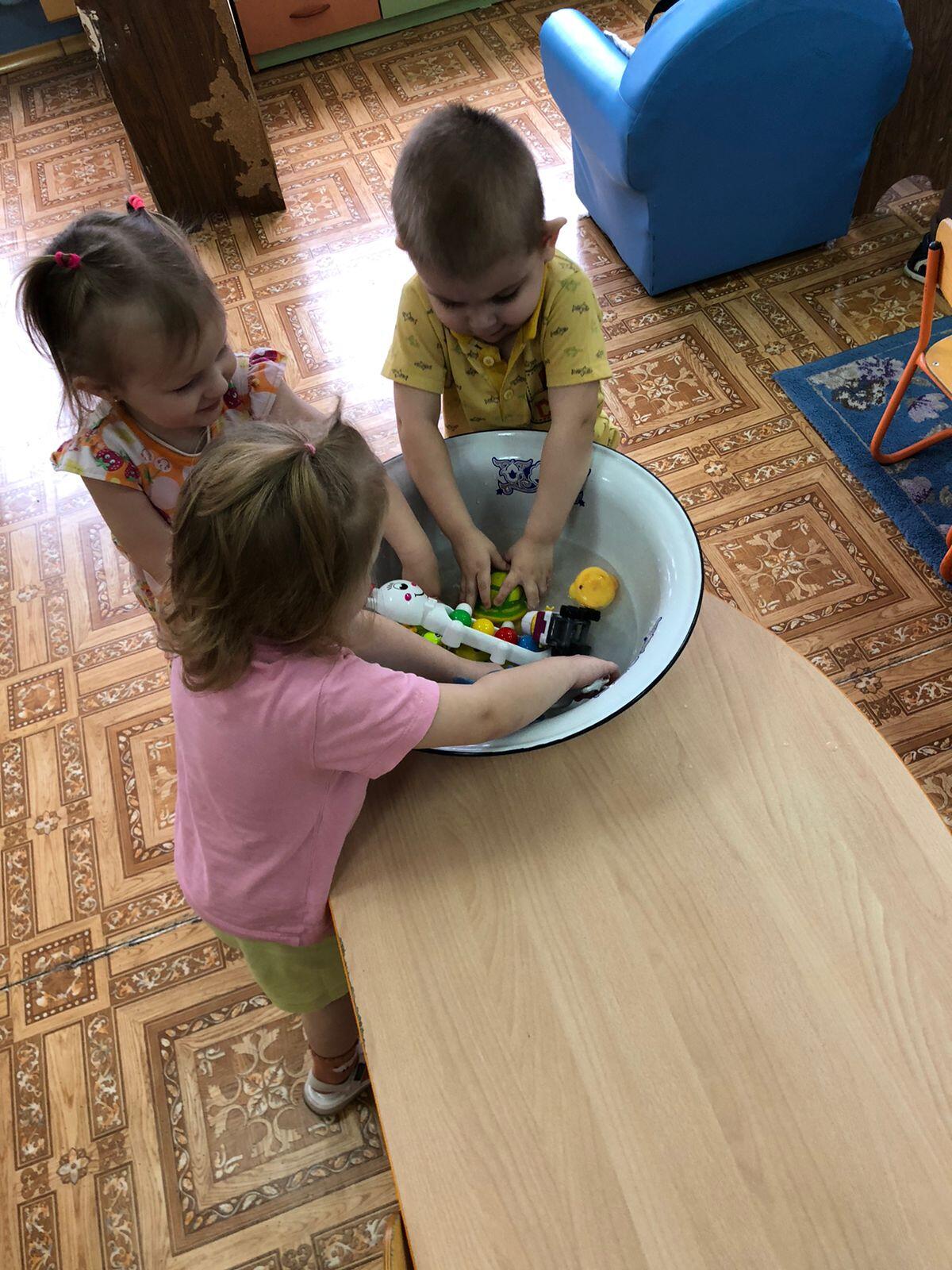 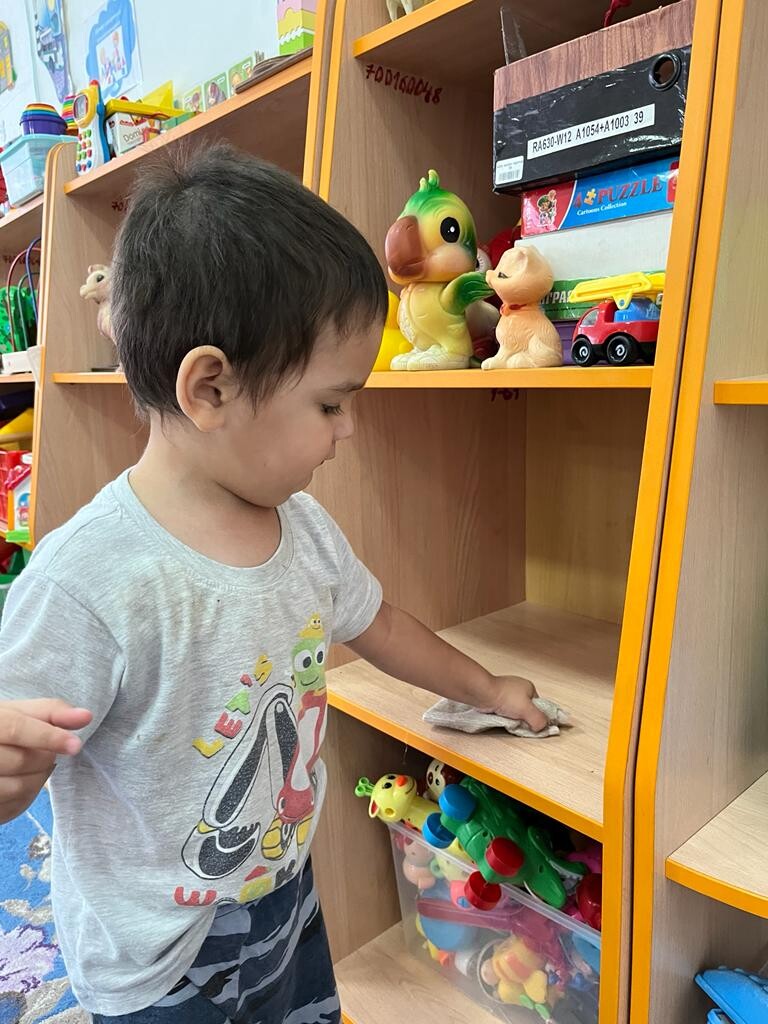 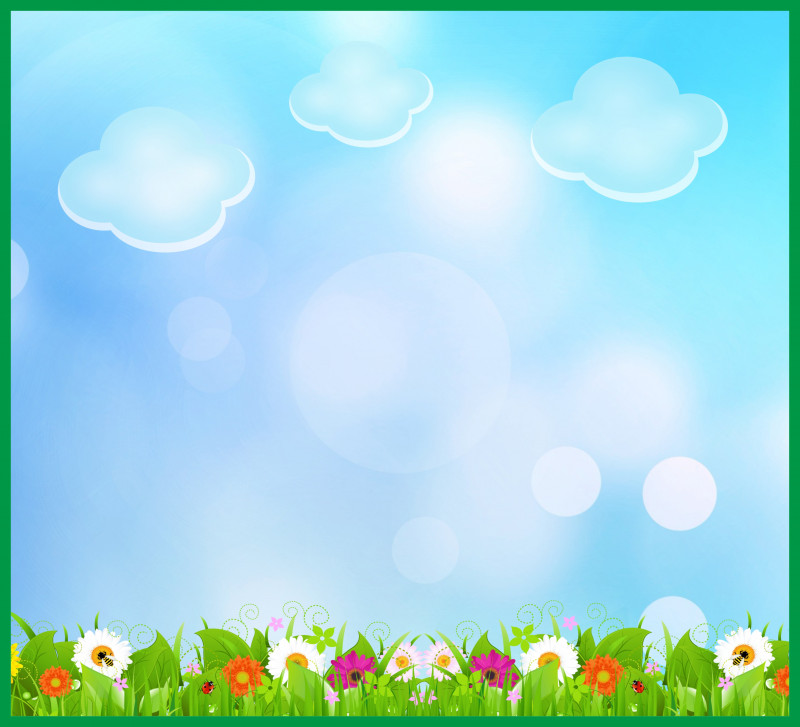 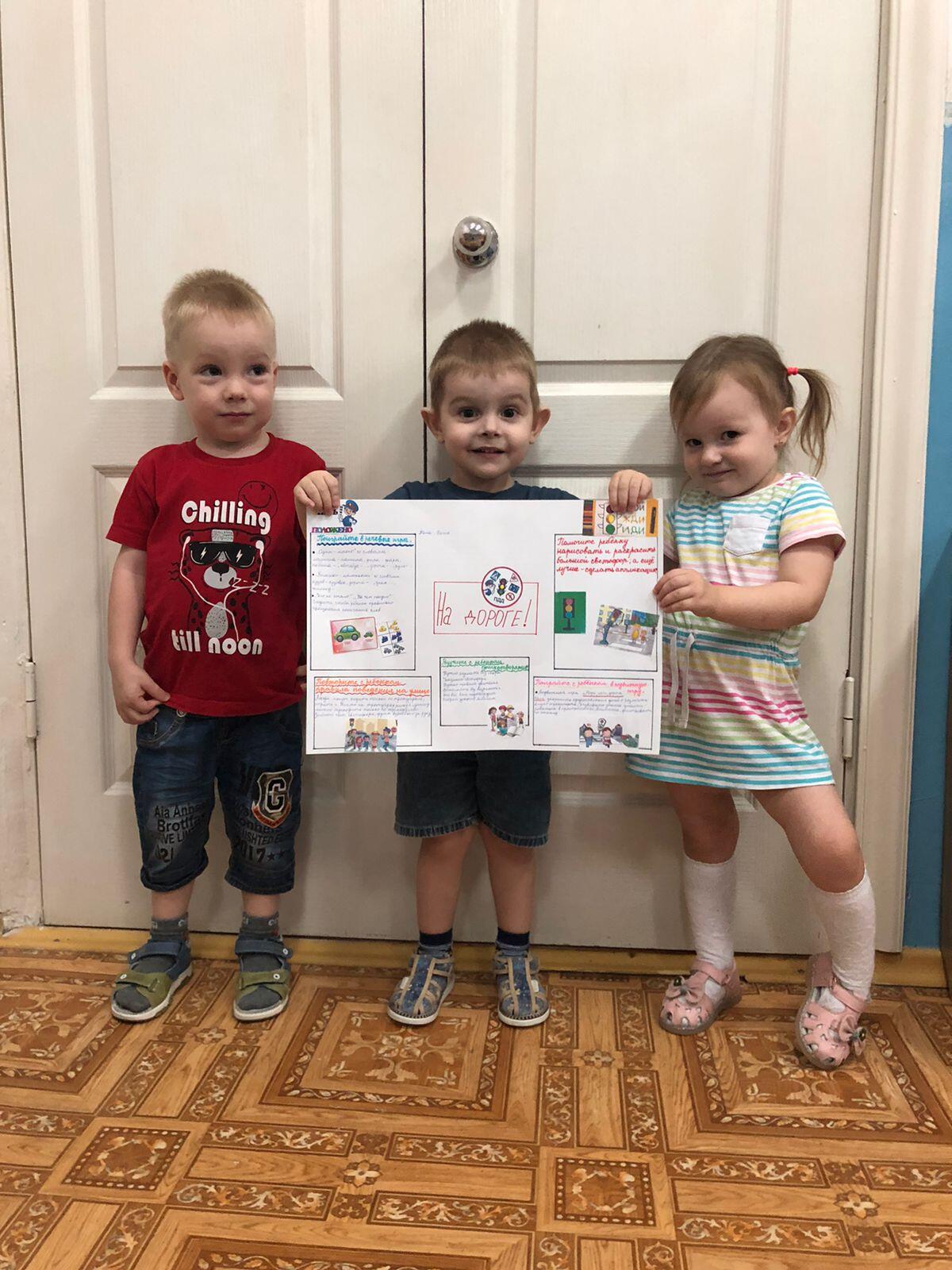 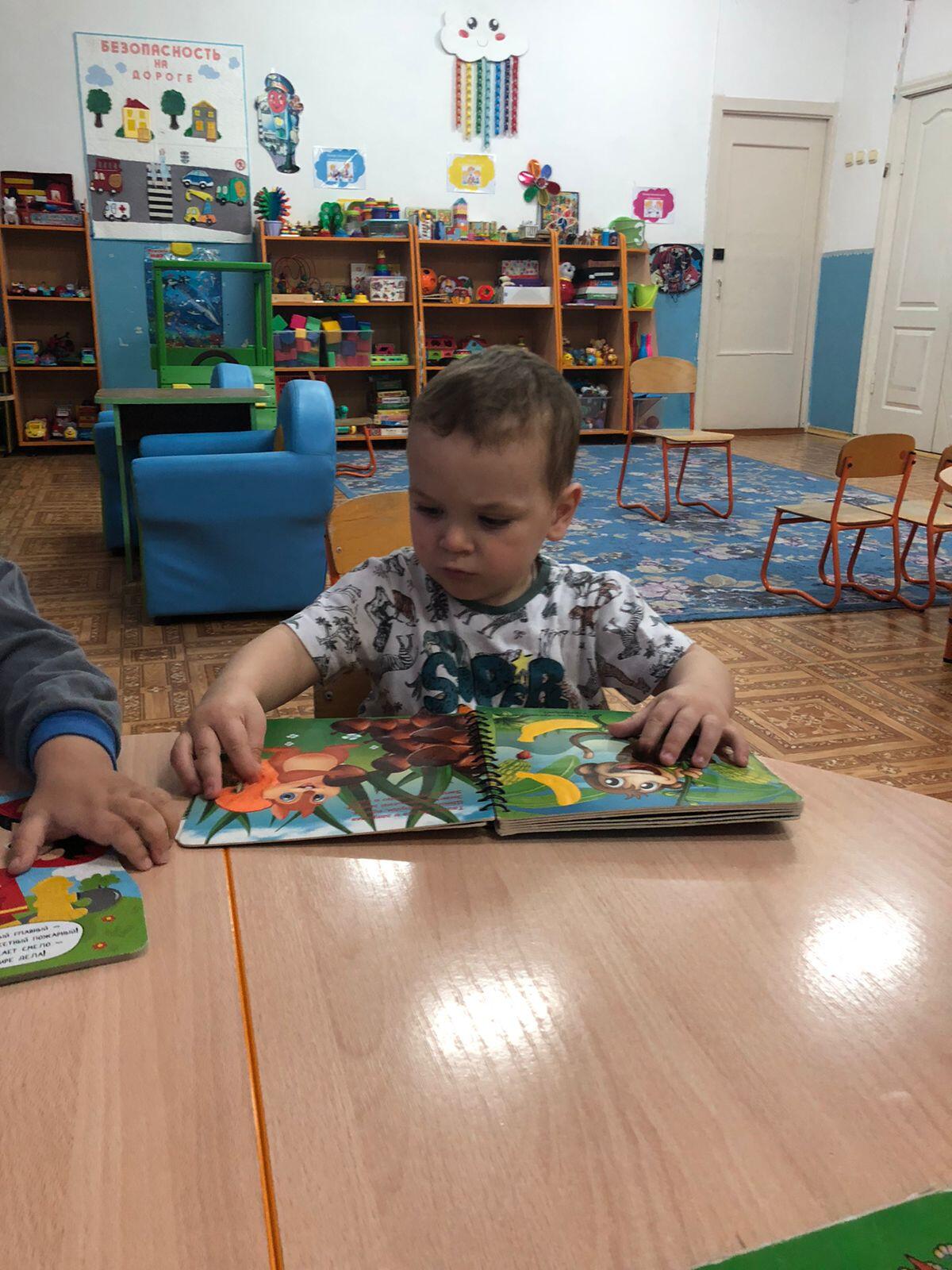 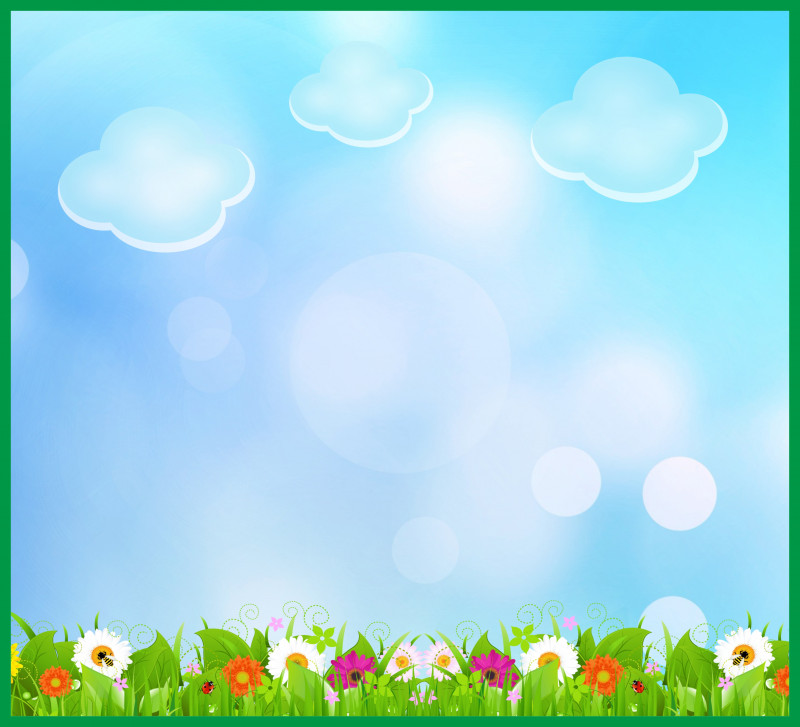 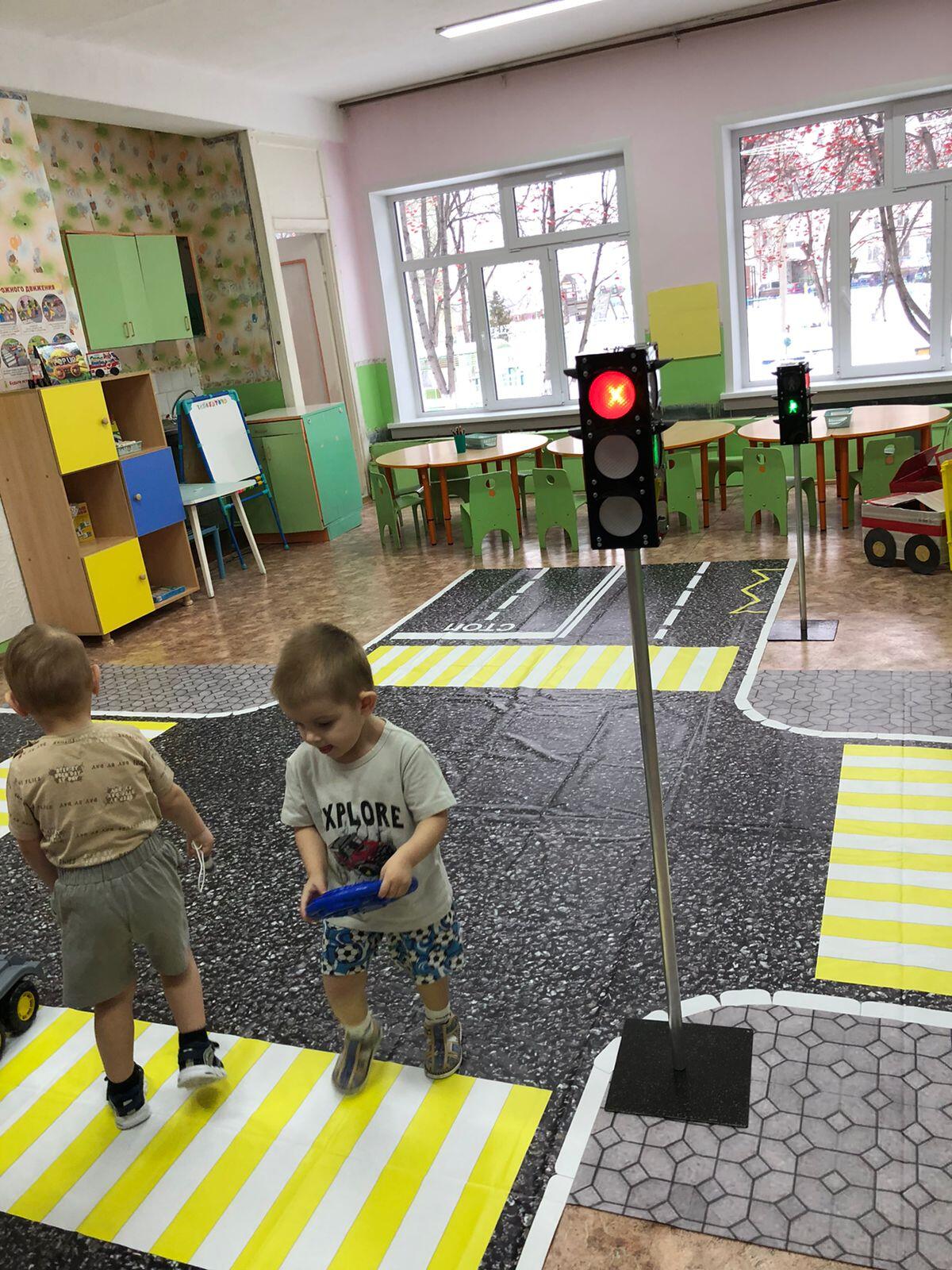 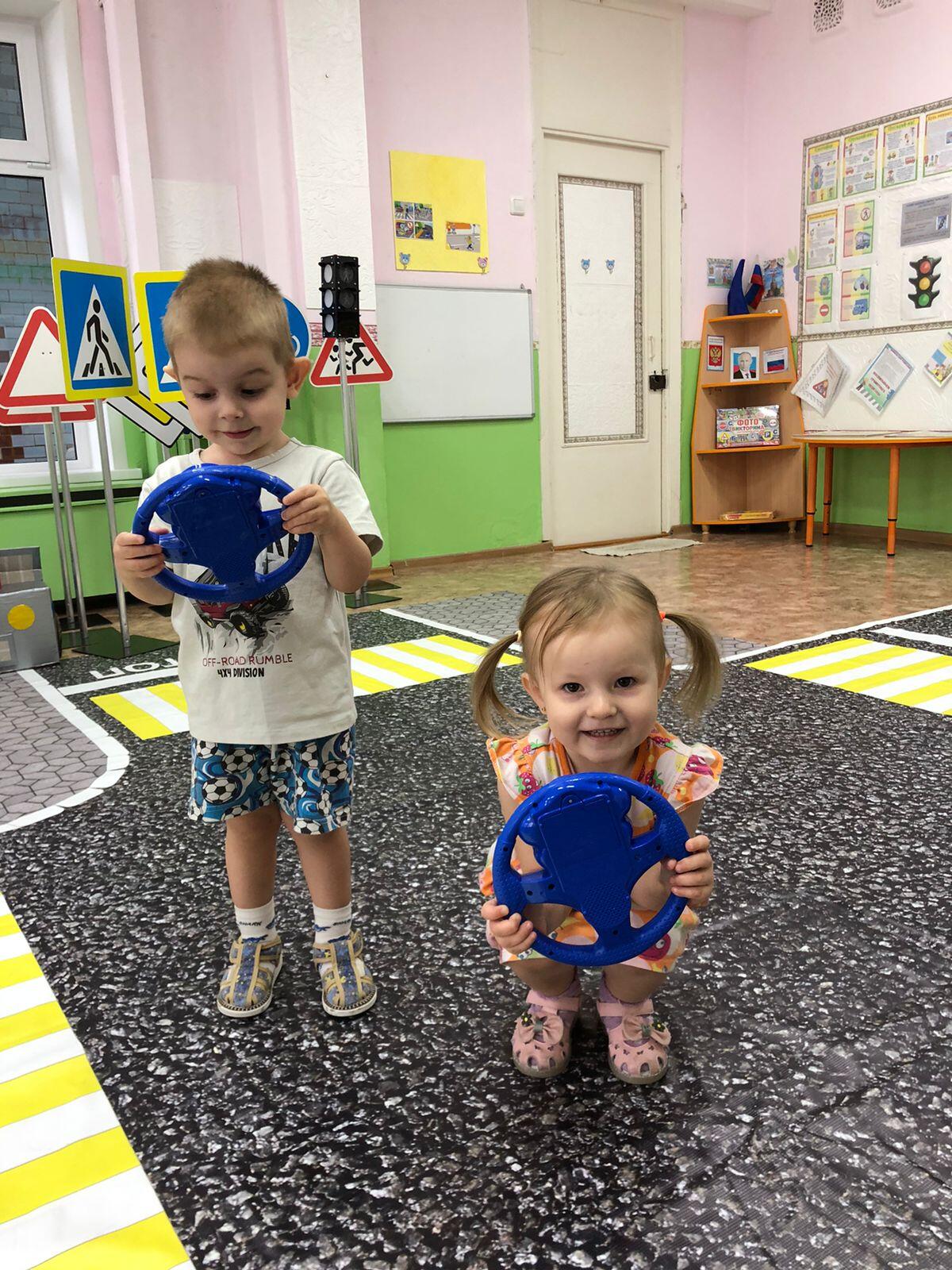 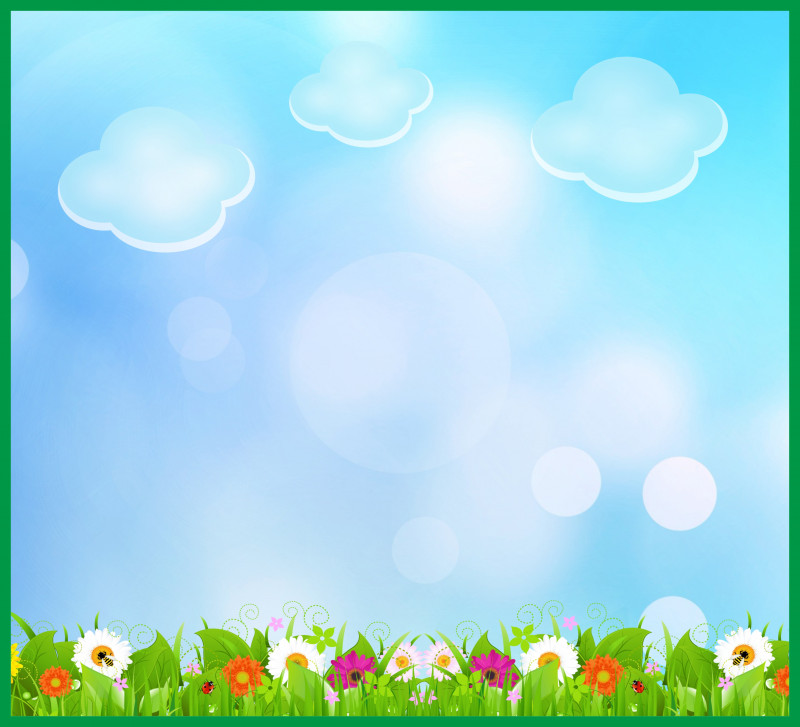 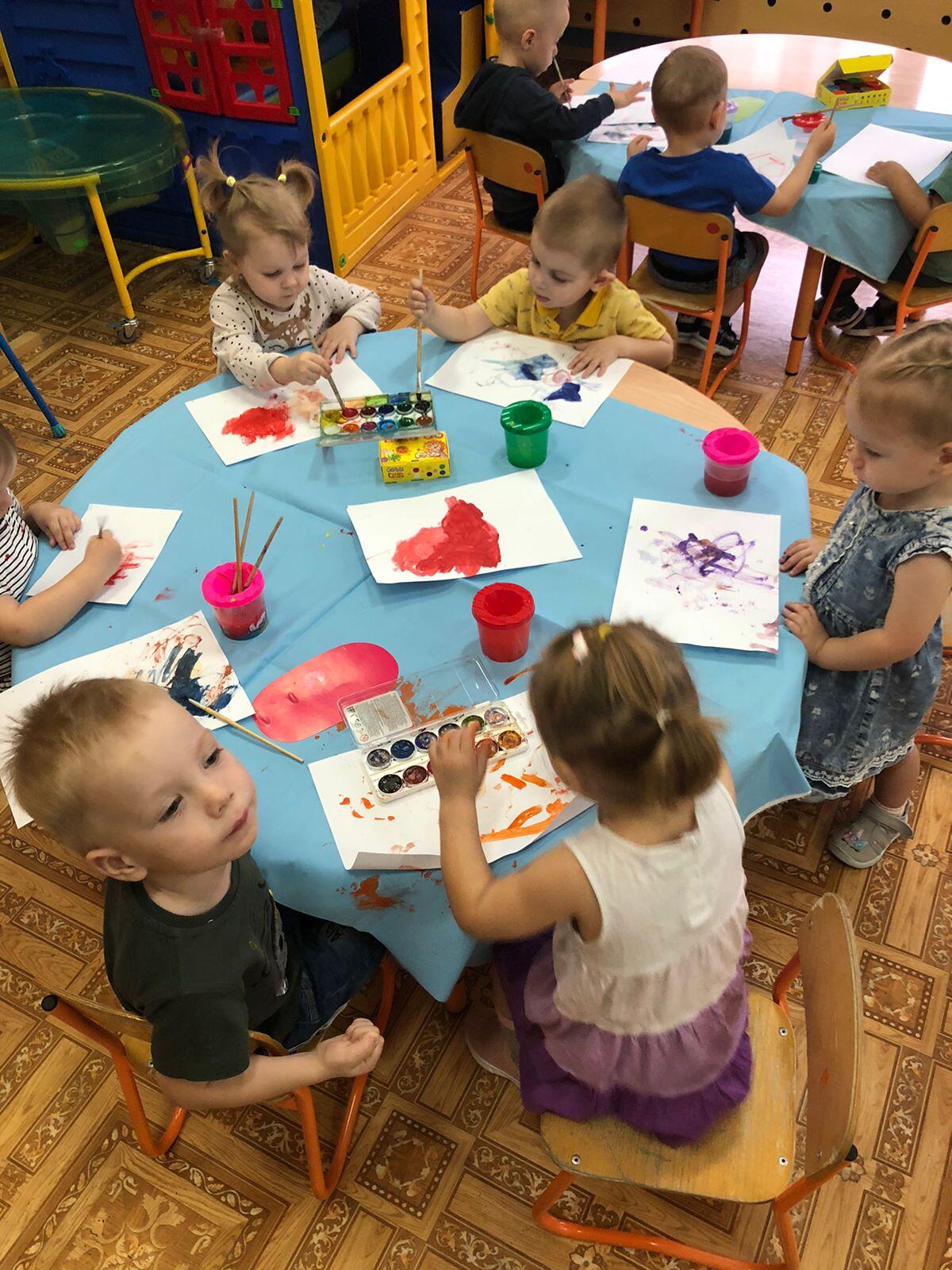 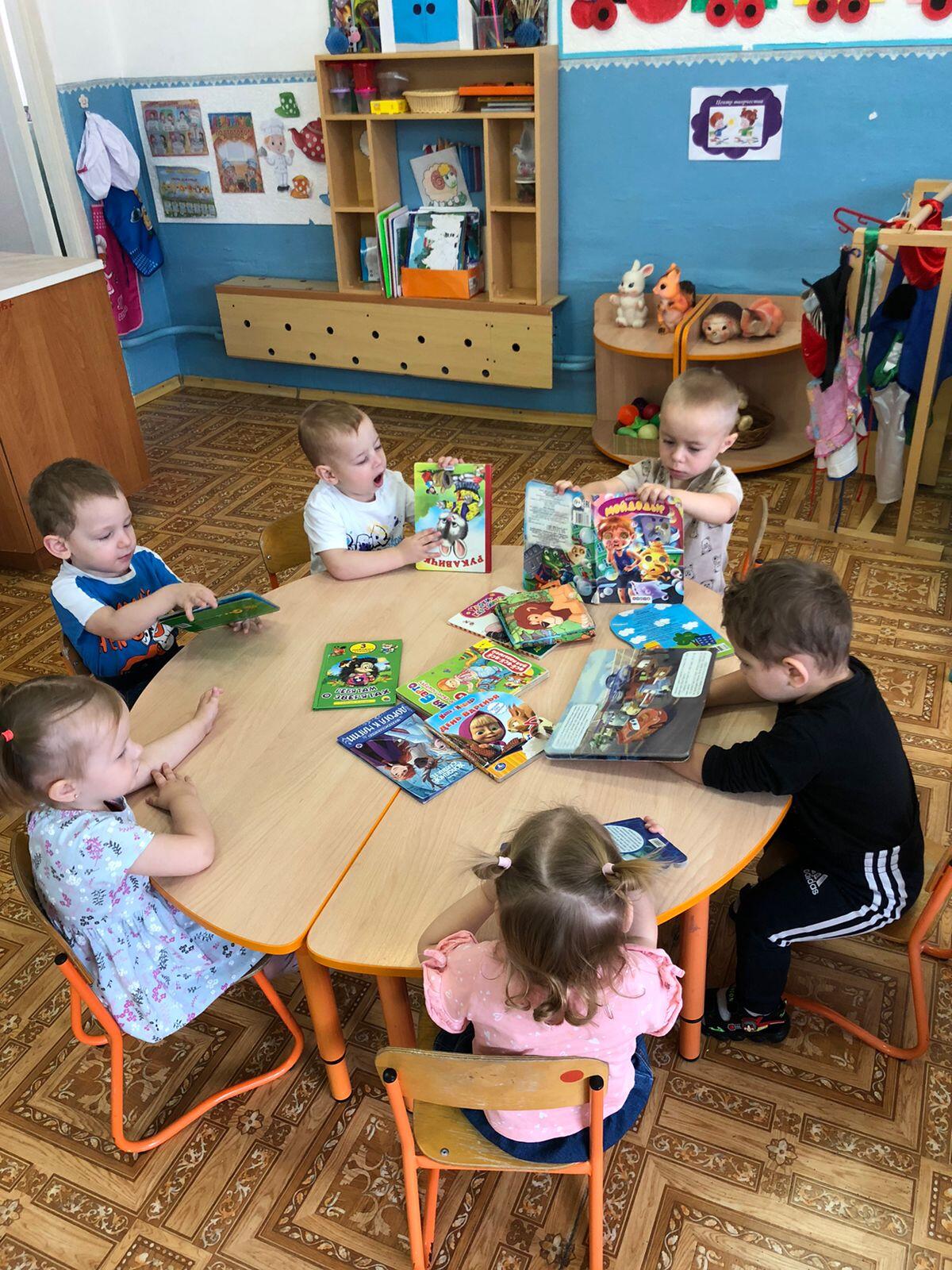 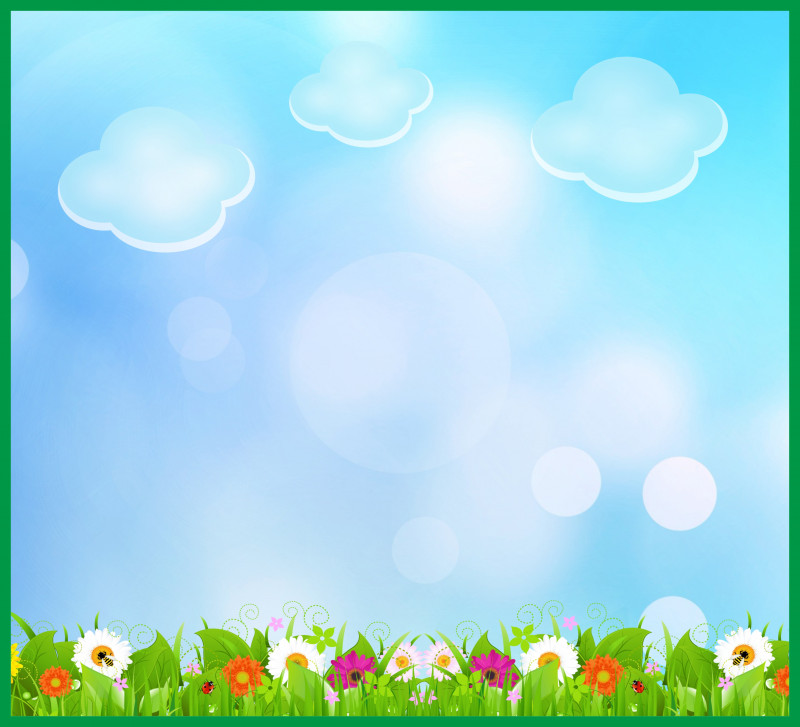 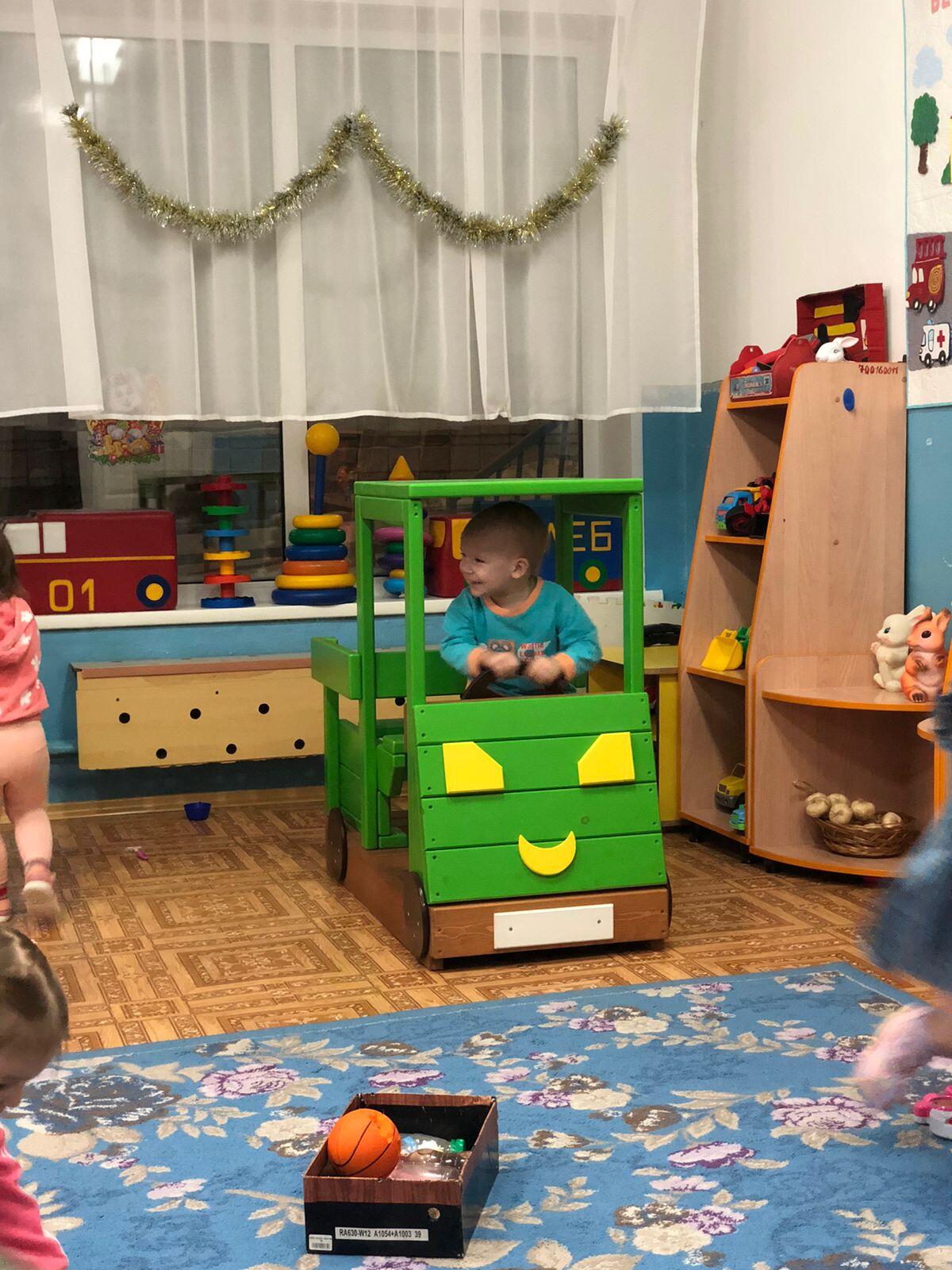 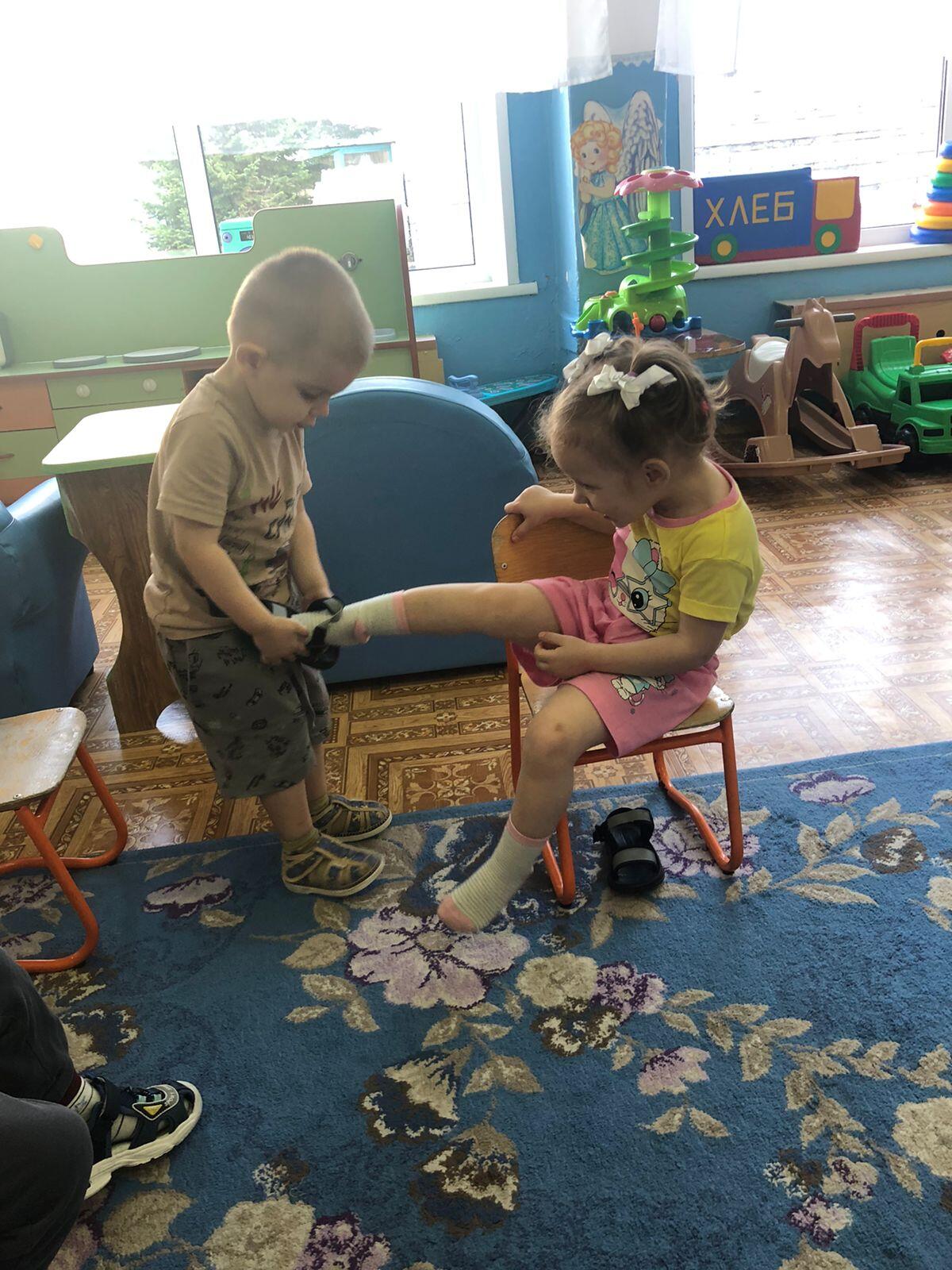 Продолжение следует……
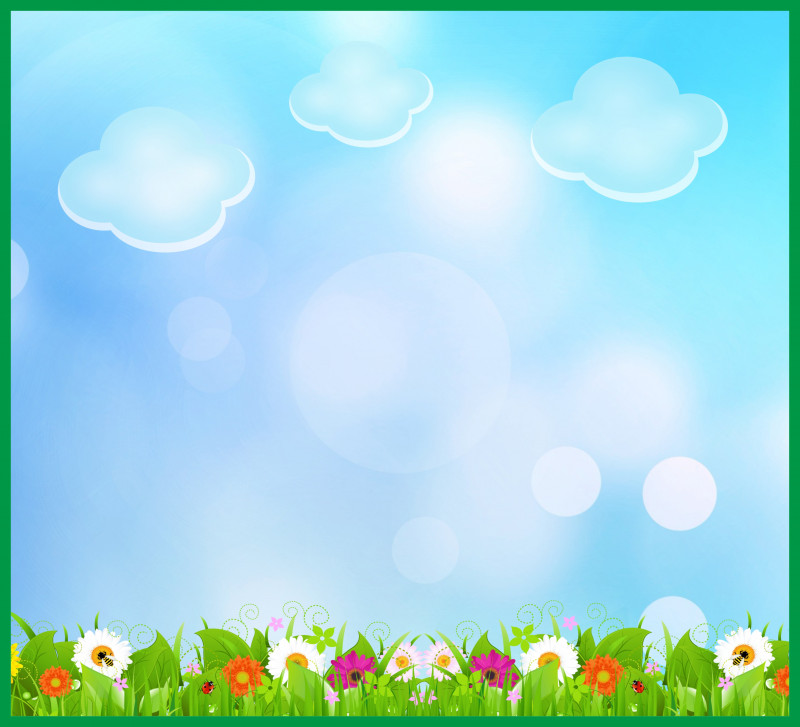 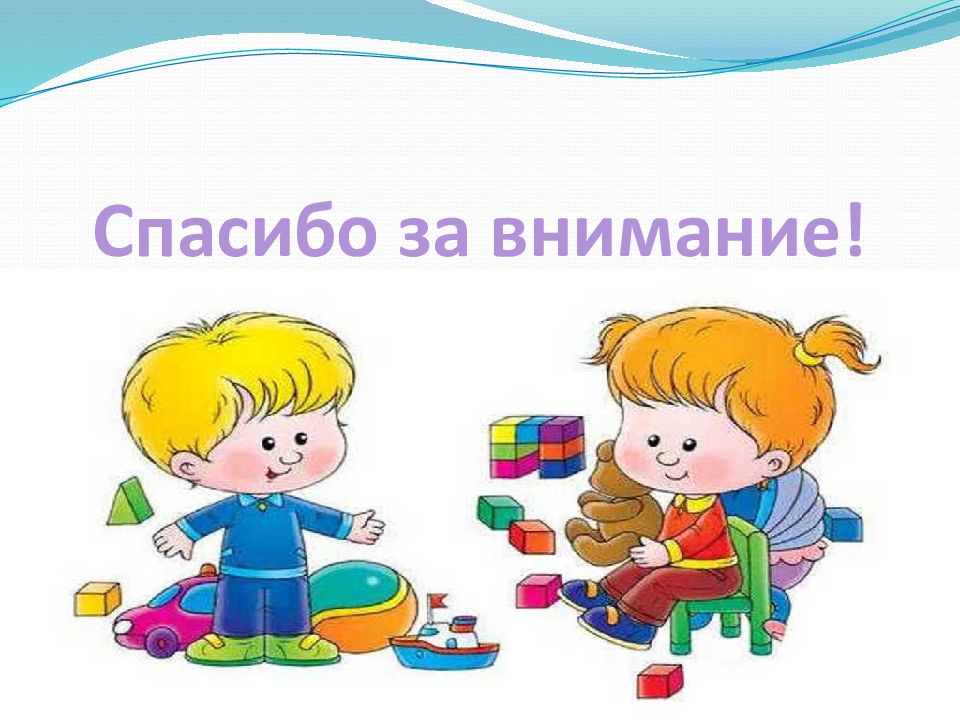